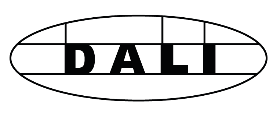 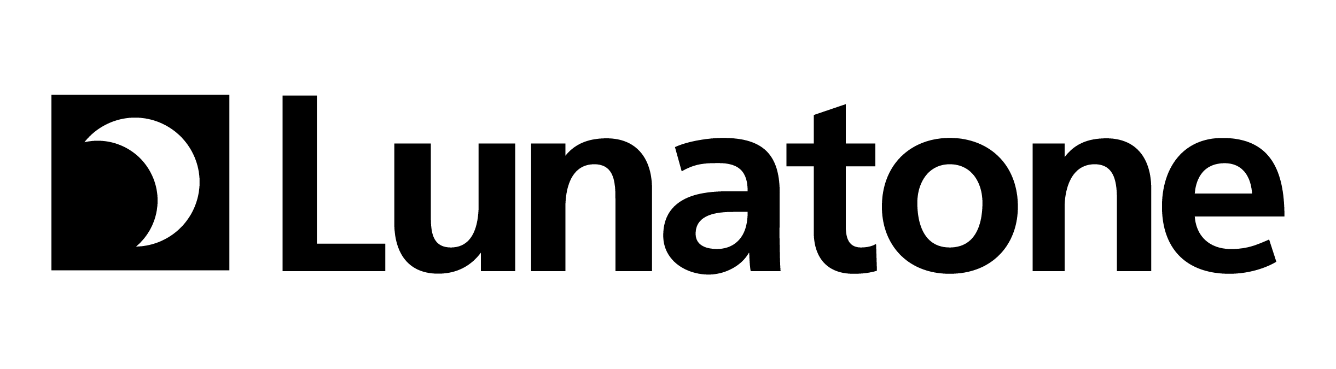 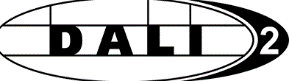 Lunatone News Call – Aug 2023
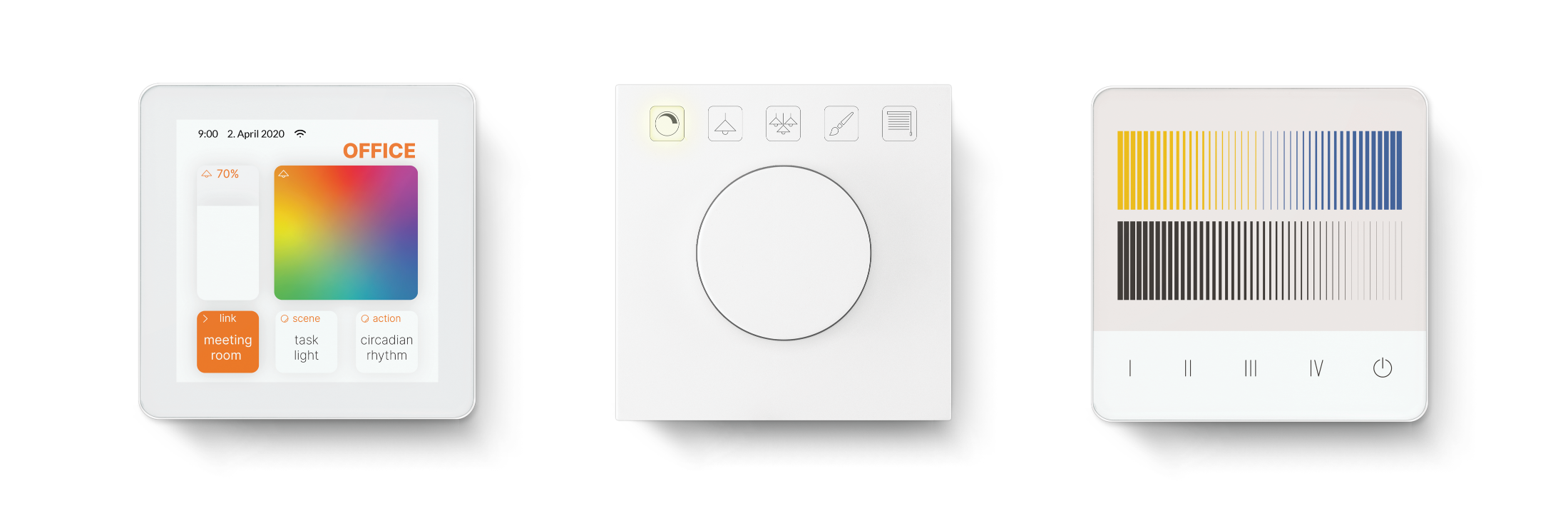 Kompetenz und Leidenschaft für fortschrittliche Technologien
und zukunftsweisende Systeme
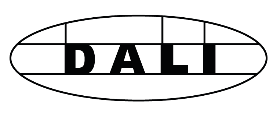 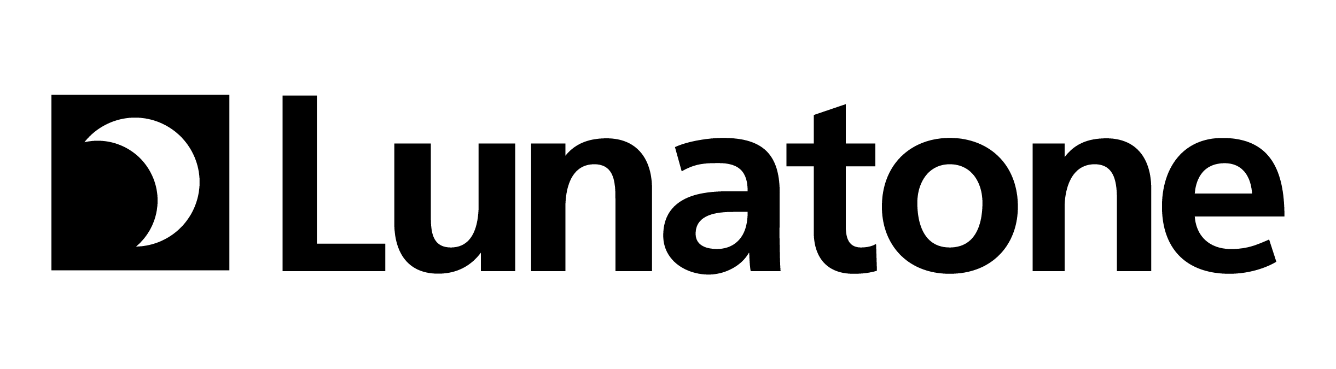 AgendA
Einleitung und Update						Günther Johler

DALI-MC1L /MC2L PS			 		Günther Johler
    -  Funktionen
	- Anwendungen 

wDALI-2 Bluetooth5 wireless bridge			Günther Johler 
    -  Funktionen
	- Anwendungen 

DALI IoT Gateway						Martin Jelinek

KNX Modules & solutions					Martin Jelinek
	-  KNX Gateway
KNX- 4 DALI
KNX- Room controller
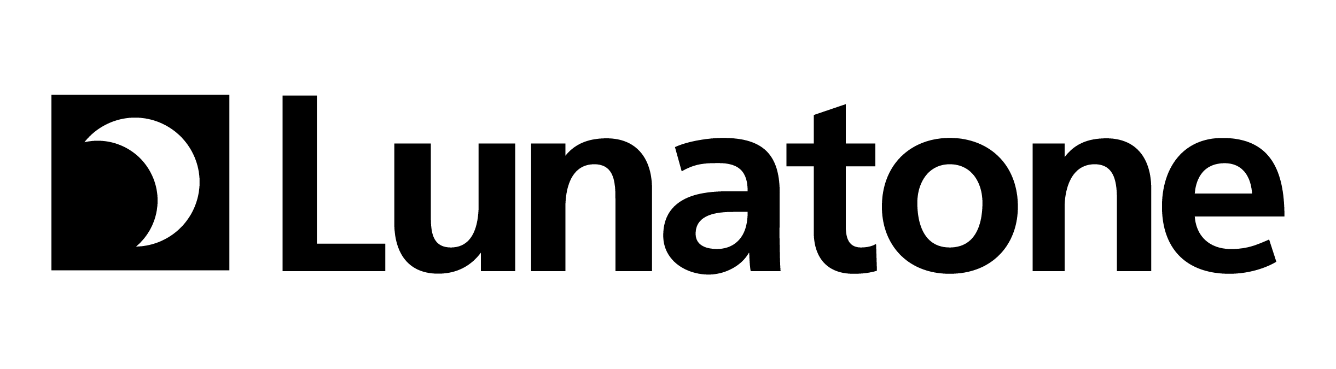 Marketing
Lunatone Trainingskoffer
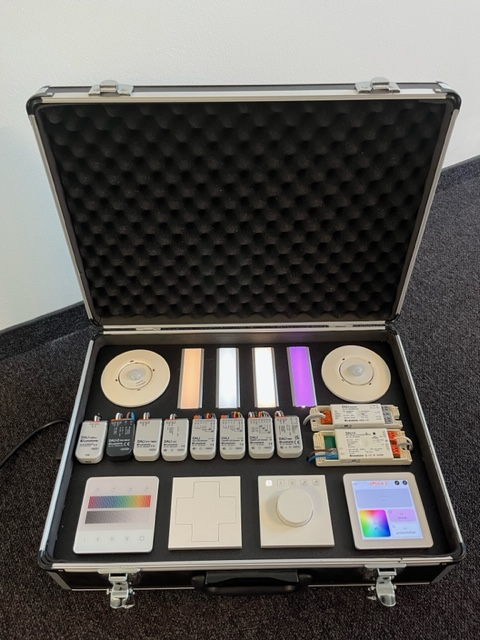 Der Lunatone Trainingskoffer enthält die am häufigsten verwendeten Module aus dem Lunatone Portfolio und eignet sich perfekt für Produkt und DALI-Schulungen

Die neueste Version verfügt außerdem über eine DALI-Klemme zum Anschluss externer DALI-Geräte oder Leuchten.
Inhalt:
DALI-2 Touchpanel
DALI-2 Display 4
DALI-2 Rot Touch 
DALI-2 Switch Cross
DALI-2 CS
4 LED Stripes
DALI USB mini
DALI-2 PS2 80mA
DALI RTC Timer
DALI CDC
DALI-2 Ch LED Dimmer
DALI CW-WW LED Dimmer
DALI RGBW LED Dimmer
DALI-2 RM8
DALI Jalousie
DALI-2 BT5 Room Controller
Verfügbar & bestellbar!
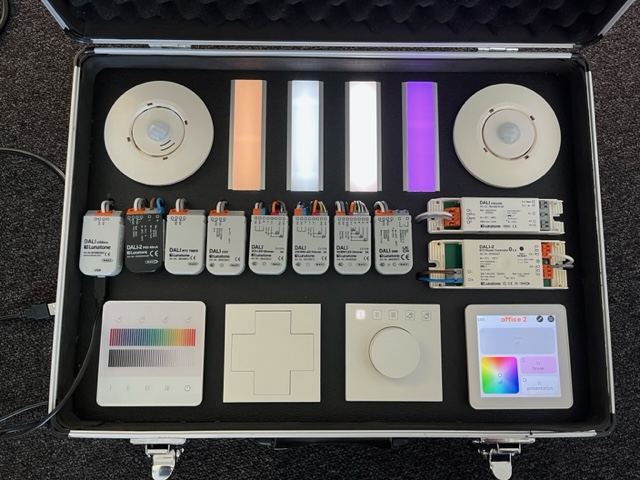 Preis: 1.792€
Lieferzeit: ab Lager / 10 Tage
Artikelnummer: SK V01
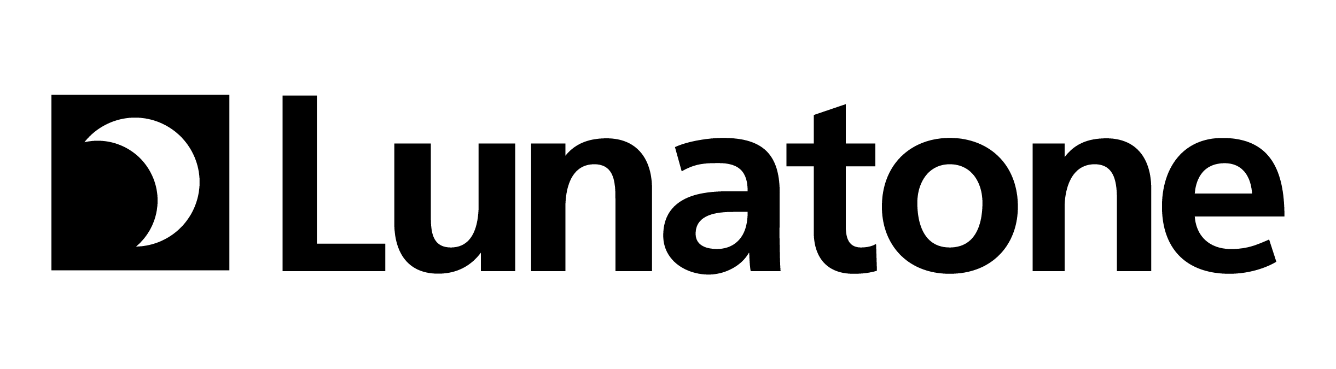 Marketing
Marketing Tools geplant:

Lunatone Anwendungs Präsentationen






Neue Version der Lunatone Broschüre






Lunatone Neuprodukt Videos - Video in Youtube







https://www.youtube.com/watch?v=RWsRsXpFx7Y
Layout PPT erstellt
Referenzprojekte fehlen?
Inhalt: 
Kundenanforderungen pro Anwendung
Anwendungsbeispiele
Referenzprojekte

Start: Juli 2023
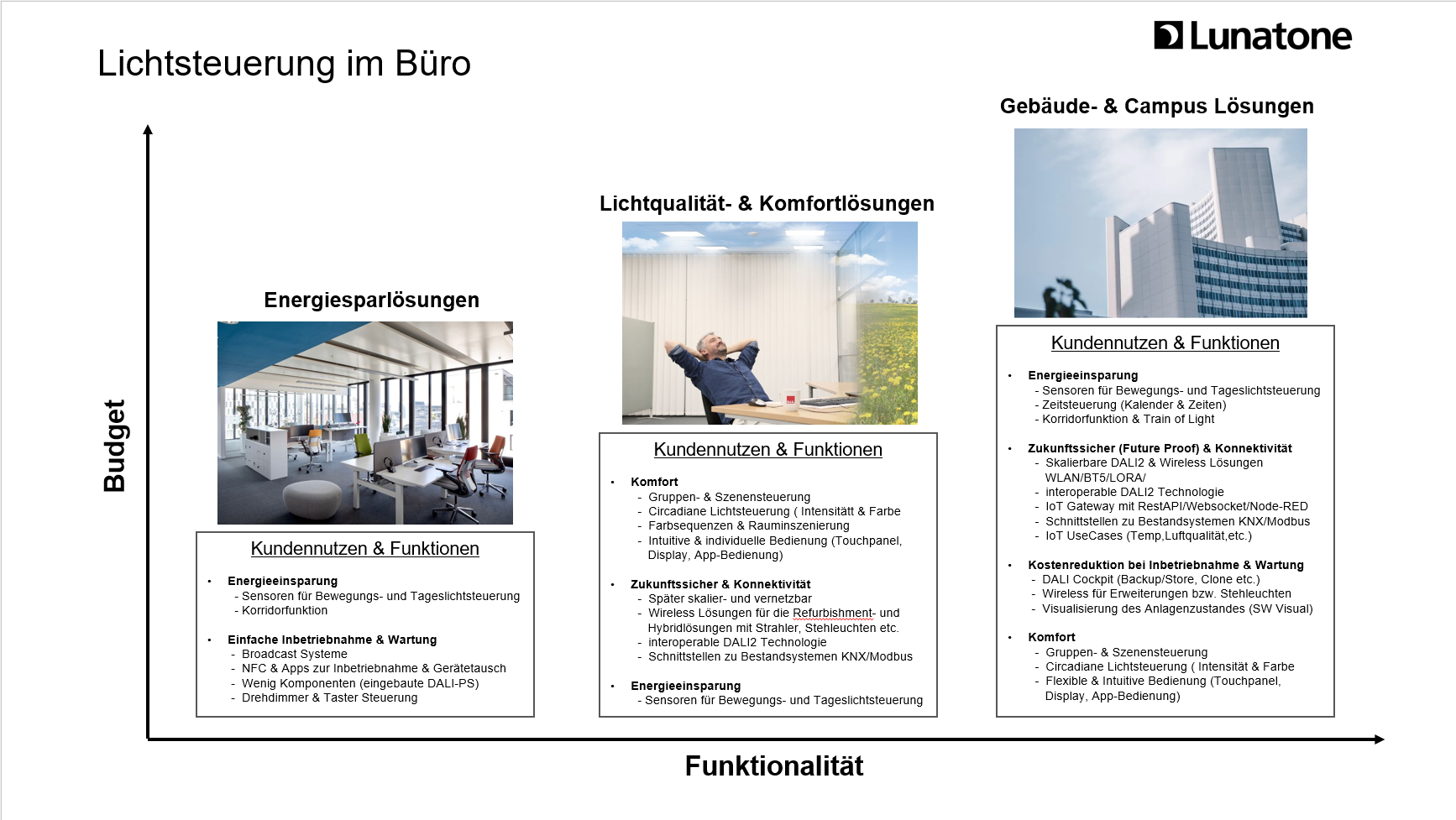 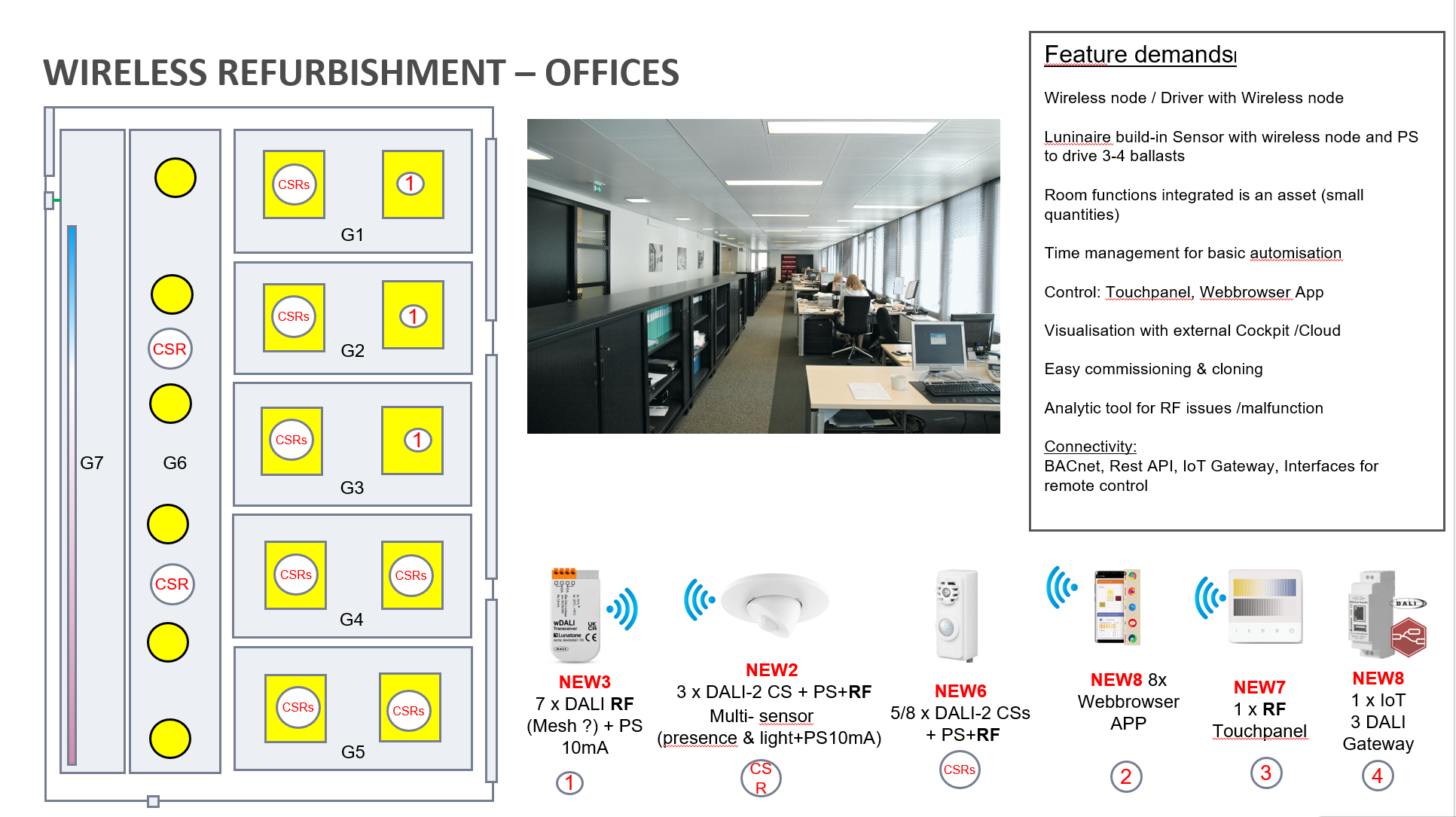 Inhalt:
Anwendungsbeispiele
Übersicht über das Produktportfolio
Produktbeschreibung

Geplantes Erscheinungsdatum: Sept 2023
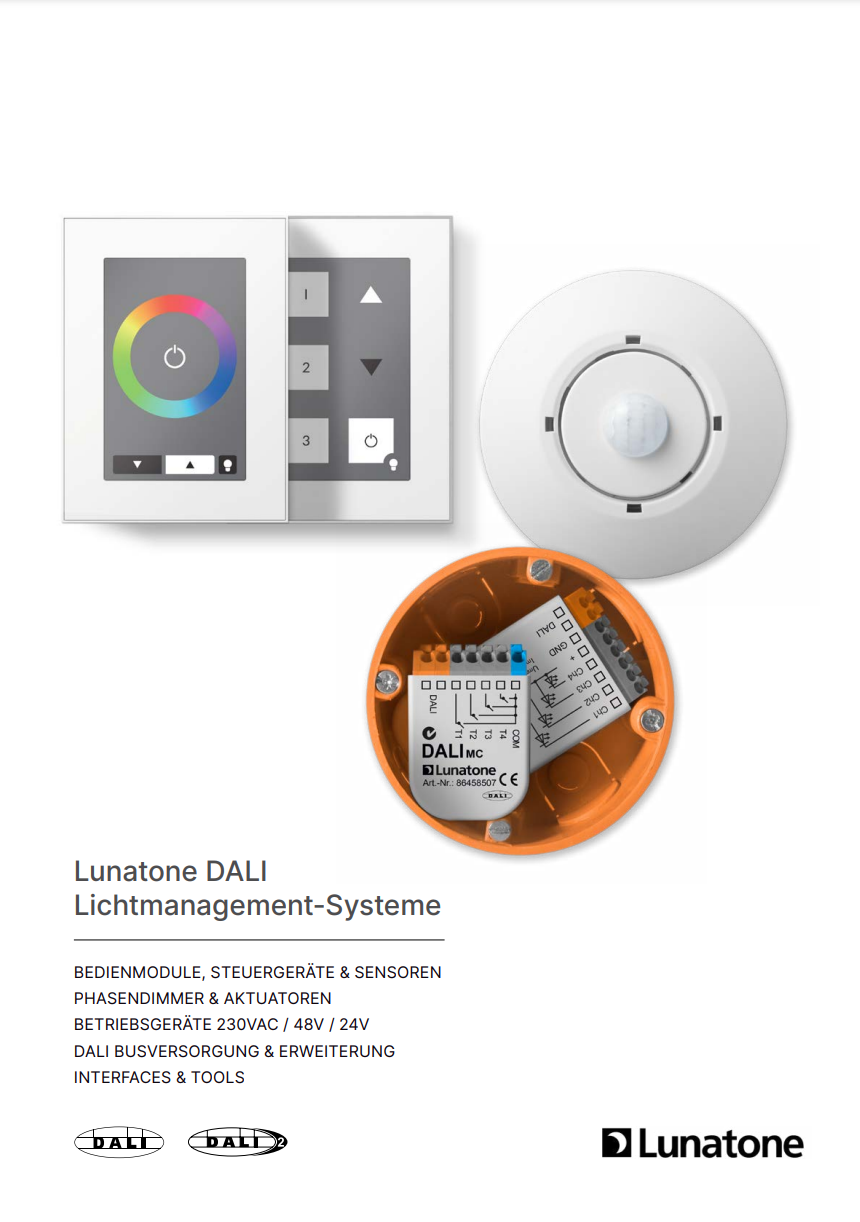 In Arbeit
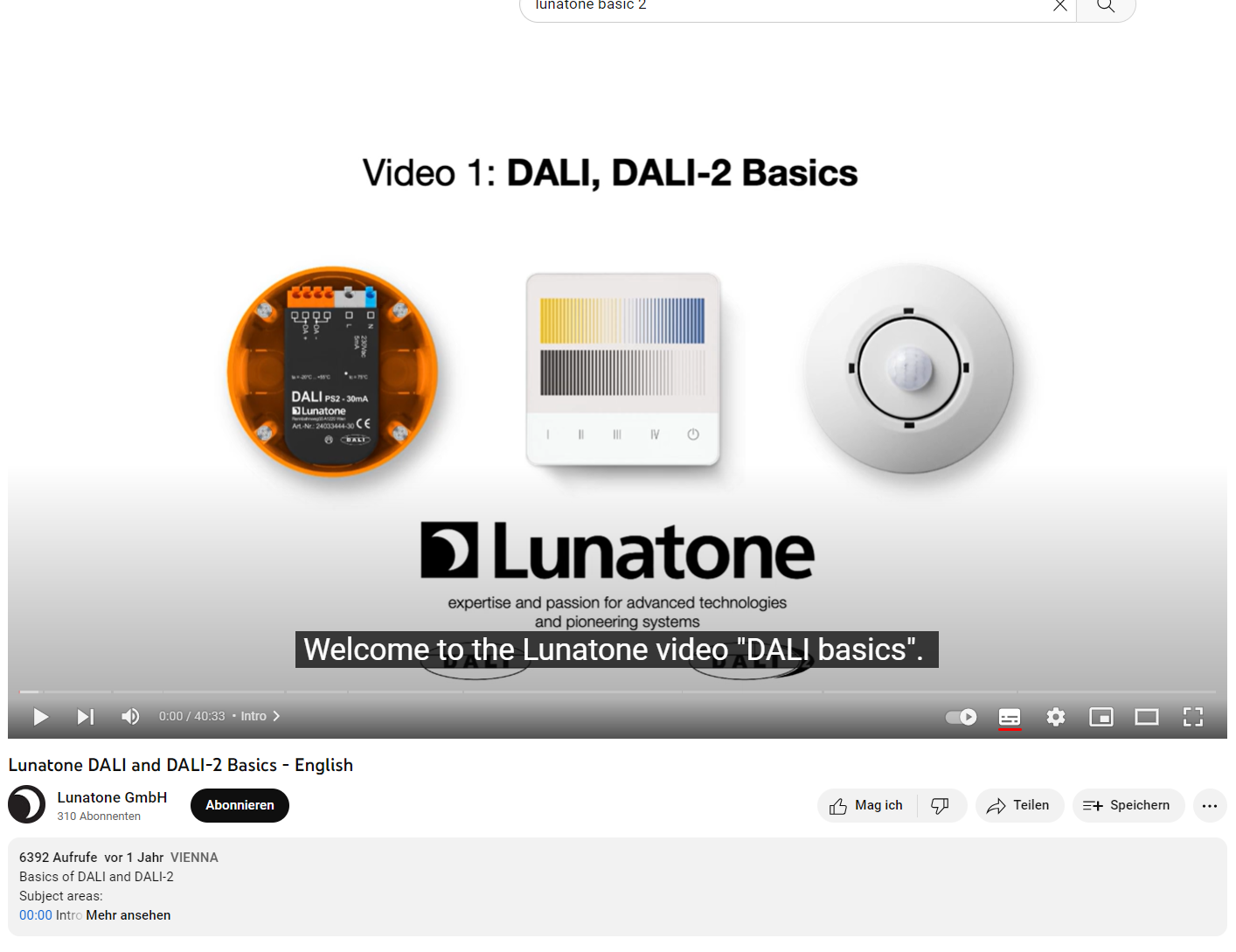 Vorstellung neuer Produkte–Funktionen & Inbetriebnahme
      Start: September 2023
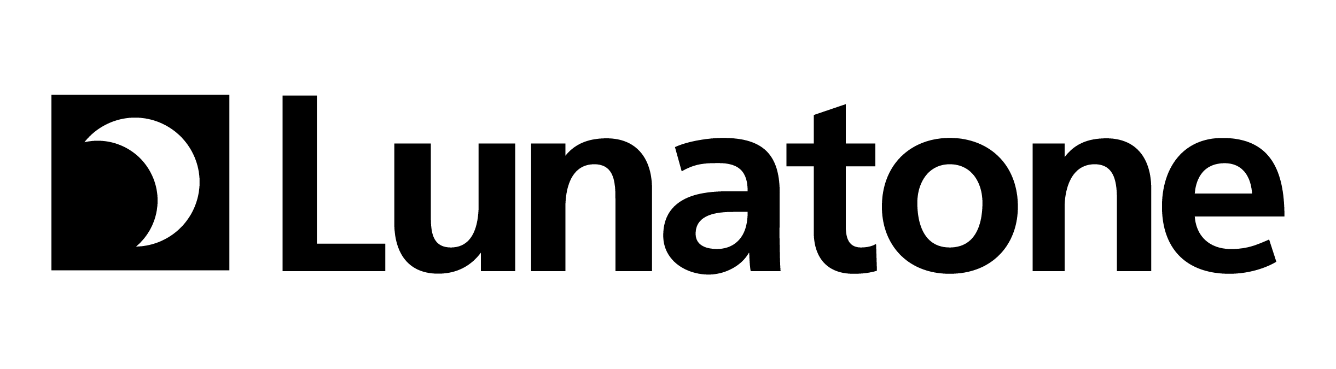 Bedienmodule, Steuergeräte & SENSORen
NEU! – Steuermodule DALI-2 MC1L, MC1L PS  & MC2L PS
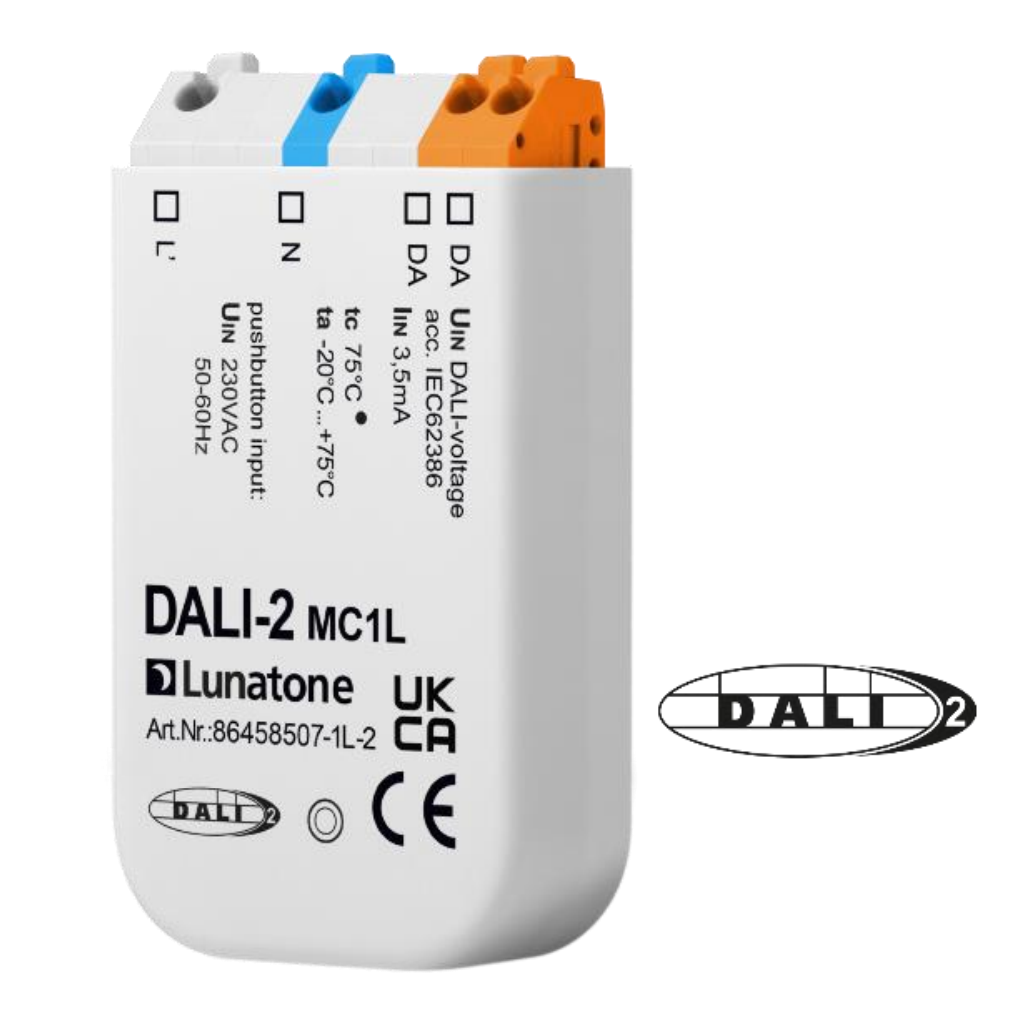 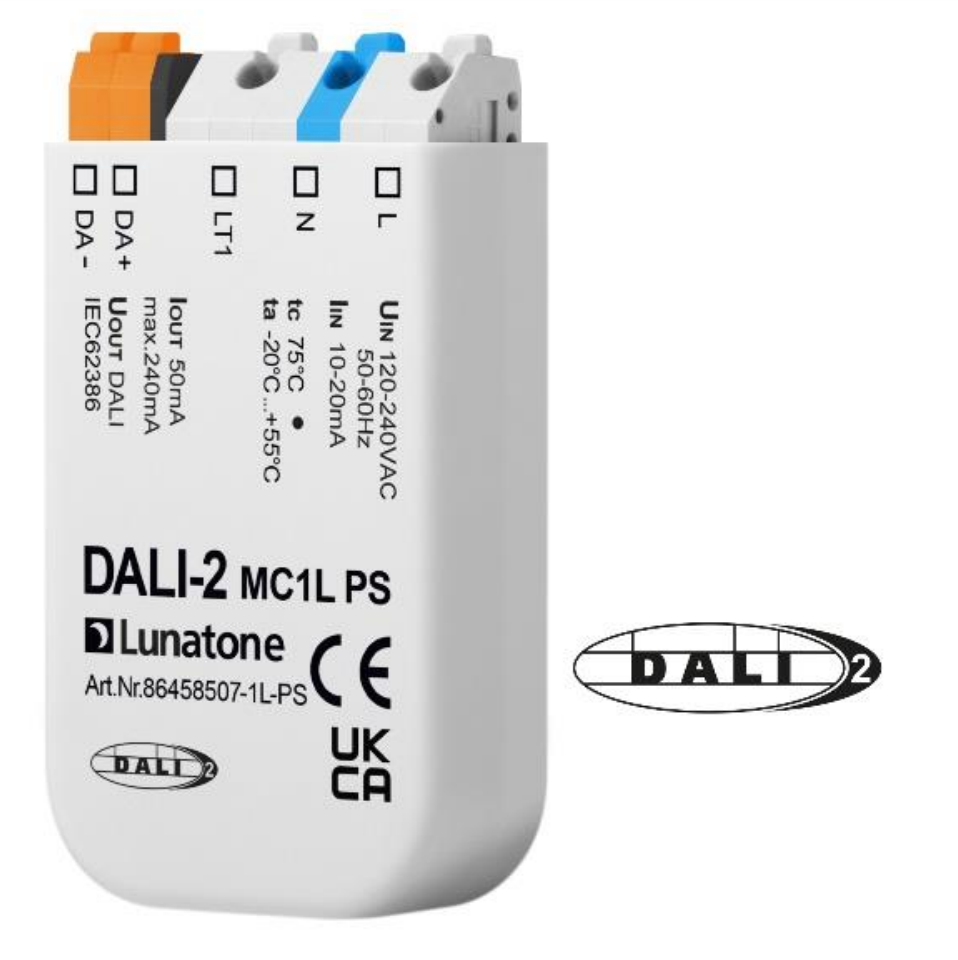 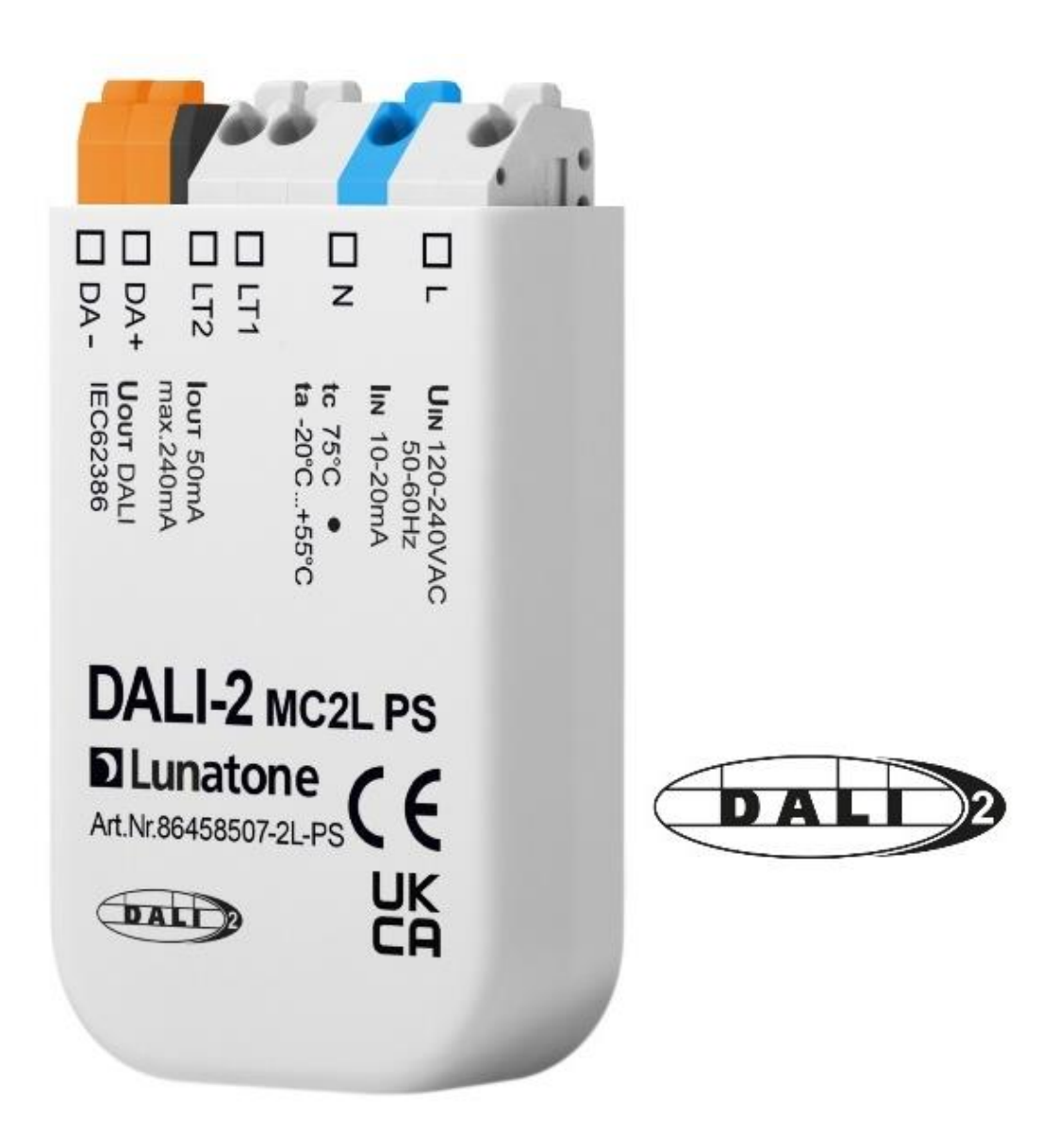 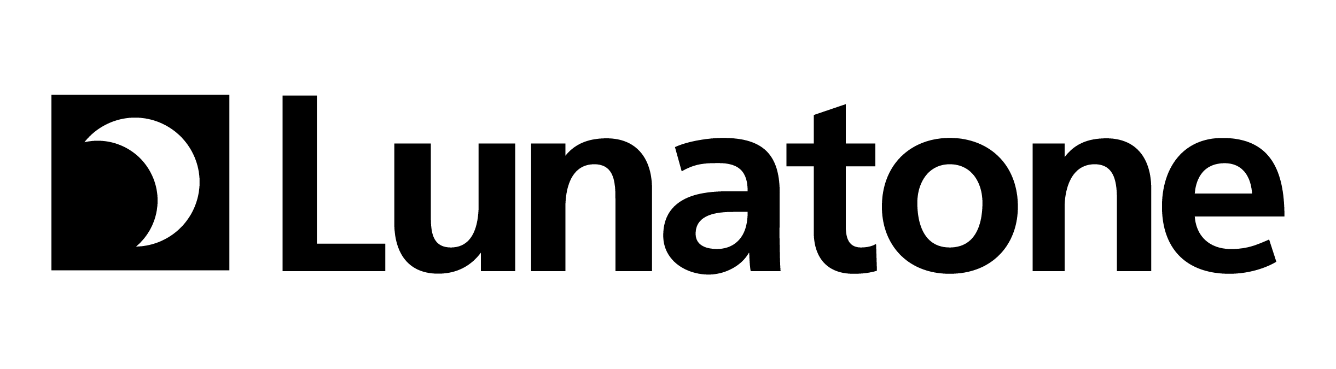 Bedienmodule, Steuergeräte & SENSORen
DALI-2 MC1l PS / DALI-2 MC2L PS
DALI-Steuermodul mit 1 bzw. 2 galvanisch getrennten Schalteingängen für Netzspannung
Jeder Eingang kann individuell konfiguriert werden: Zieladresse, Schaltverhalten und DALI-Kommandos
Eingangskontakte unterstützen kurzen Tastendruck, langer Tastendruck (mit Wiederholung für dimmen) oder «toggle»
unterstützt Standardfunktionen: Dimmen, Schalten, Szenenabruf (bis zu 16),  sowie DALI DT8 TC und RGB(W) etc. 
Unterstützt vordefinierte Makros zur Steuerung der Farbtemperatur, dynamische Szenen, Sequenzen und benutzerdefinierte Befehlslisten 
integrierte DALI-Busversorgung (50mA) – keine externe Versorgung zulässig
Für Taster und Schalter geeignet
Kompaktes Gerät; Montage hinter Schalter in der Unterputzdose möglich
Auslieferungszustand als DALI-2 Application Controller; Instanzmodus Betrieb über DALI-Cockpit Einstellung möglich
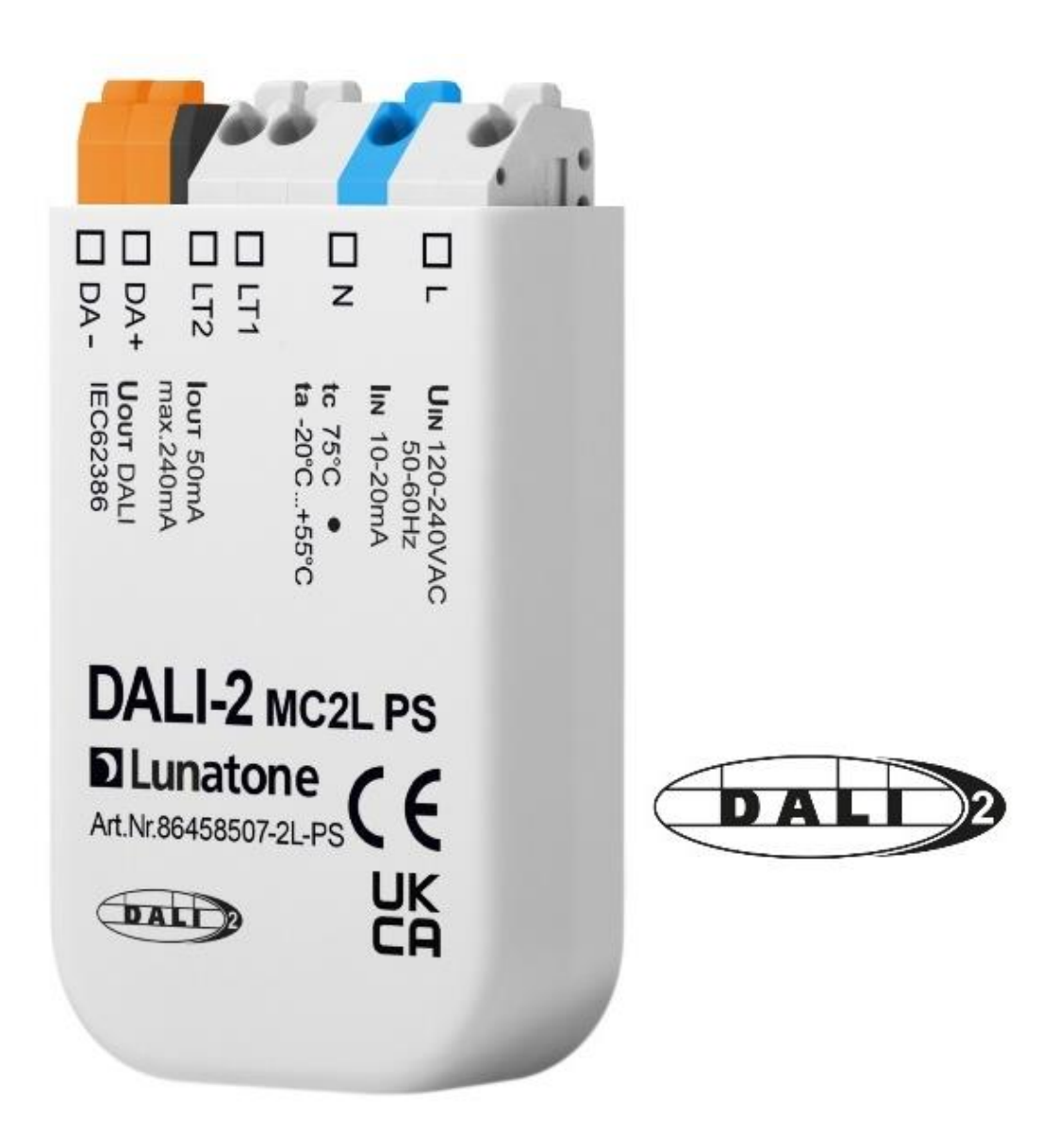 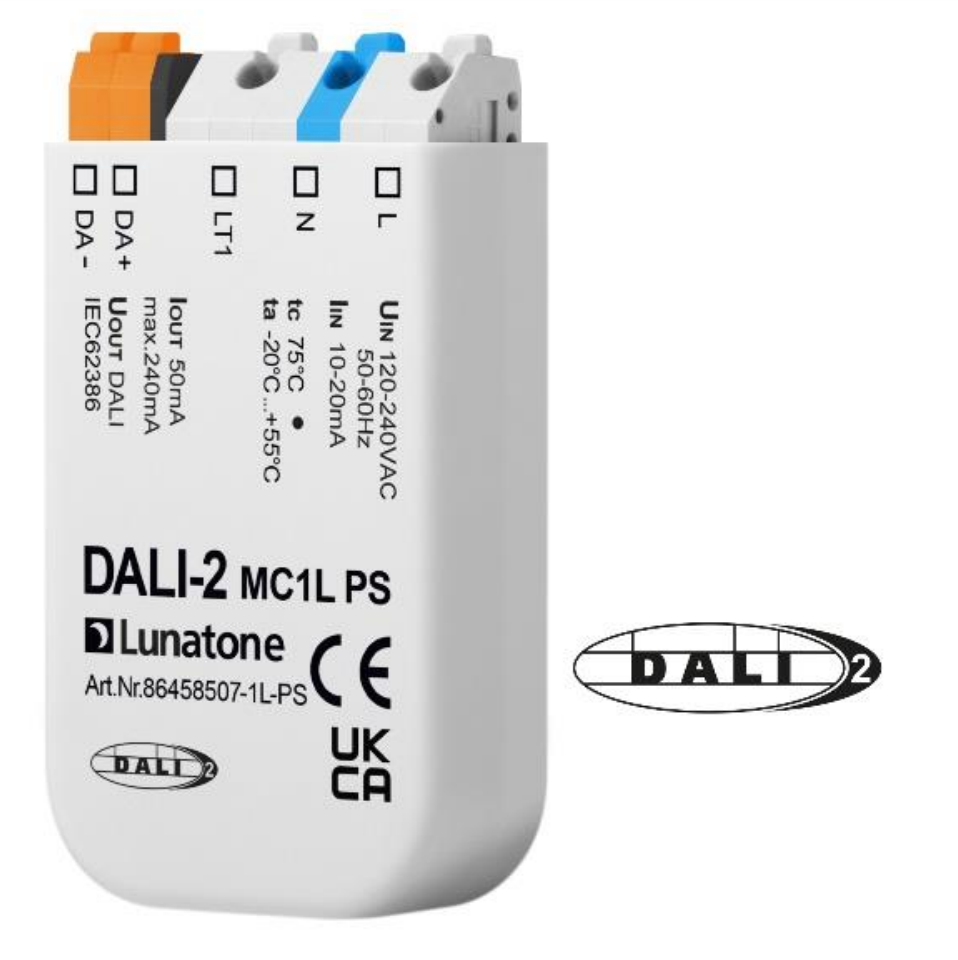 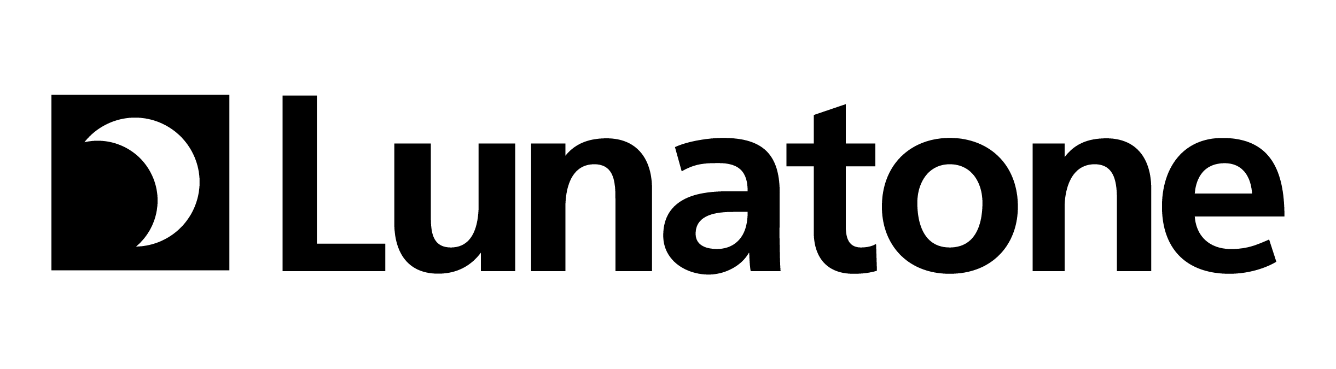 Bedienmodule, Steuergeräte & SENSORen
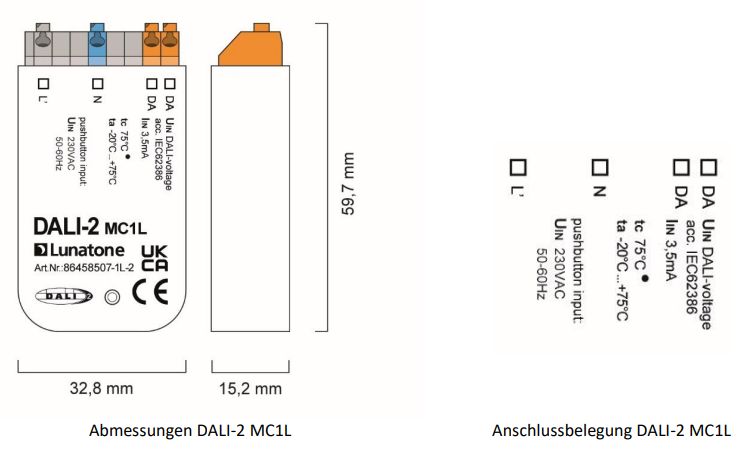 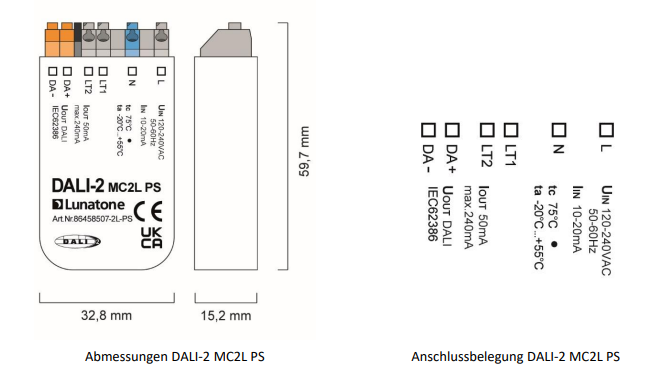 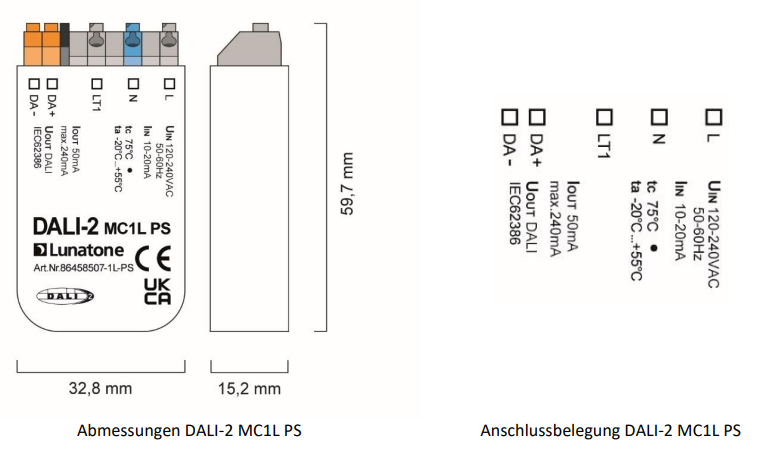 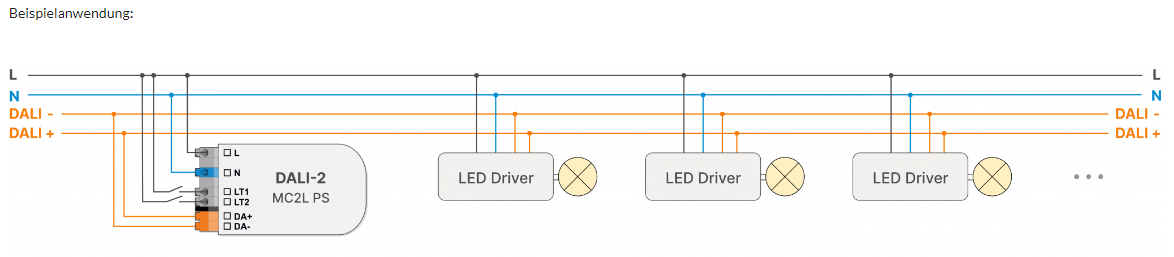 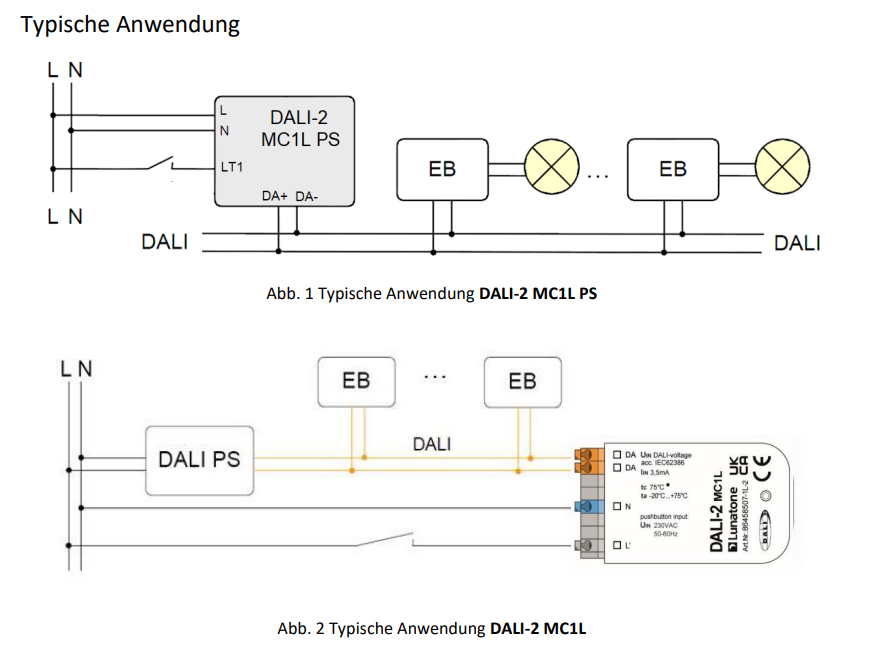 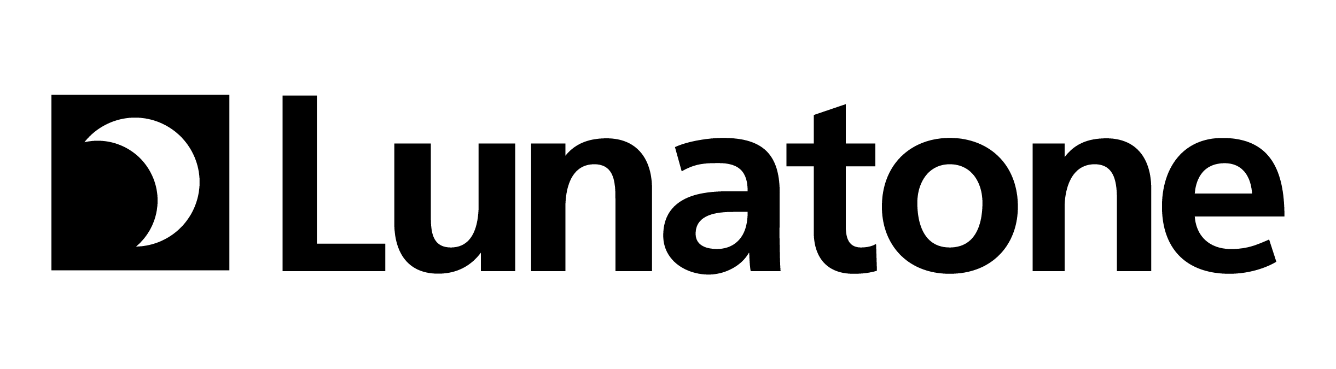 Bedienmodule, Steuergeräte & SENSORen
230V Tasterkoppler Übersicht
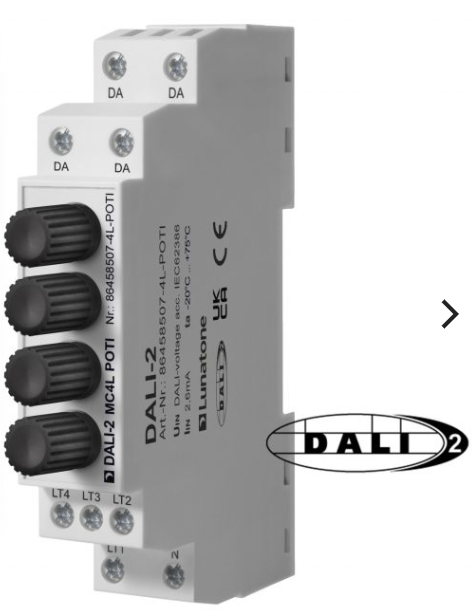 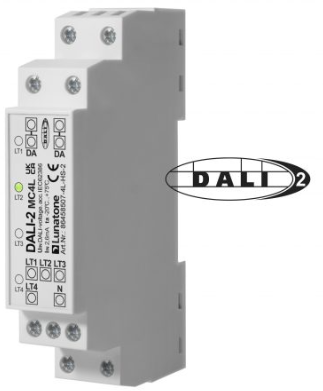 Neu!
Neu!
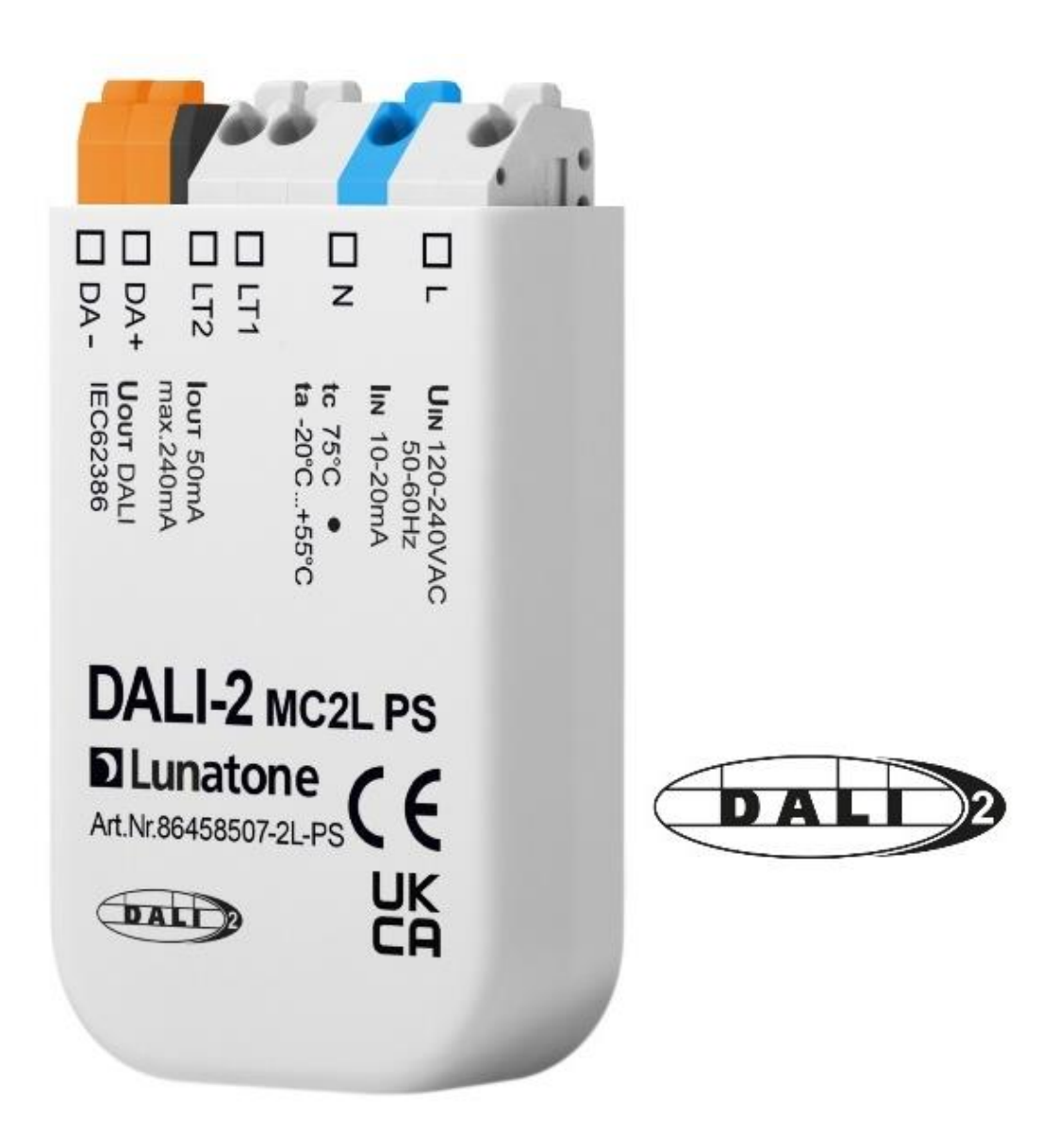 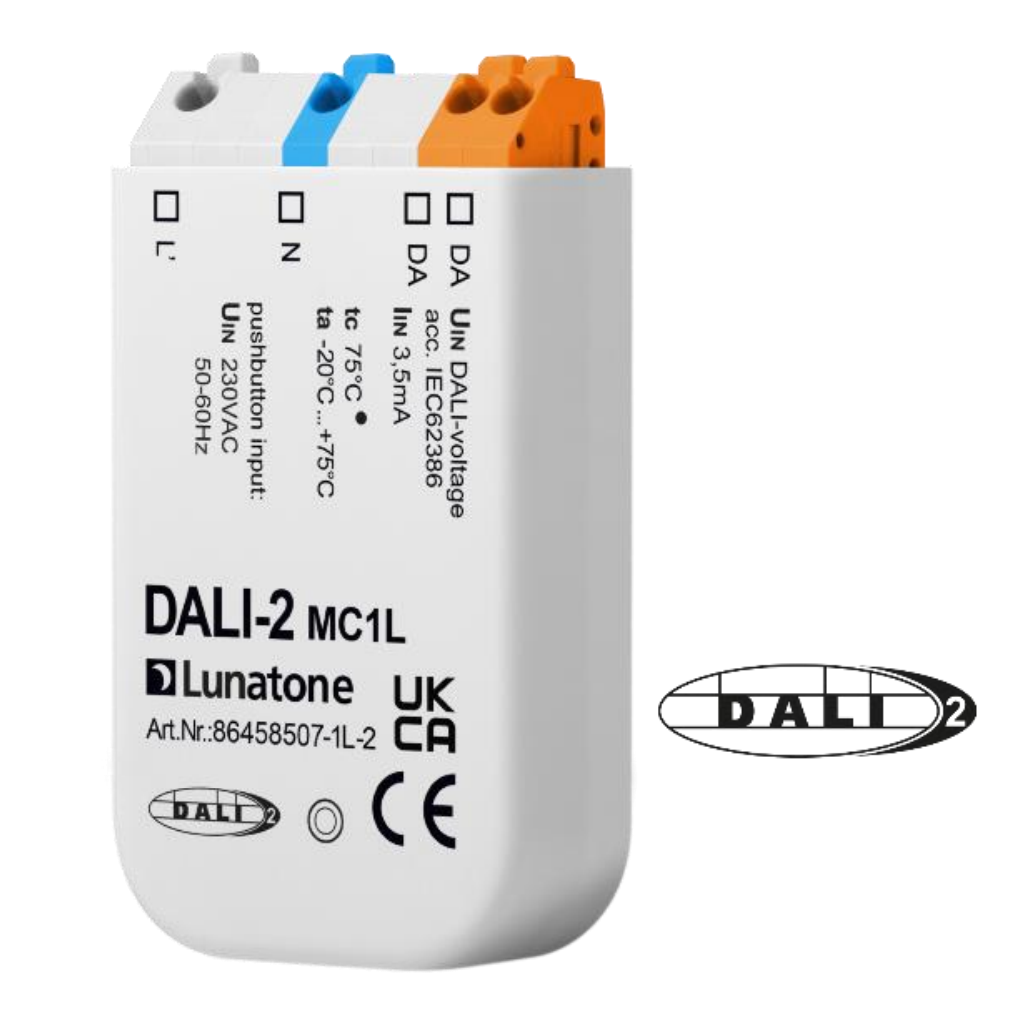 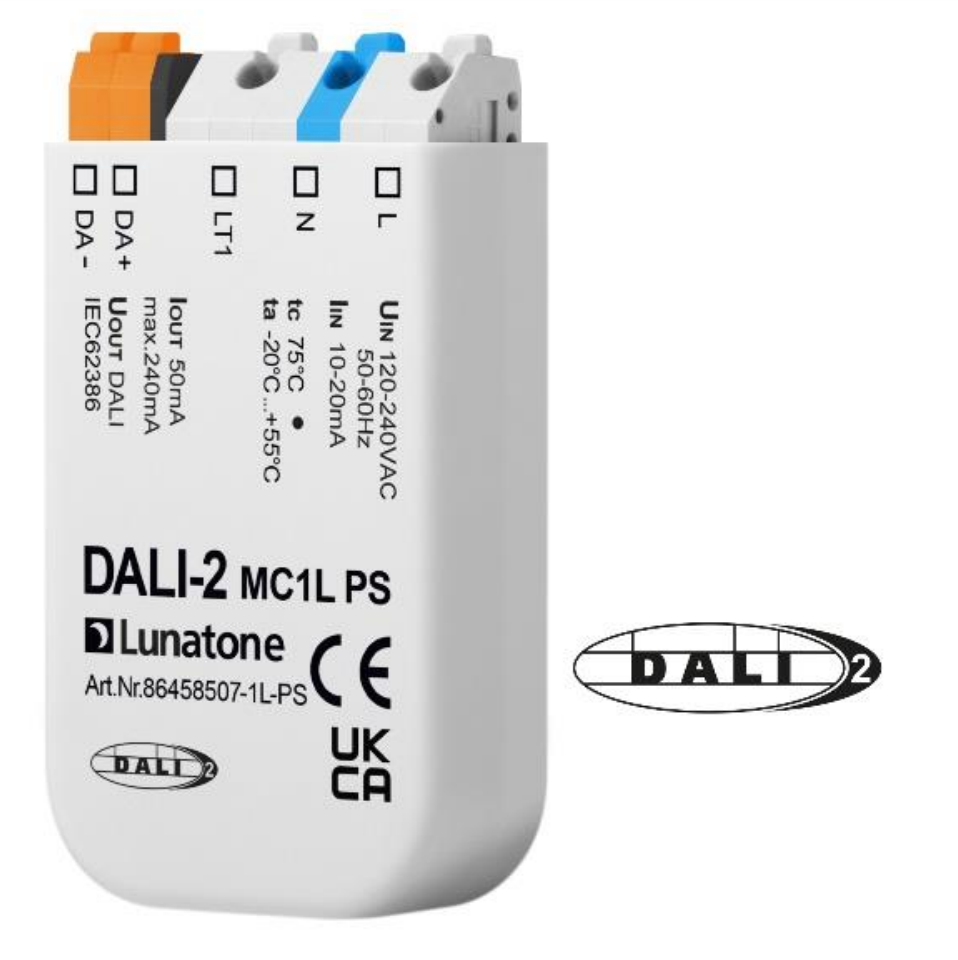 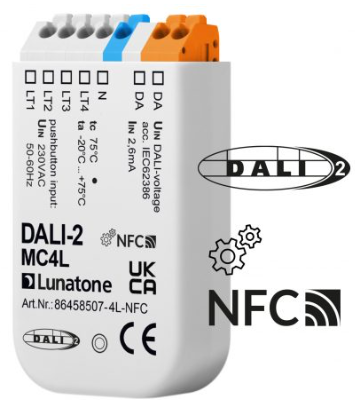 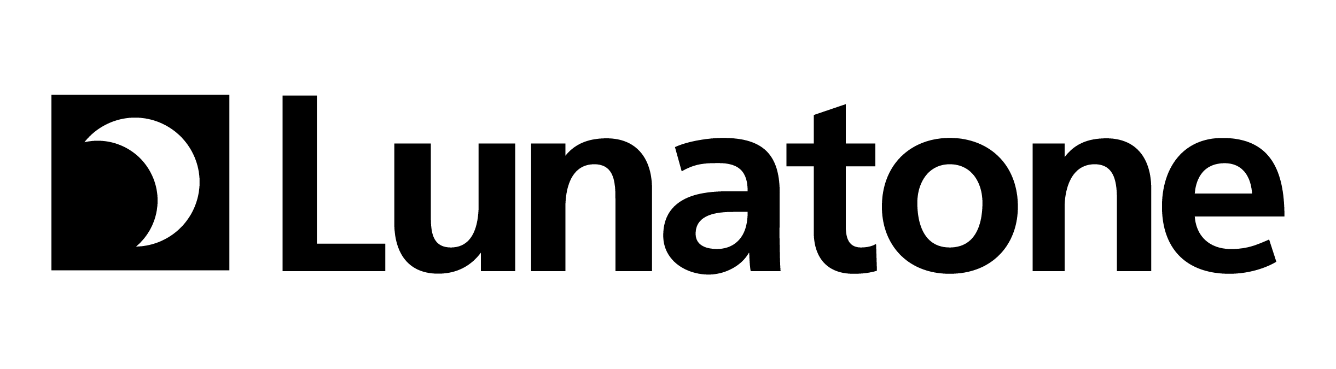 Bedienmodule, Steuergeräte & SENSORen
DALI Cockpit: Generelle Einstellungen
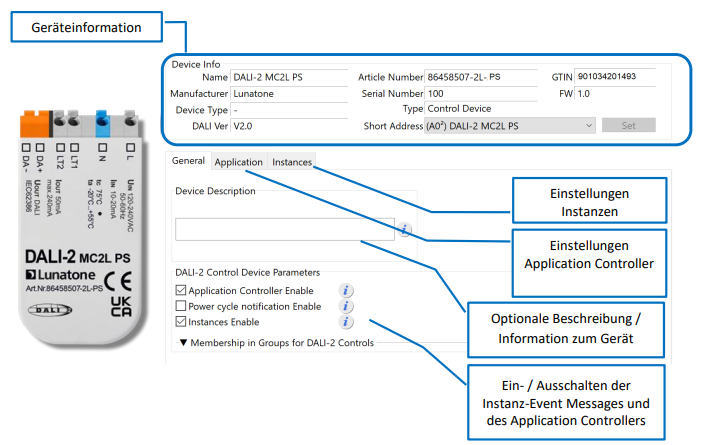 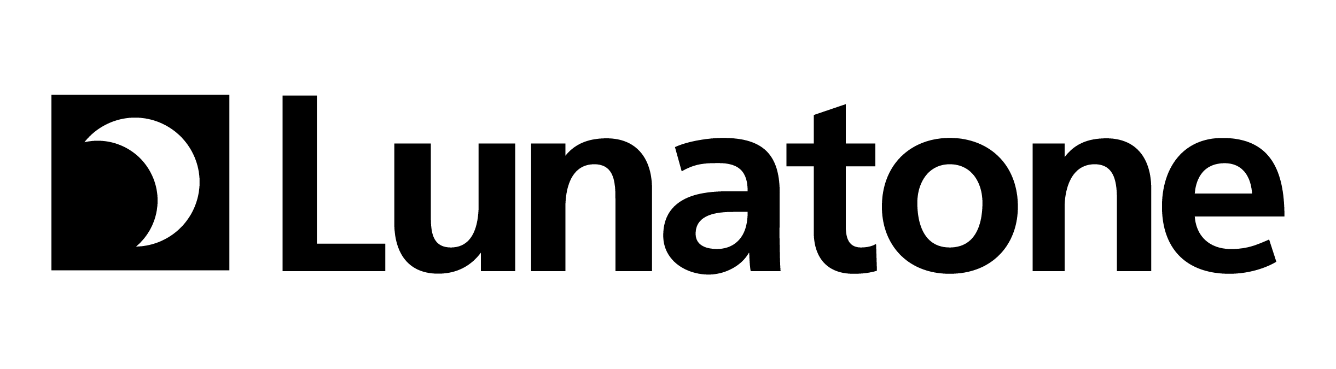 Bedienmodule, Steuergeräte & SENSORen
DALI Cockpit:  Application Controller – Input Einstellungen
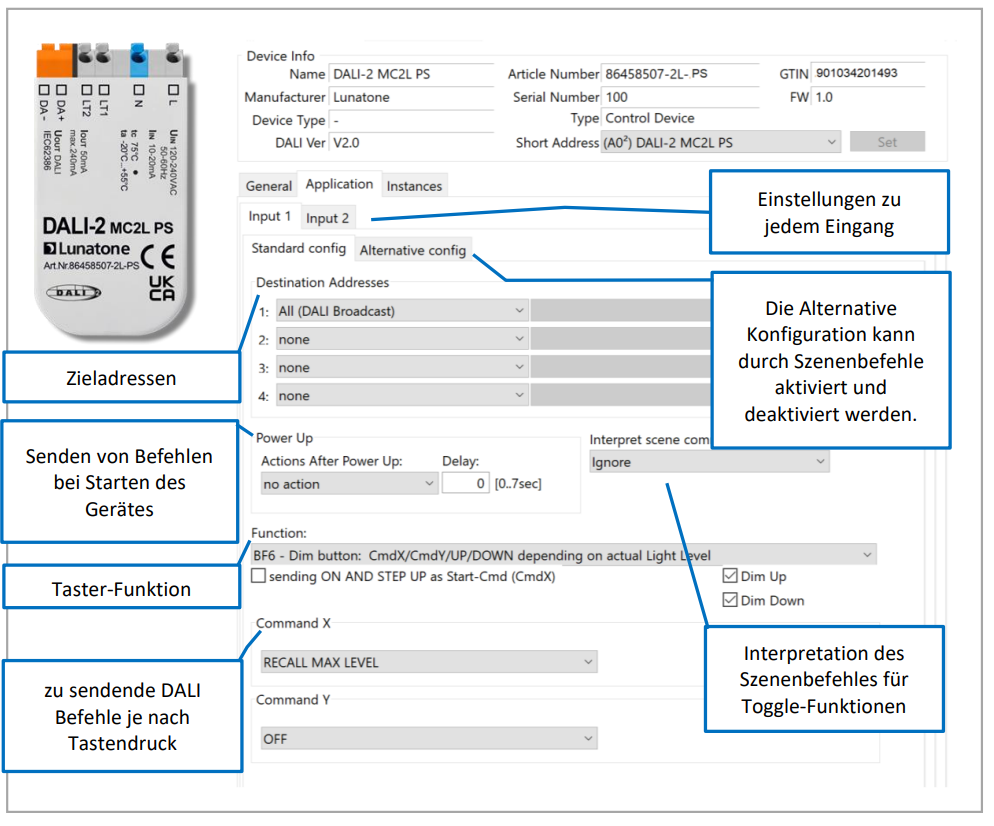 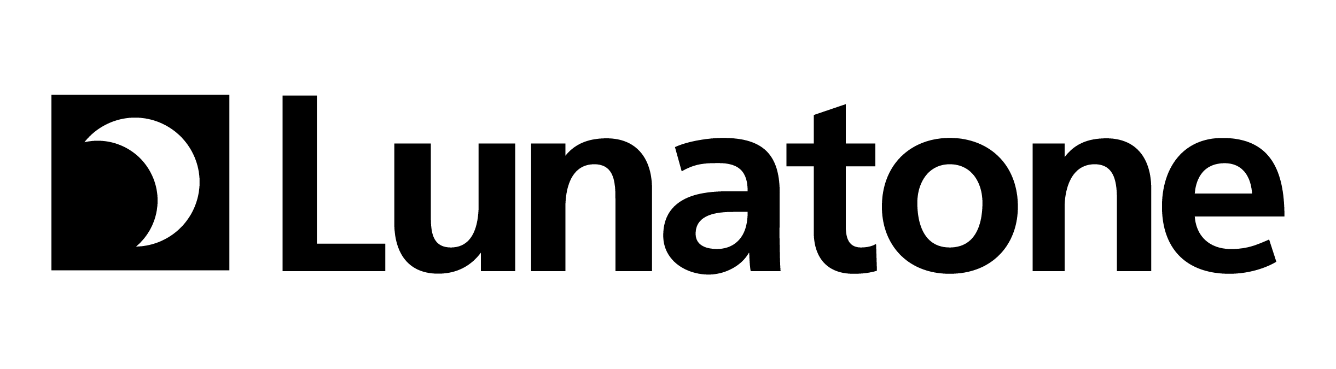 Bedienmodule, Steuergeräte & SENSORen
DALI Cockpit:  Instanzen Einstellungen
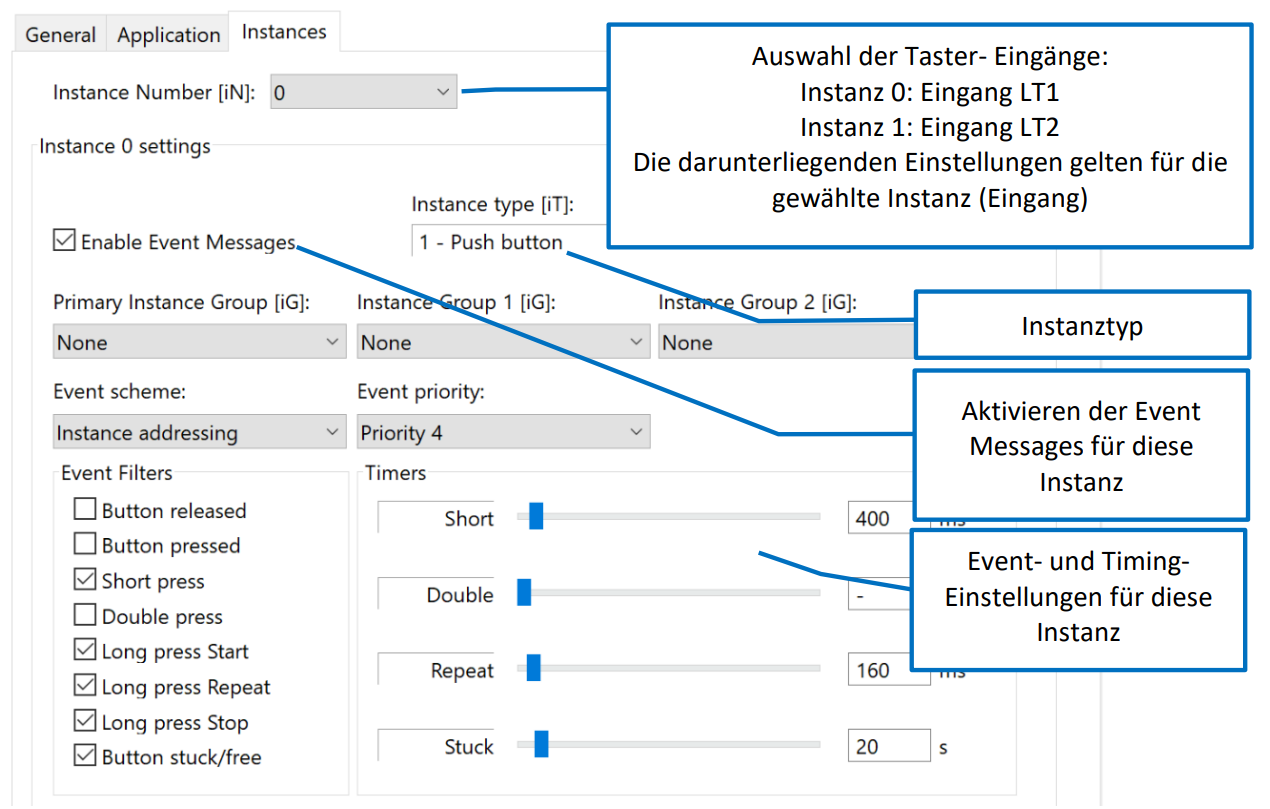 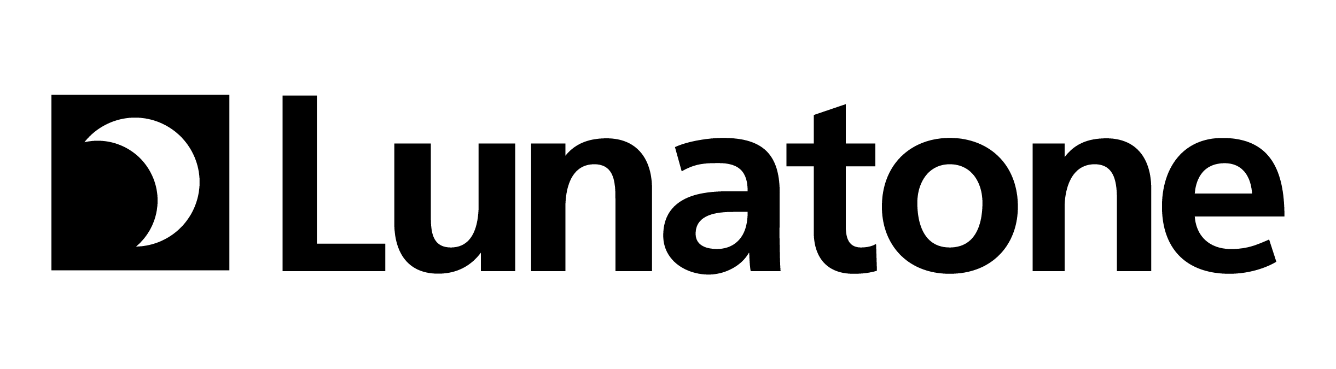 Bedienmodule, Steuergeräte & SENSORen
DALI Cockpit:  Alternative Konfiguration
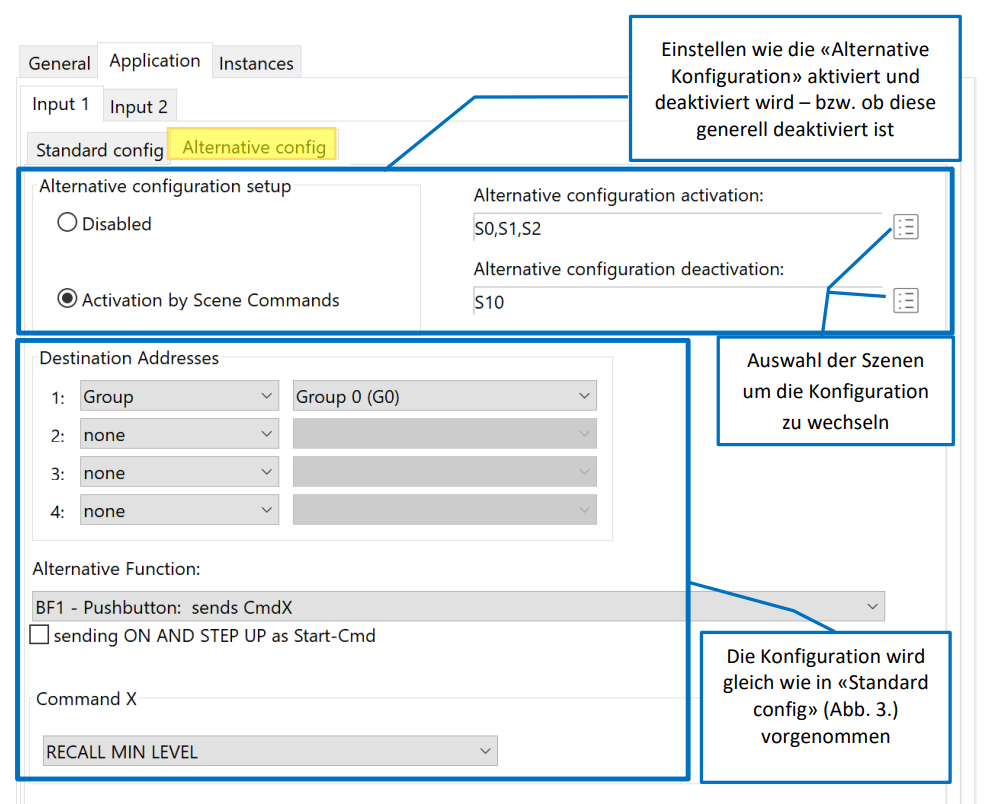 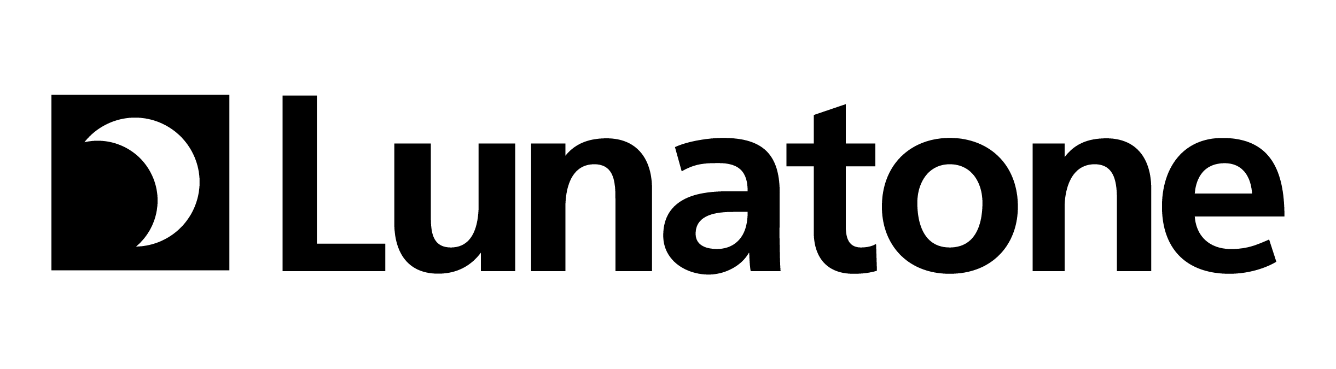 Meeting Raum mit Raumtrenner Funktion
Raum 2
Raum 2
Raum 1
Raum 1
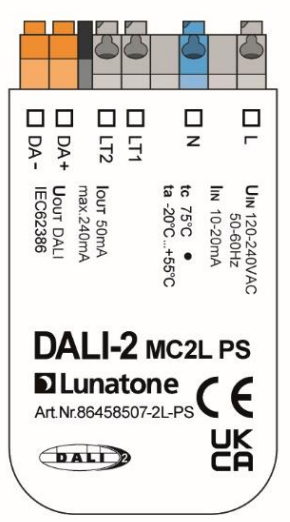 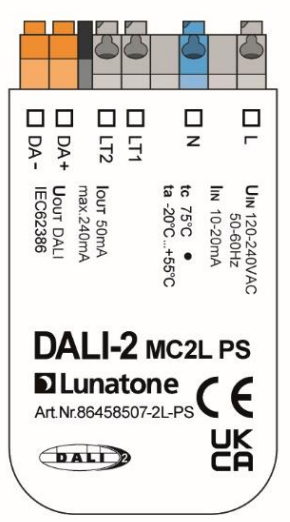 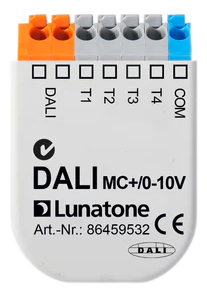 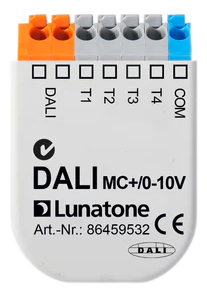 Kontaktschalter
Kontaktschalter
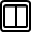 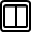 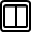 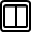 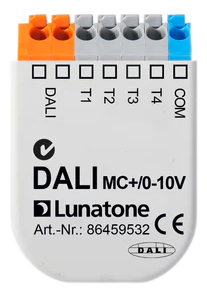 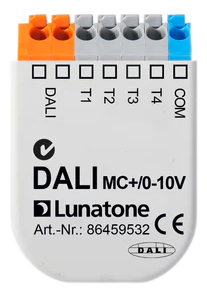 UMSETZUNG
DALI-2 MC2L PS an einer Tür:  Schalten/Dimmen aller Leuchten auf Taste 1; Szene Präsentation auf Taste 2
Beim Schliessen der Trennwand verschickt der DALI-2 MC einen Szenenbefehl, wodurch das MC2L und DALI-2 MC im Anschluß nurmehr ihren Teilraum Raum1 / Raum 2 steuern
ANFORDERUNGEN
Meeting Raum mit Raumtrennung 
Die Bediengeräte sollen abhängig von der Stellung der Trennwand
   automatisch nur die Beleuchtung im jeweiligen Raum steuern
GERÄTE:
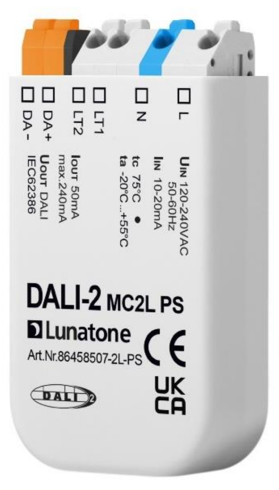 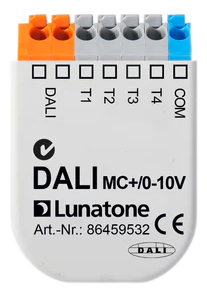 2x
DALI MC+
1x
DALI-2 MC2L PS
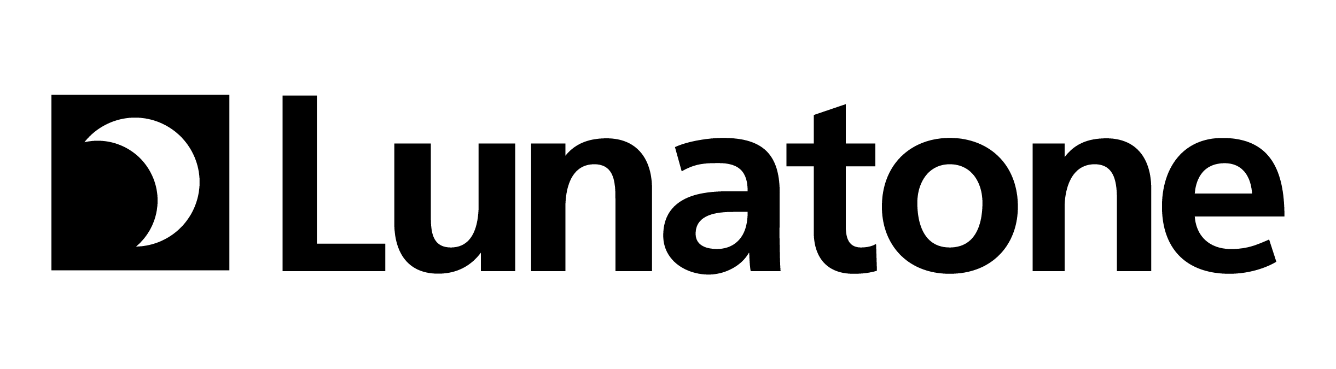 INTERFACES & Tools
NEU! – wDALI-2 Bluetooth5 wireless Bridge
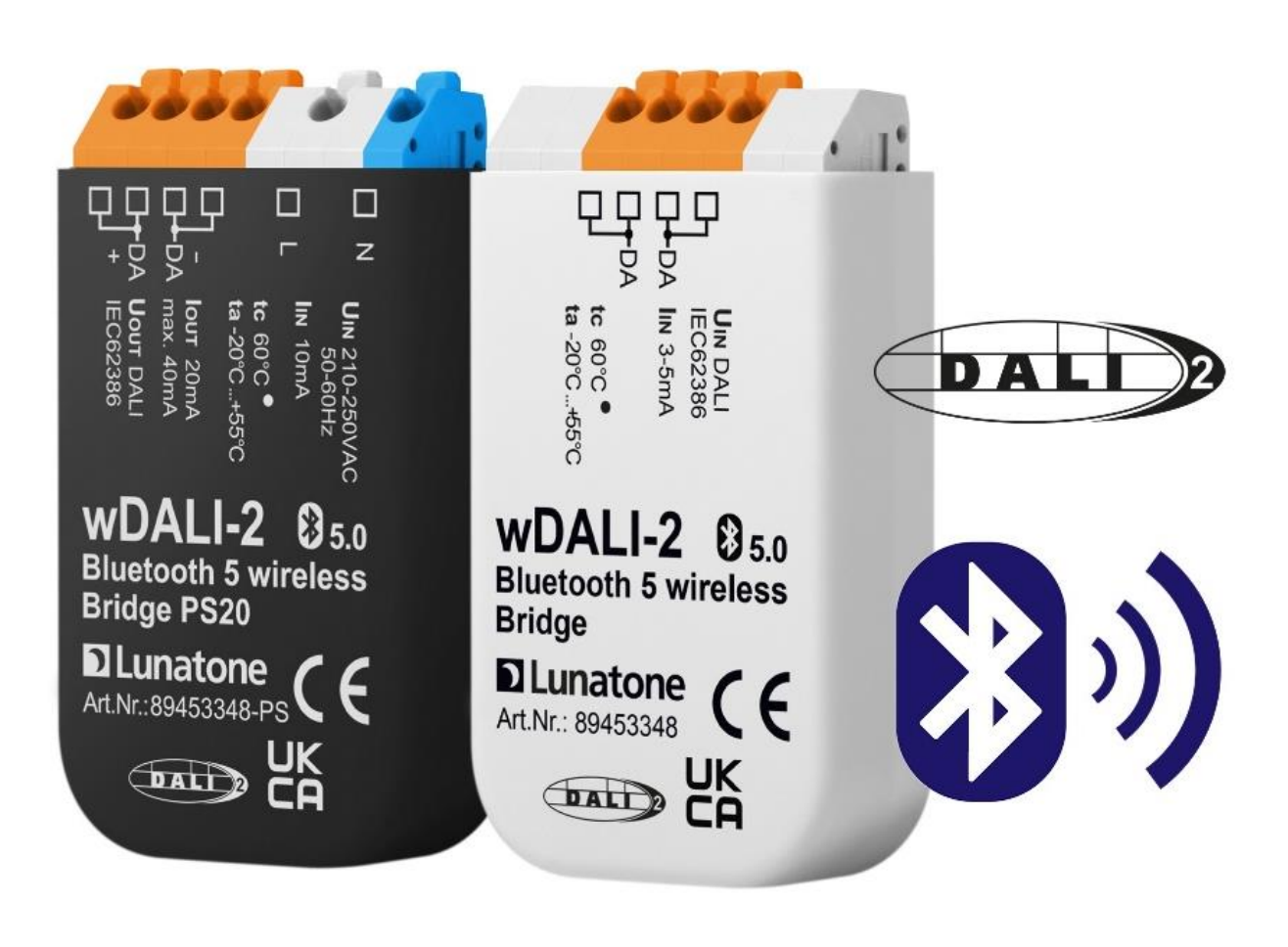 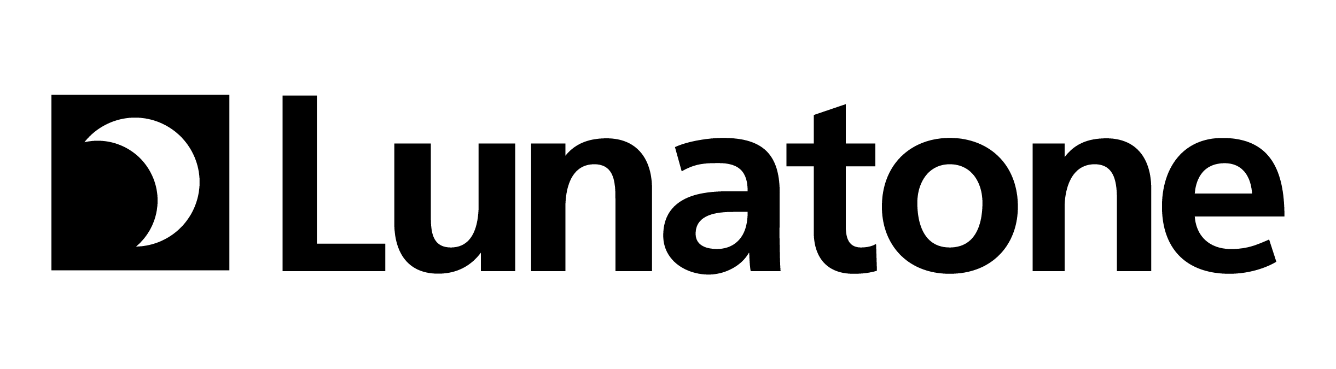 INTERFACES & Tools
wDALI-2 BLUETOOTH 5 wireless Bridge
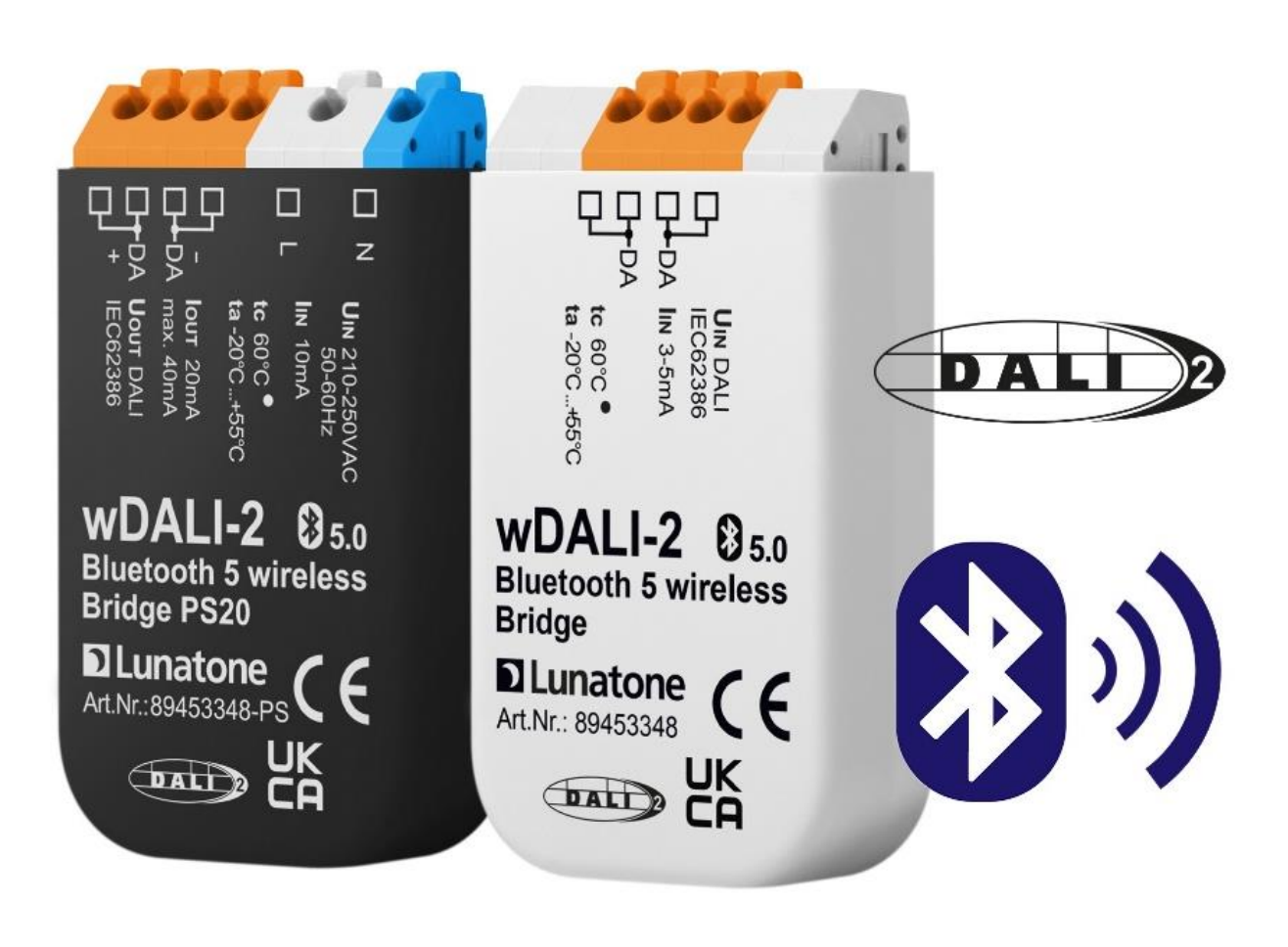 Einfaches verbinden von 1-bis 10 räumlich getrennter DALI Linien (10 Slaves)
Bidirektionale Verbindung  - ermöglicht Steuerung and Abfragen von Geräten in Haupt- und Sublinien
Ein Master kann zu mehreren Slaves Verbindung aufnehmen- so können mehrere DALI-Subkreise angebunden werden
Einfache Konfiguration mittels DALI-Cockpit
Gerätetype mit und ohne DALI Busversorgung (20mA)
Funktechnologie: Bluetooth 5 Long Range
Bluetooth 5 wireless Bridge: Reichweite bis zu 300m im freien Feld und 10-20m im Gebäude*
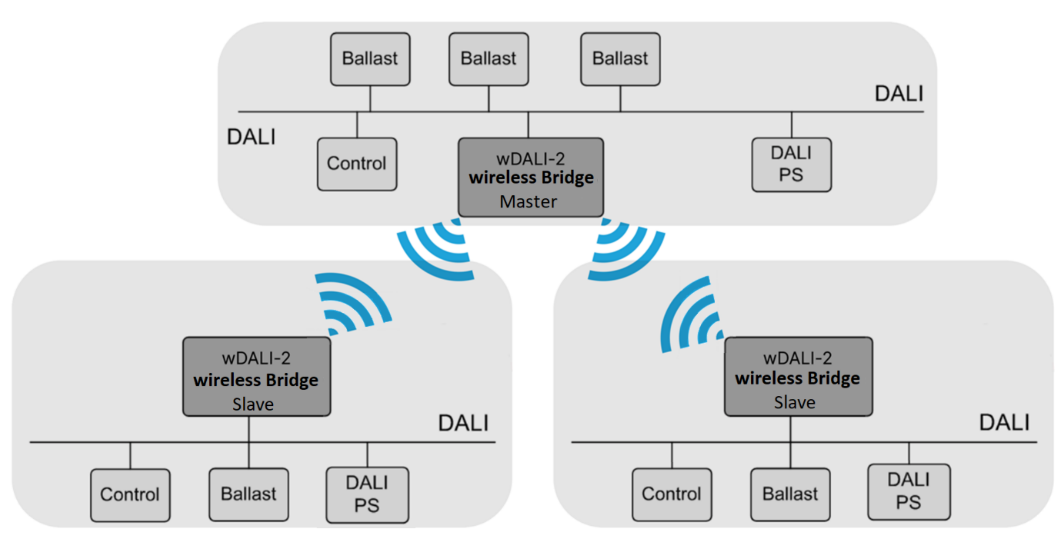 *Abhängig von der Gebäudekonstruktion und vom Umfeld
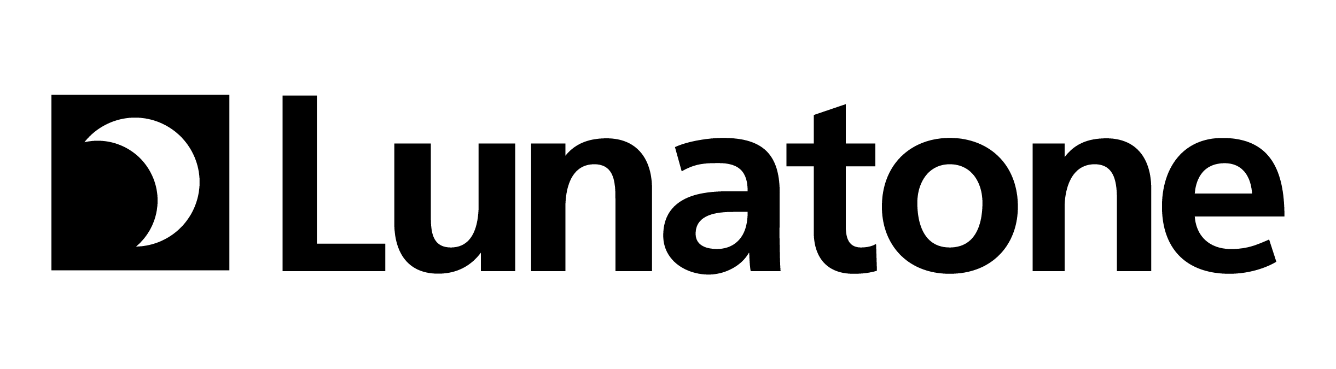 INTERFACES & Tools
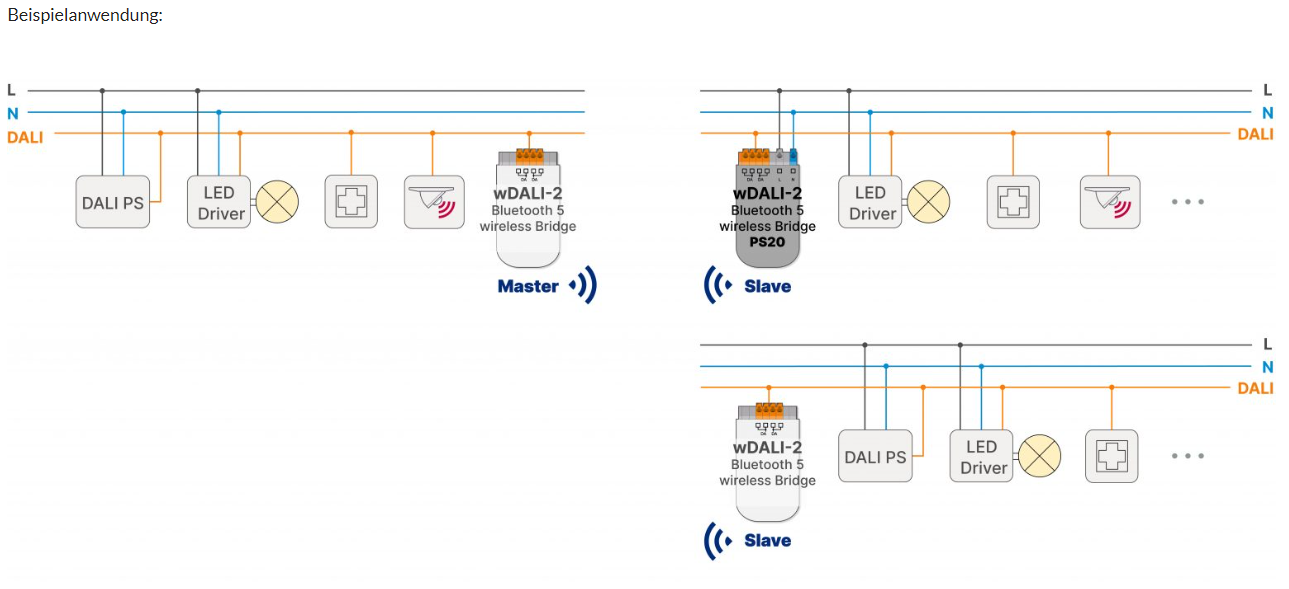 Verfügbare Versionen
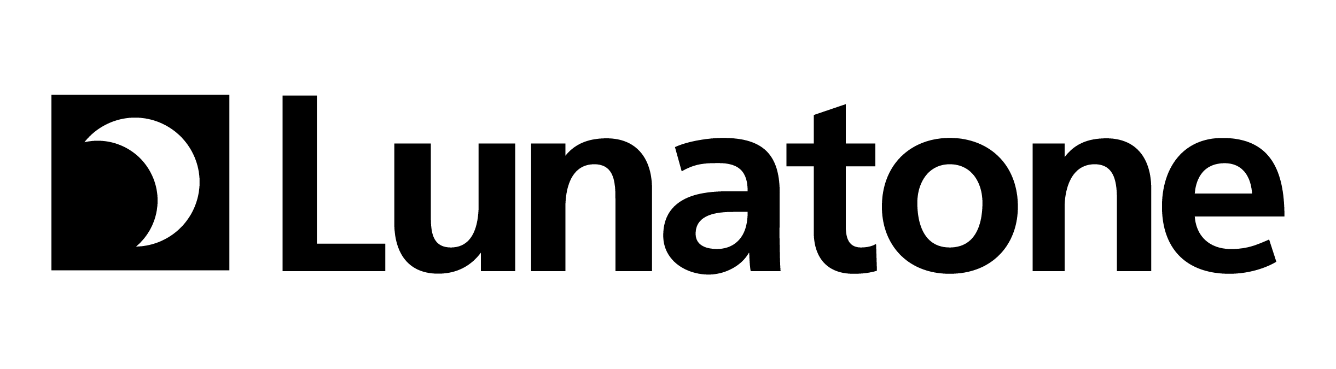 INTERFACES & Tools
wDALI-2 BRIDGE – Cockpit Support
Verbinde das DALI interface mit dem DALI bus & dem PC und starte das DALI-Cockpit
Geräteadressierung starten: Eine Adresse wird an die DALI Bridge vergeben und im Gerätebaum angezeigt
Wähle den Modus “Master" und speichere mit “Save”
Suche nach umliegenden Slave Geräten und mit "Pair Devices".
Wähle die gewünschten Geräte aus der Liste aus und speichere mit “Save” um sie mit dem Master zu koppeln
Neuerlicher Adressierungsdurchlauf mittels  “Systemer-weiterung”
Die Geräte auf den DALI-Bussen der gekoppelten Slave Geräte werden gefunden und im Cockpit-Gerätebaum unter dem Master-Bridge gelistet (Slave-Bridges werden nicht angezeigt und erhalten auch keine Adresse)
Durch anwählen der Geräte gelangt man zu deren Geräteseite und dort können sie in wie gewohnt gelesen und angepasst werden.
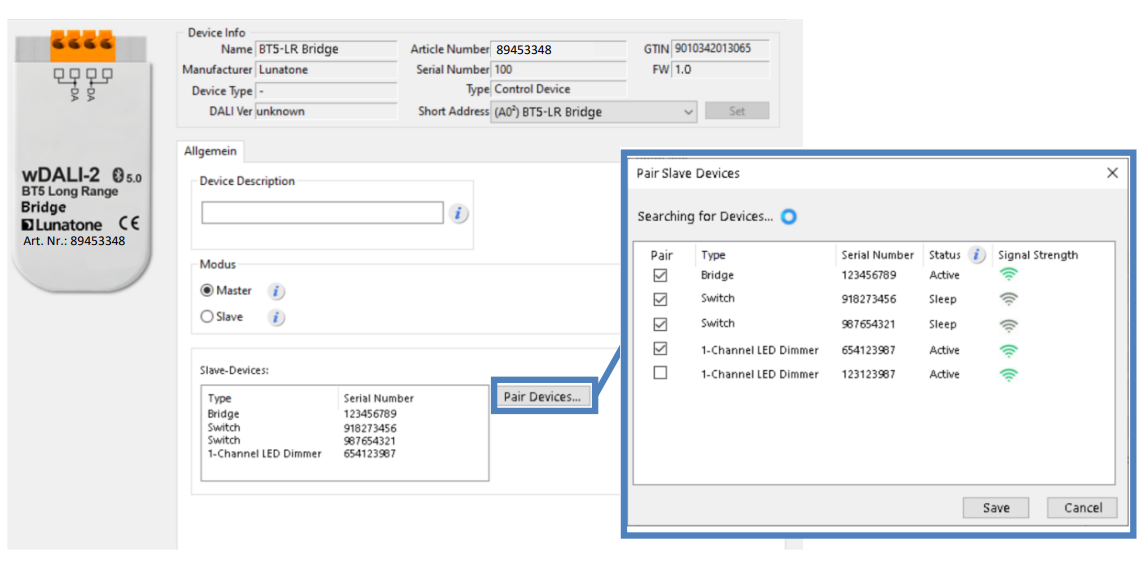 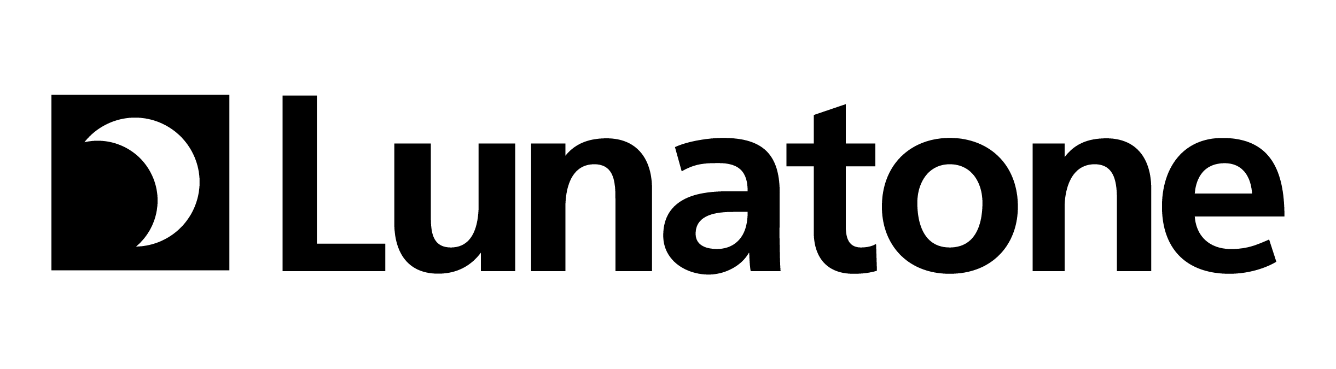 Büro – LED Beleuchtungs RefurbisHment mit BT5 Wireless Bridge
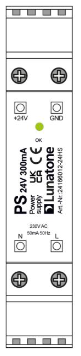 MAINS SUPPLY
ANFORDERUNGEN
Raumweise LED-Nachrüstung der  Beleuchtung und -steuerung    
   ohne raumübergreifende Installationsänderungen
Einbindung von Stehleuchten und  vorhandener 3 Phasen 
   Strahlerschienen
Gesamtvernetzte Lichtsteuerung für spätere Zentralsteuerung 
   oder IoT Nachrüstung 
Energieeinsparung durch automatische Tageslichtregelung 
Komfortbedienung in den Büroräumen und im Meetingraum.;  
   Standard Taster-Bedienung in den Nebenräumen
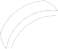 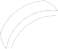 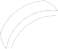 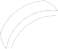 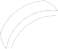 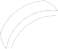 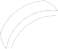 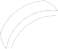 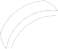 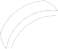 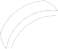 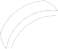 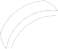 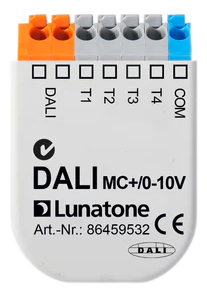 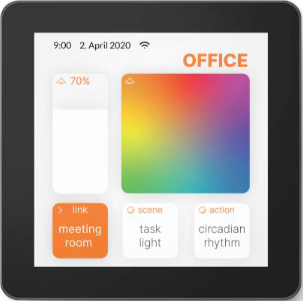 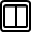 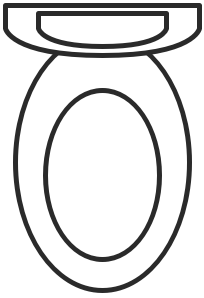 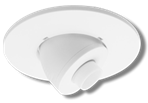 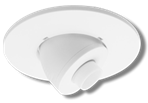 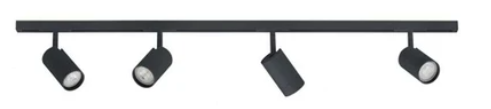 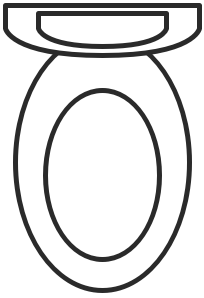 Einbindung
DALI 
Strahler-
Schiene
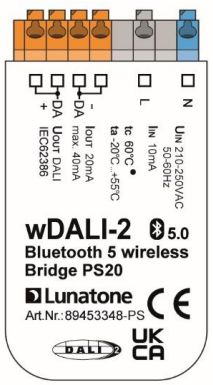 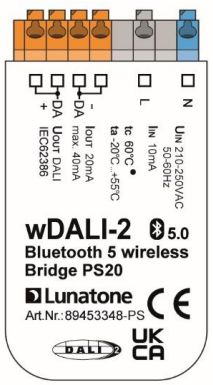 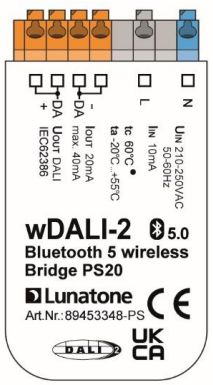 wDALI-2 Bluetooth5 
wireless bridge  PS20
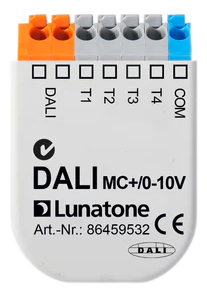 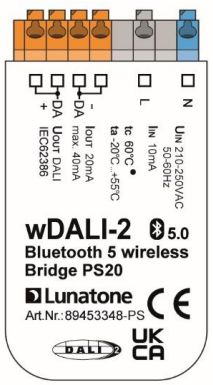 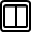 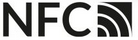 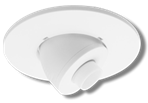 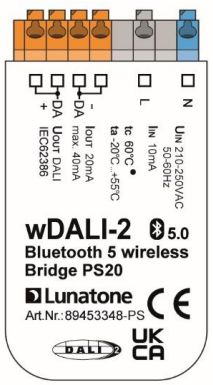 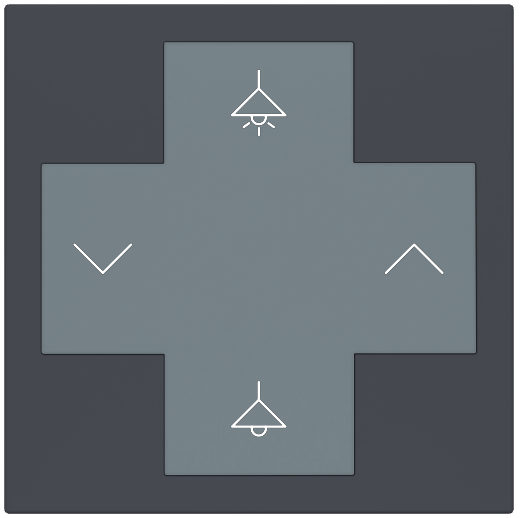 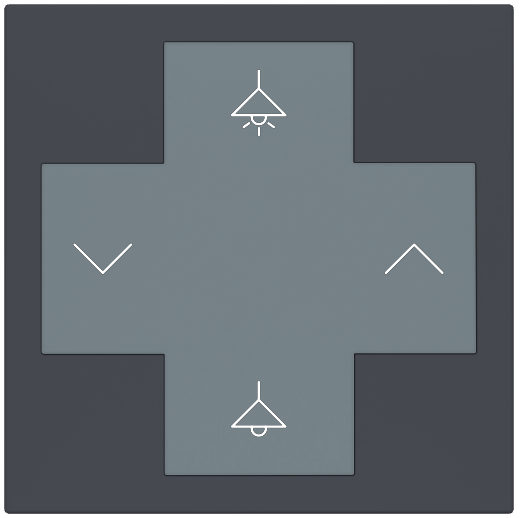 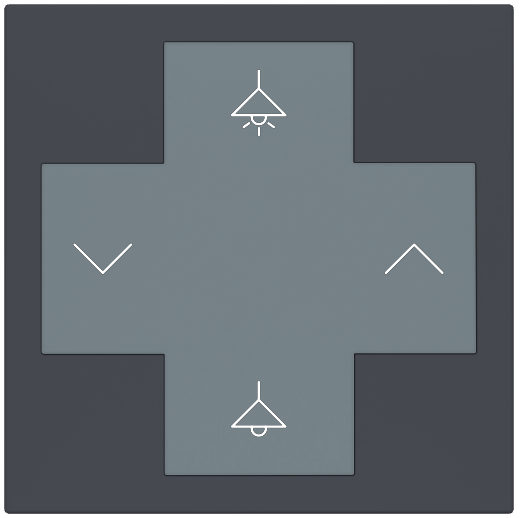 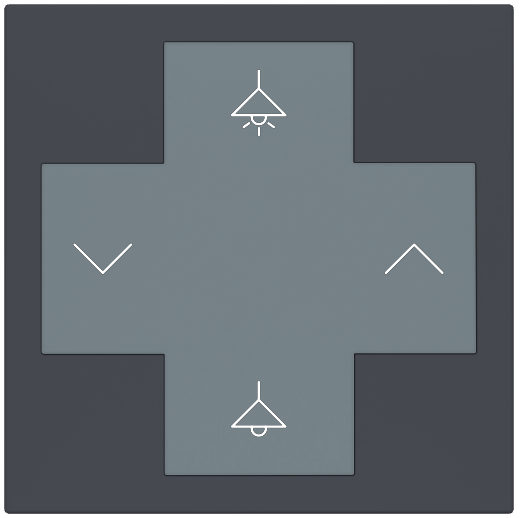 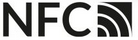 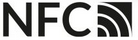 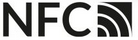 UMSETZUNG
Raumweise DALI-Installation mit jeweils einer wDALI-2 Wireless brigde zur Vernetzung und Versorgung des raumweiten DALI-Busses
Bei der 3-Phasenschiene werden 2 Phasen als DALI-Leitung verwendet und DALI-Strahler eingesetzt 
Einbau der BT5-Bridge in die Stehleuchte
Tageslicht-  und/oder  Bewegungsmeldersteuerung in den Gang, Büro und Nebenräumen
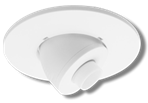 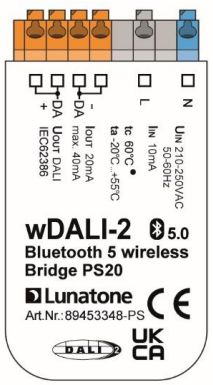 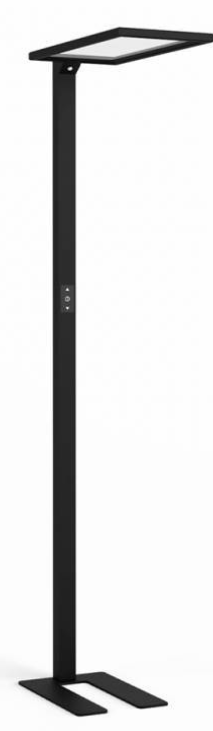 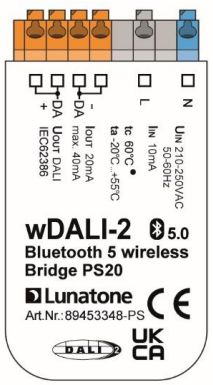 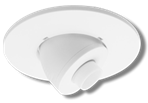 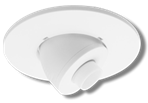 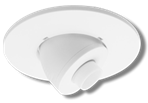 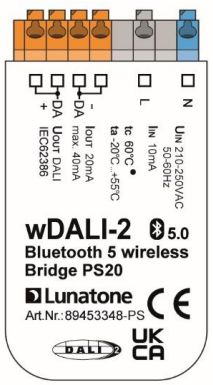 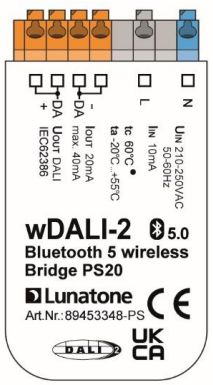 Einbindung
Stehleuchten
GERÄTE:
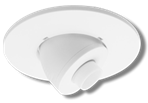 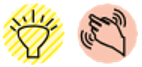 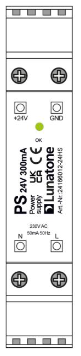 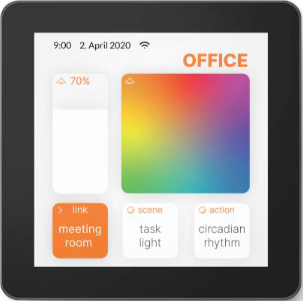 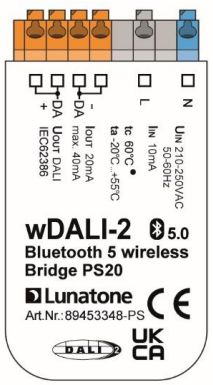 1x 
DALI
DISPLAY 4“
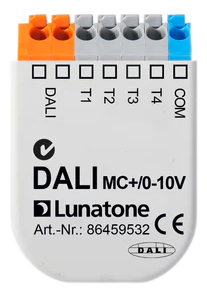 9x
wDALI-2 Bluetooth 5
Wireless Bridge PS20
1x
24V POWER
SUPPLY
7x
DALI-2 CS COMBISENSOR
2x
DALI MC+
3x
DALI-2 SWITCH CROSS
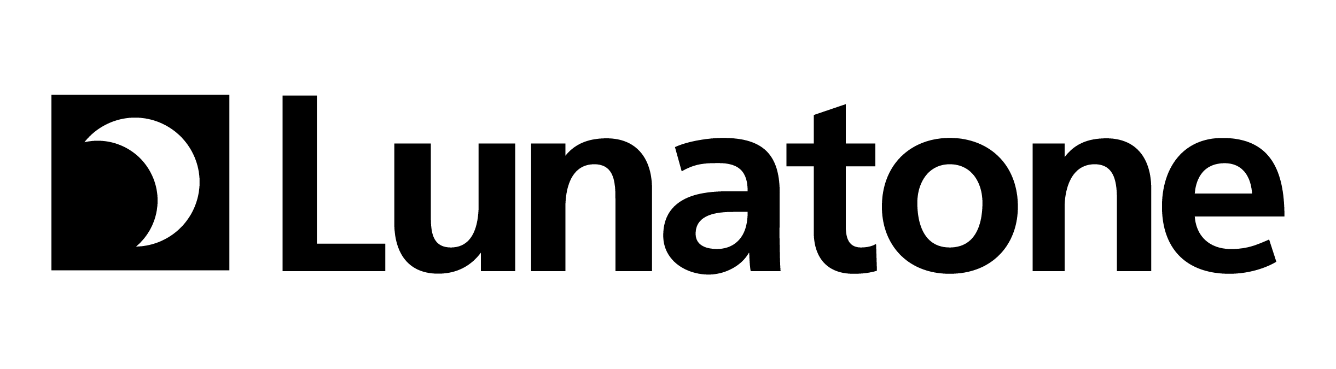 Vernetzte Produktionshalle – Wireless Refurbisment mit DALI Lichtband
Master1 - wDALI BT5 
wireless bridge
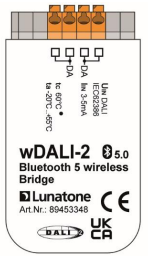 Regal
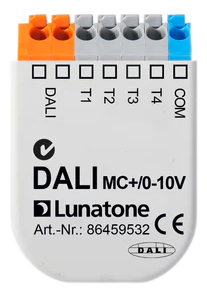 ANFORDERUNGEN
Umrüstung eines bestehenden Lichtband Systems auf DALI  Steuerung ohne 
   Installationsänderung im Lagerbereich      
Energieeinsparung durch Bewegungsmelder im Regalbereich, und Tageslichtsteuerung in den    
   Büroräumen 
Kalender und arbeitszeitabhänige Lichtsteuerung  
Gesamtvernetzte Lichtsteuerung für geplante Visualisierung und IoT UseCases 
Servicearbeiten (Einstellungen, Analysen etc.) und Daten Zugriff über IoT Schnittstelle
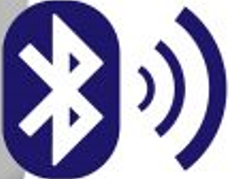 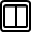 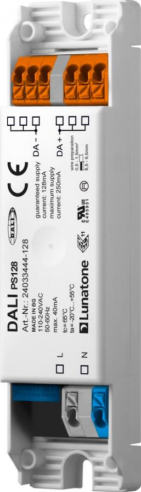 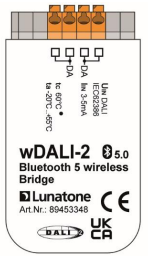 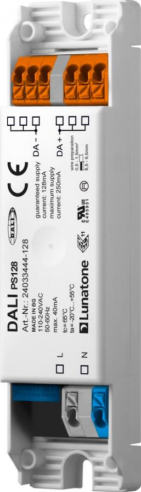 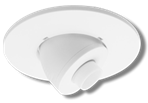 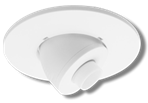 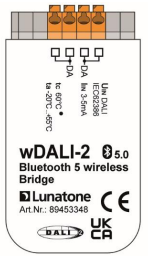 Regal
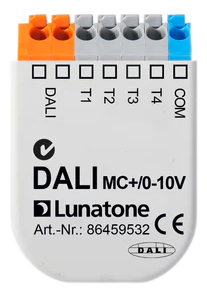 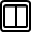 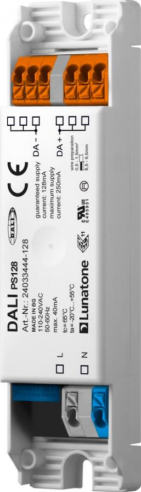 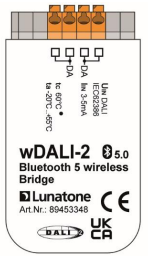 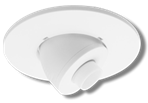 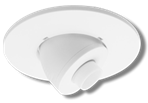 Regal
Rampen
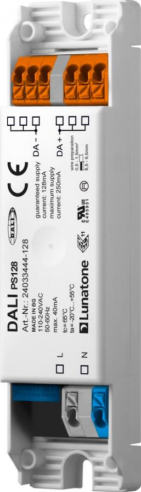 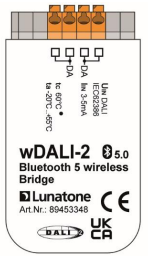 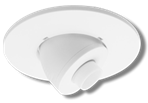 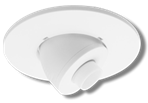 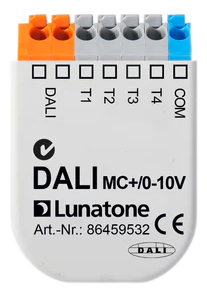 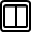 Regal
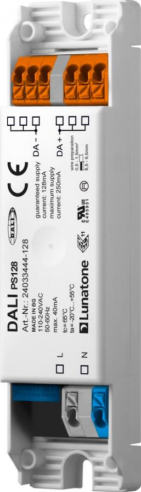 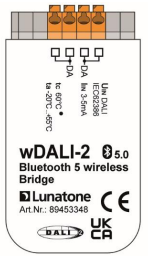 UMSETZUNG
wDALI-2 Wireless BT5 brigde in jedes Lichtband 
DALI-2 Display 7´´ und Bus-Extension zur Vernetzung der gesamten Lichtsteueranlage
DALI-2 CS zur automatischen Lichtsteuerung in den Regalzonen 
Zugriff und Vernetzung der Lichtsteueranlage mit Außen über das im Display 7´´ integrierte IoT Gateway
Einstellung der automatischen Kalender- und Zeitfunktionen im Display 7´´ PRO
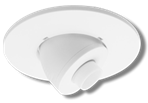 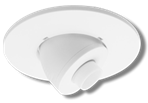 Regal
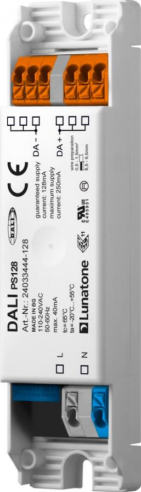 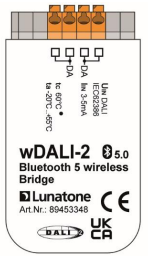 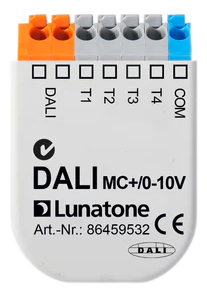 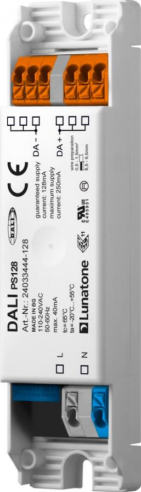 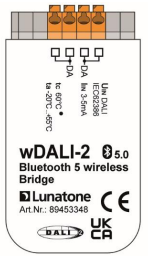 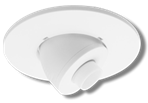 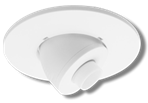 MAINS SUPPLY
24V
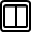 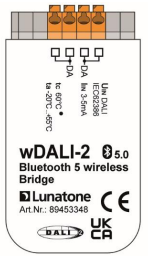 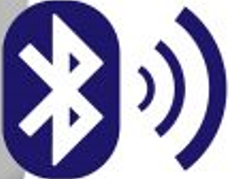 Regal
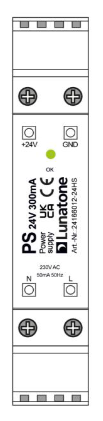 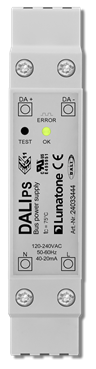 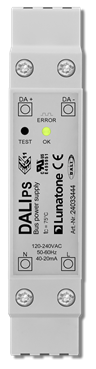 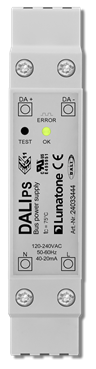 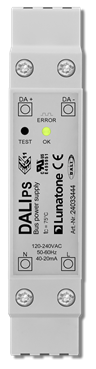 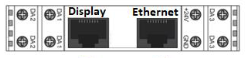 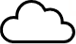 Master2 - wDALI BT5 
wireless bridge
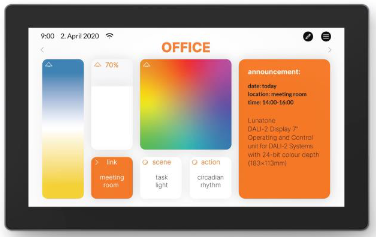 PoE
DALI LINES
GERÄTE:
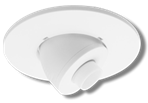 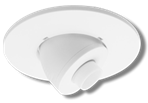 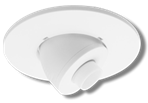 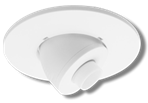 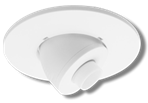 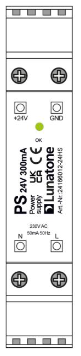 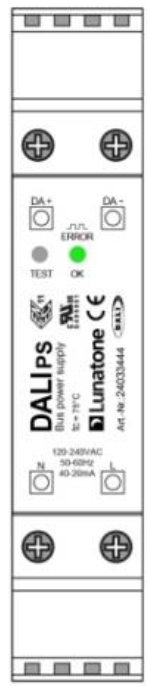 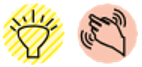 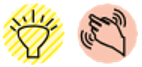 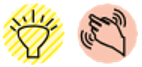 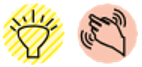 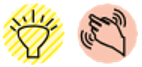 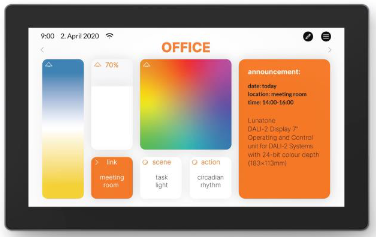 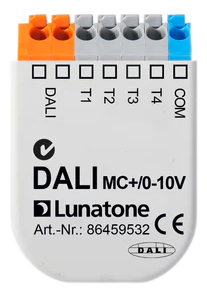 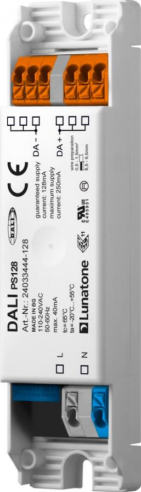 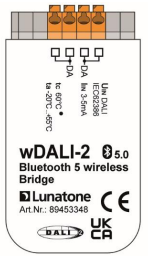 1x
24V POWER SUPPLY FÜR BUS EXTENSION
9x
wDALI-2 Bluetooth 5
Wireless Bridge
3x
 DALI POWER SUPPLY
14x
DALI-2 CS COMBISENSOR
1x
DALI-2 DISPLAY BUS EXTENSION
4x
DALI MC+
7x
DALI PS128
1x
DALI-2 DISPLAY 7“ Plus
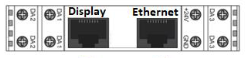 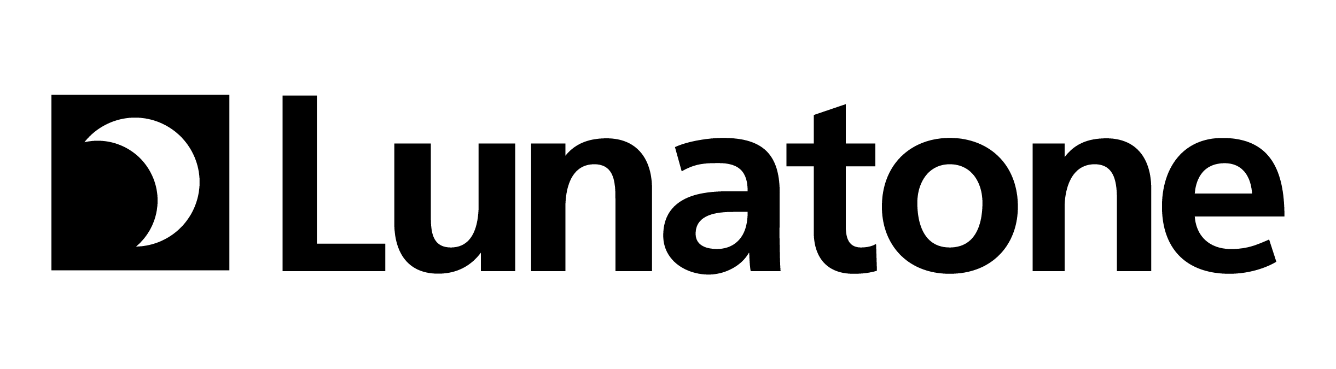 DALI-2 IoT Gateway
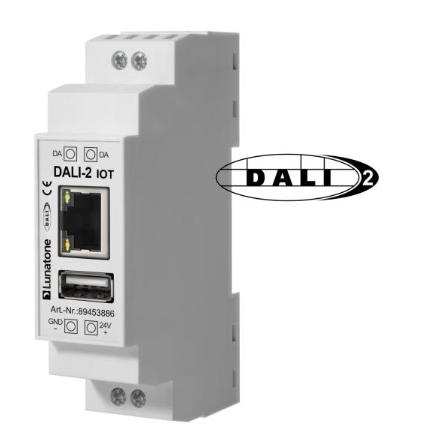 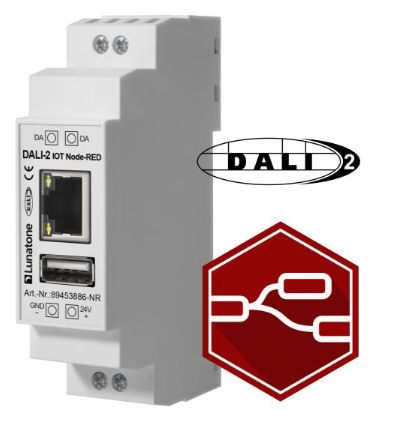 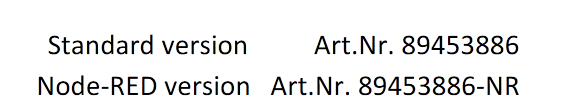 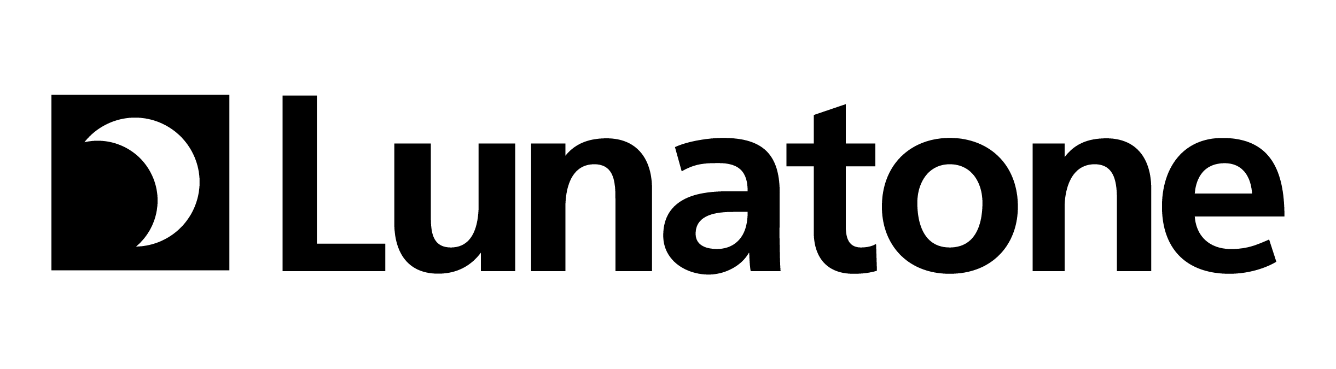 INTERFACES & Tools
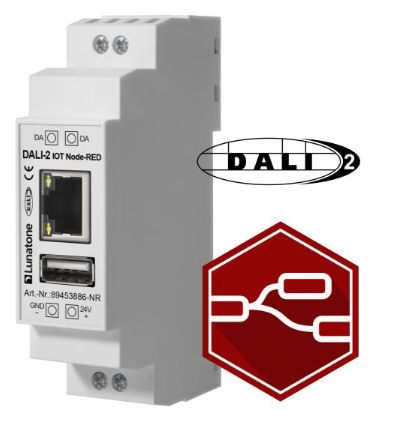 DALI-2 IOT Gateway
Modul zur Verbindung des DALI-Systems mit Smart Devices über das Internet der Dinge (IoT)
Einfache Realisierung intelligenter Systeme für die Steuerung und Überwachung von DALI-Geräten mit Smartphones, PCs etc.
ermöglicht die Integration über RESTFul-API-Endpunkte und WebSocket mit JSON-Syntax verschlüsselt (optional unverschlüsselt)
API-Dokumentation verfügbar
Integration mit lokalen netzwerkbasierten Drittsystemen: Ausgewählte IoT-Plattformen für den Consumer-Markt (z. B. Alexa, IFTTT etc.)
Integrierte RTC für Scheduler, CDC und Sequenzen
24V Versorgung (nicht integriert)
Din-Raíl Montage für Schaltschrankeinbau
Cockpit-Support über lokales Netzwerk
Verbinden und steuern Sie getrennte DALI-Kreise über mehrere DALI-Gateways per LAN
Node-Red modul für einfache Integration in Node Red Applicationen ab FW1.7.0
Version mit integriertem Node-Red Server verfügbar
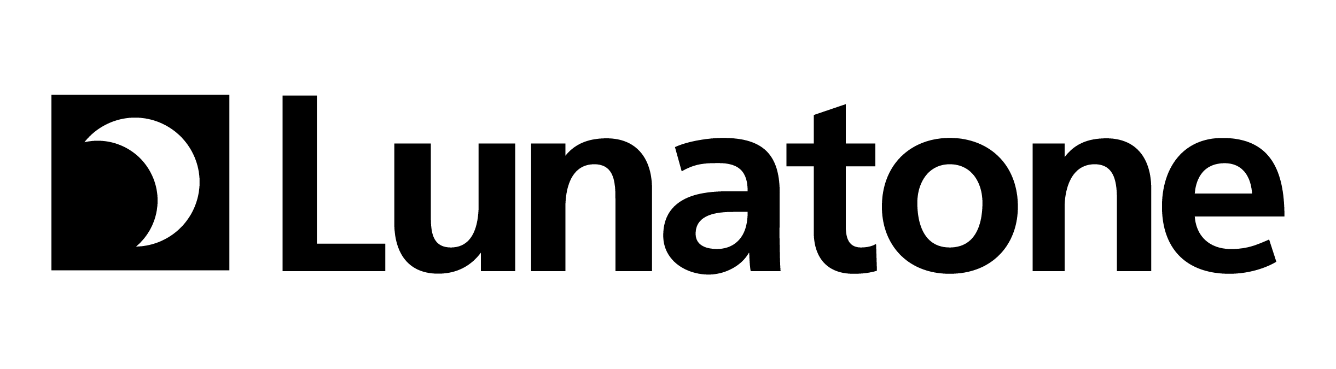 DALI-2 IoT Gateway
Installationsbeispiel:
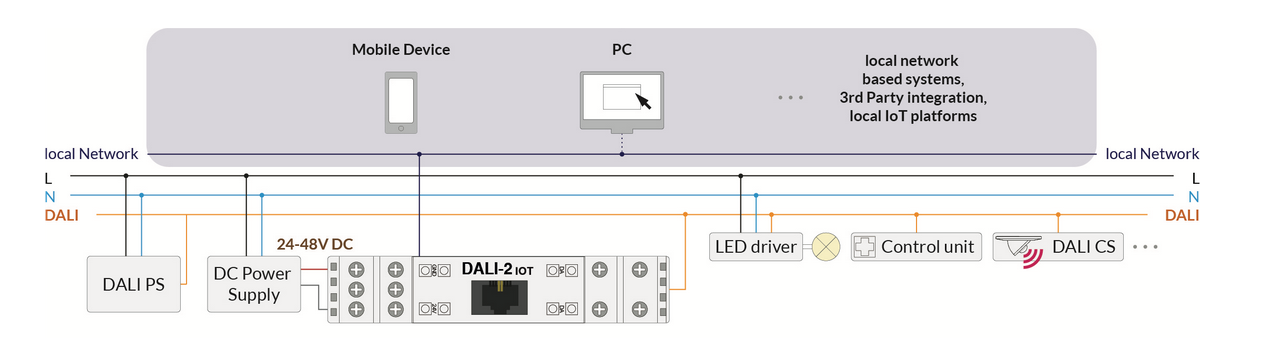 Verfügbare Versionen:
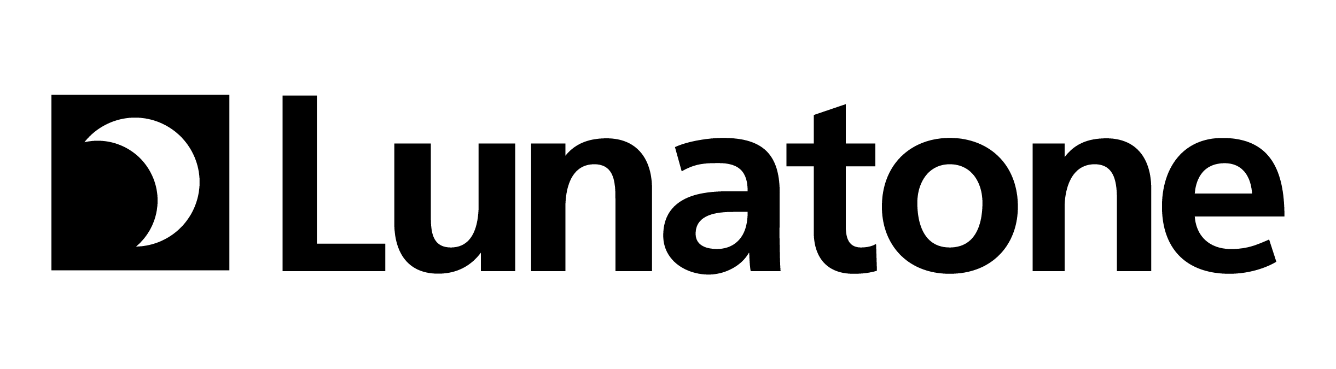 DALI-2 IoT Gateway
Browser Seite
Cockpit Verbindung + DALI Monitor
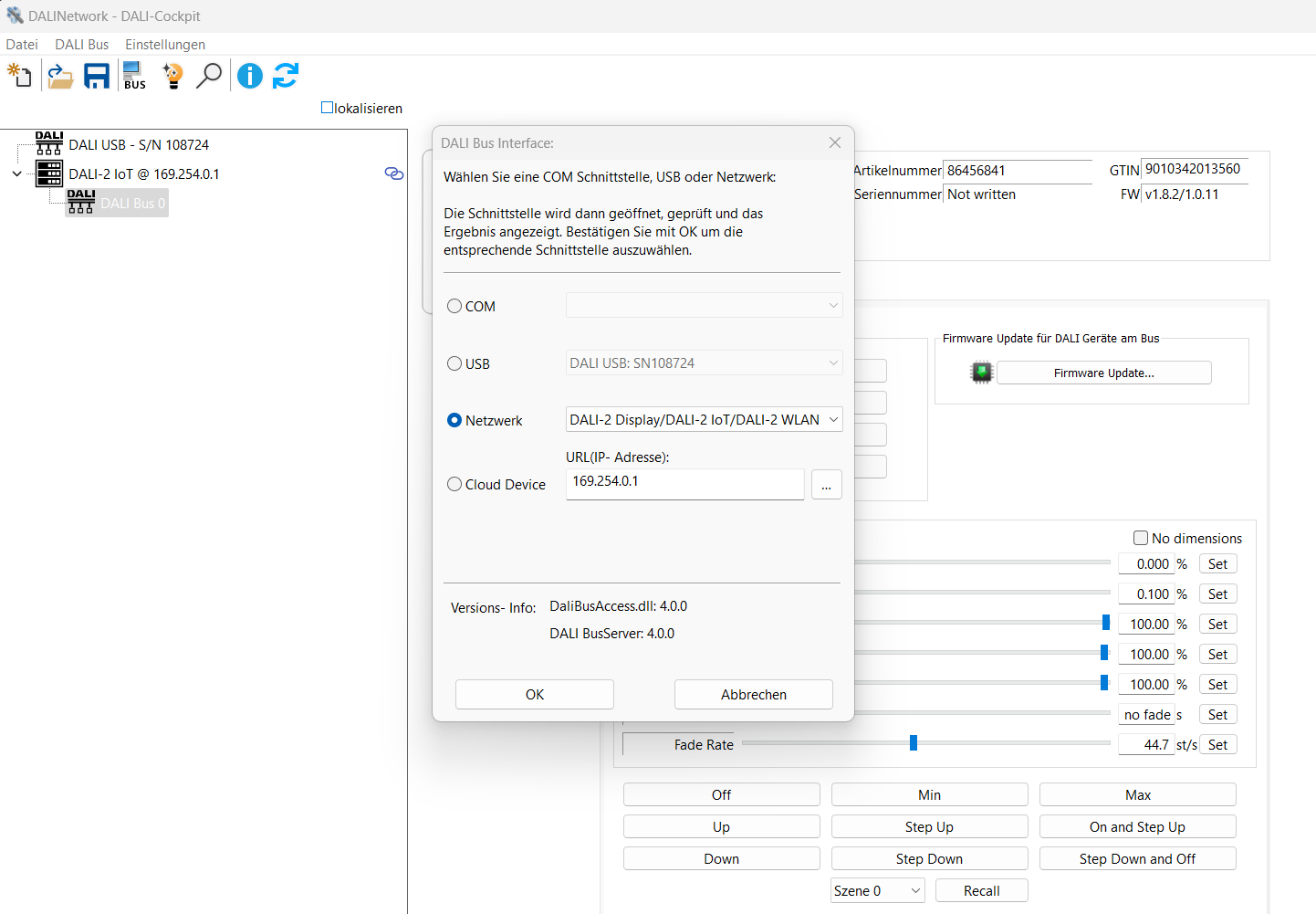 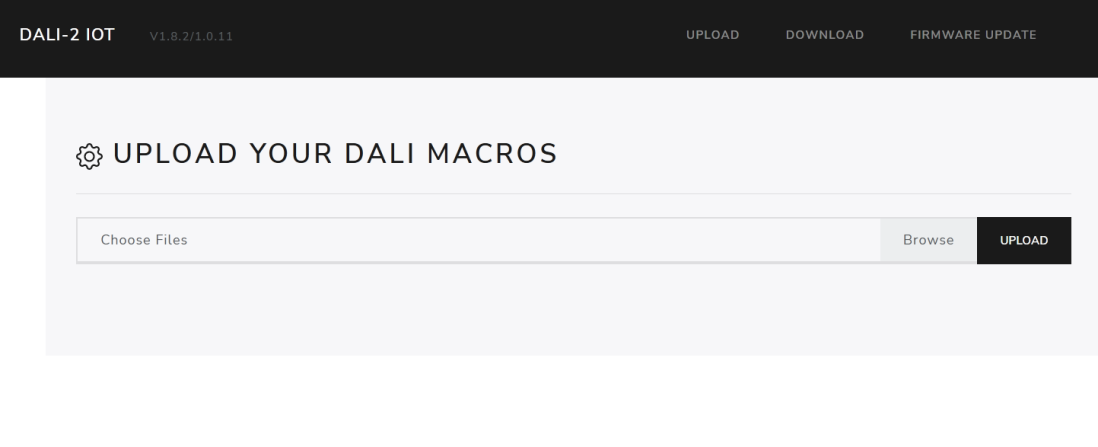 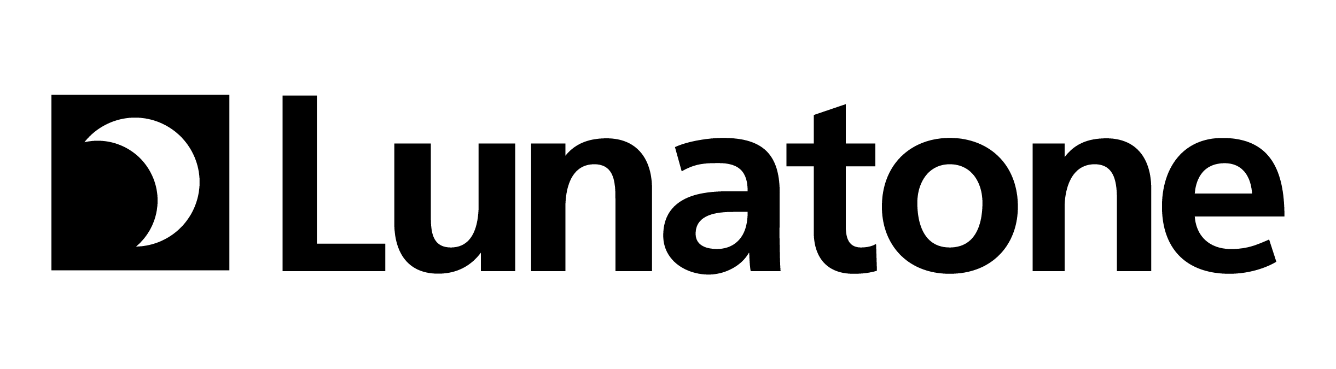 DALI-2 IoT Gateway
API Documentation
Example- Implementation : „Switchable“
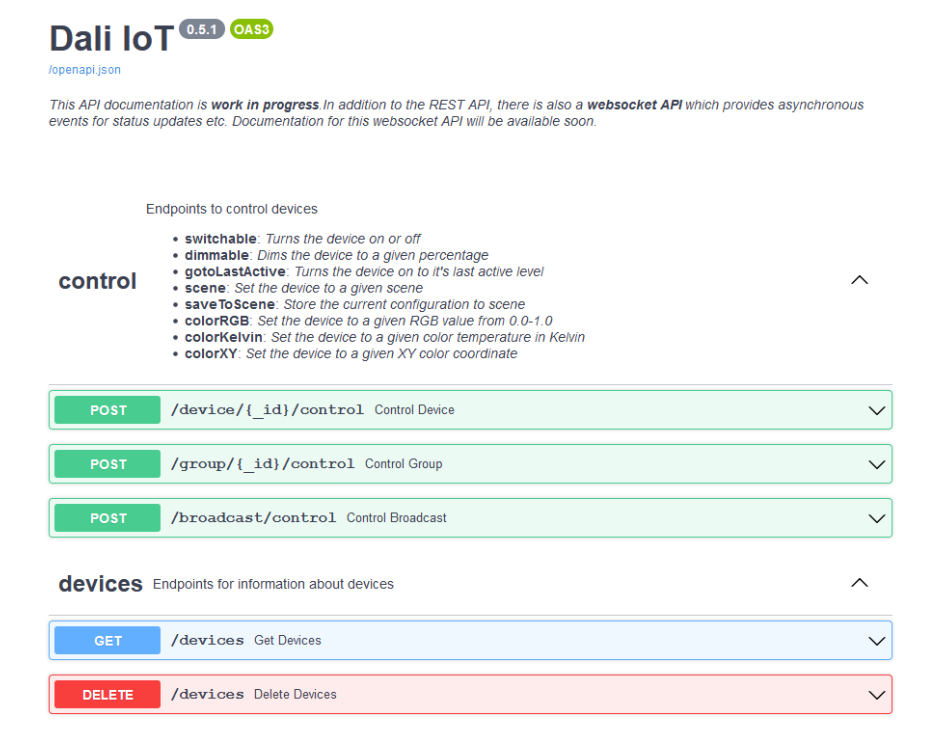 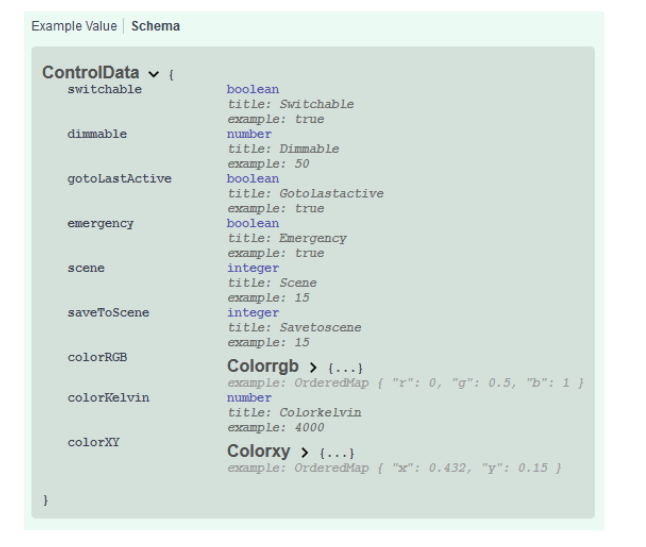 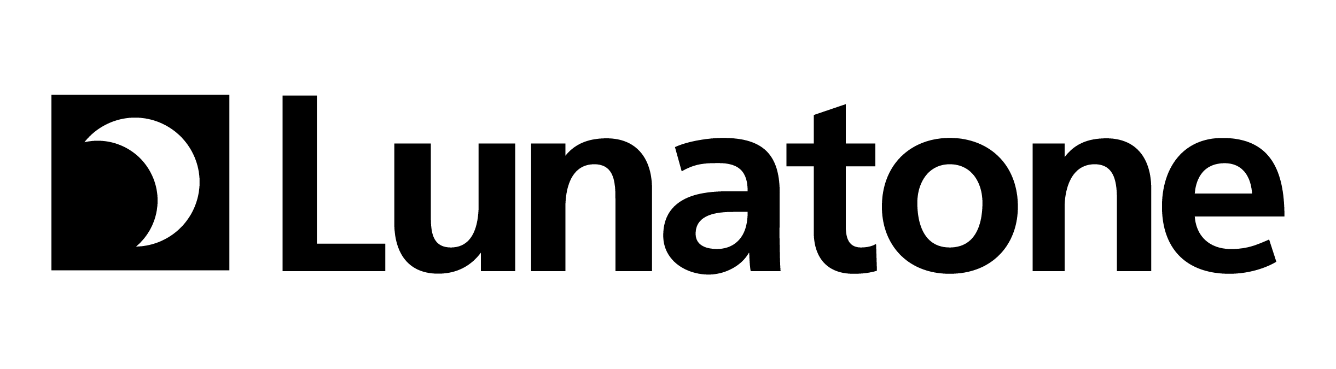 DALI-2 IoT Gateway
Node Red Interface
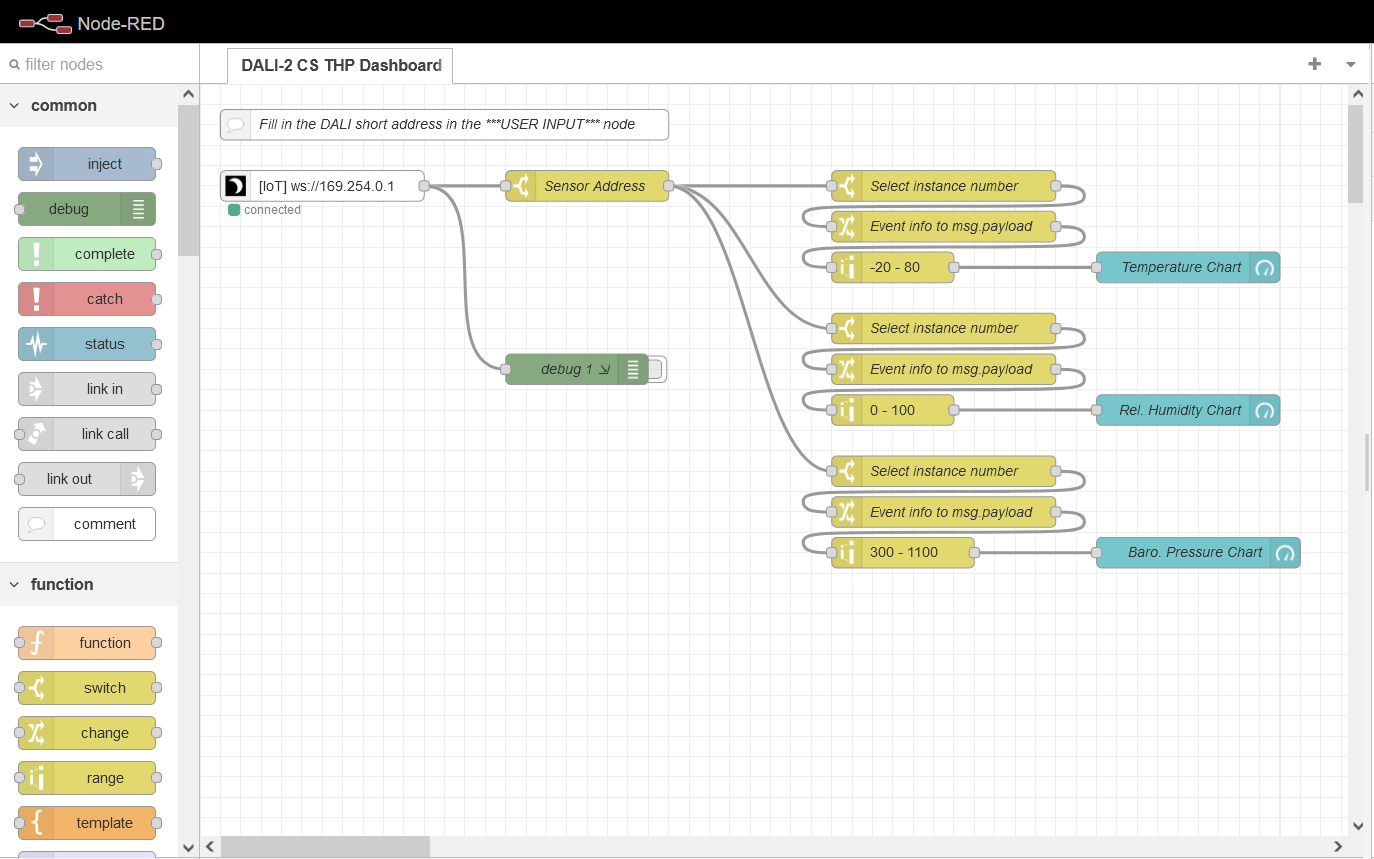 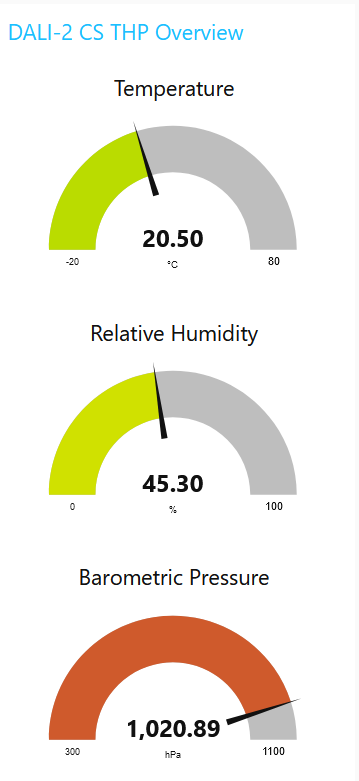 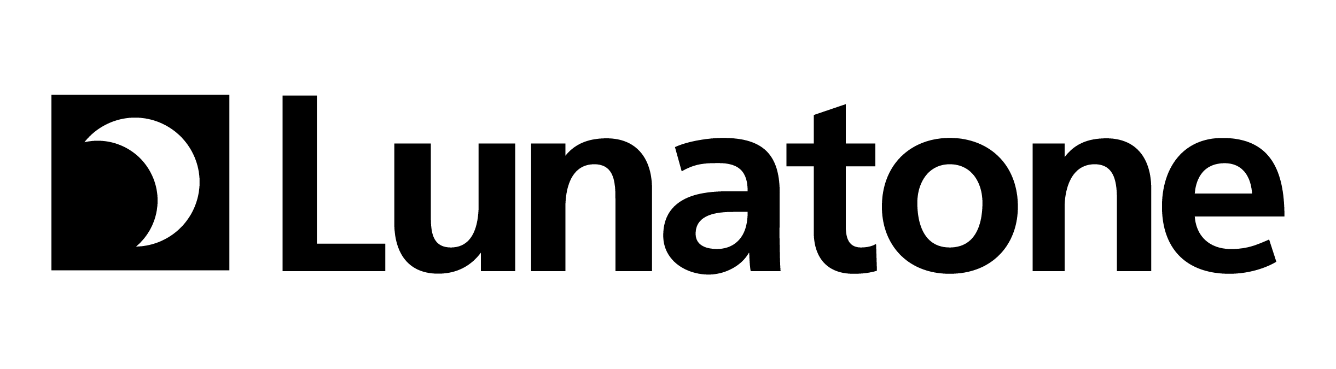 DALI-2 IoT Gateway
IoT Demo
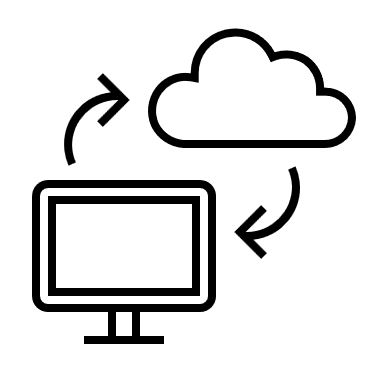 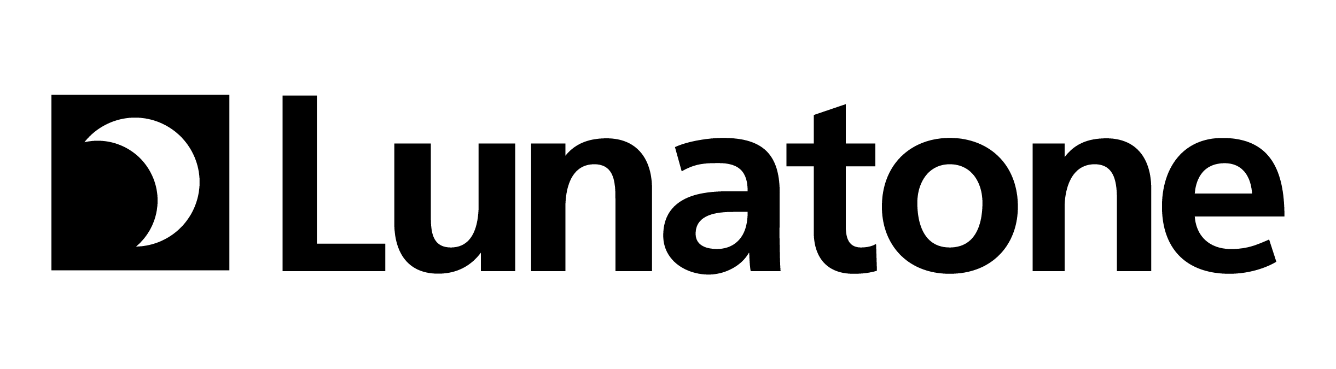 DALI-2 IoT Gateway
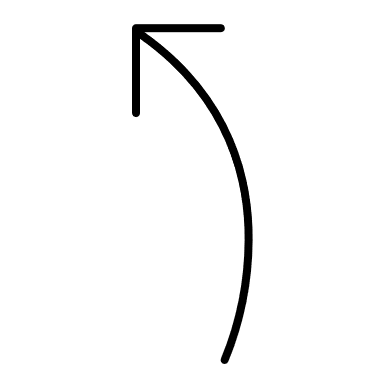 DALI-2 IOT Gateway – CLOUD INTERFACE
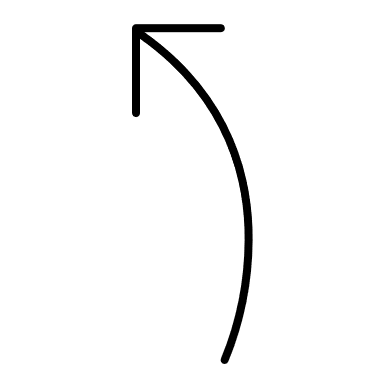 Cloud Support für DALI-2 IoT und DALI-2 Display 
Einfache Verbindung mit DALI-2 cloud service:https://iot.lunatone.com/
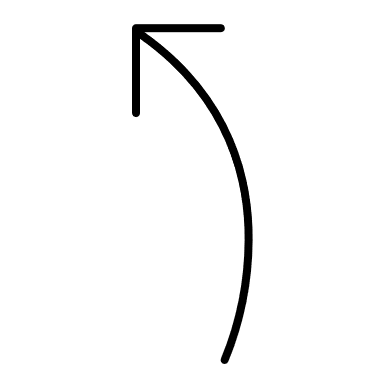 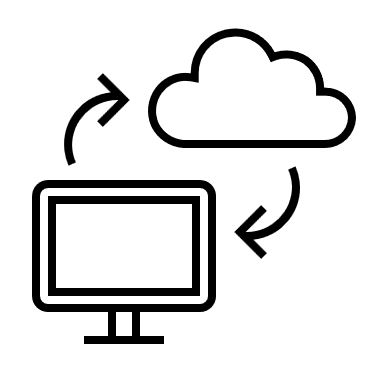 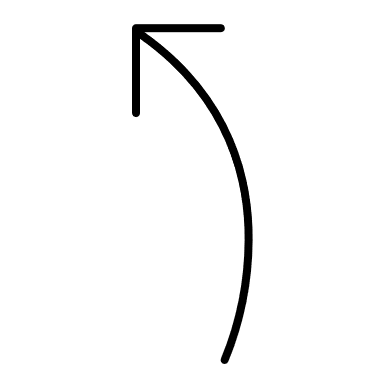 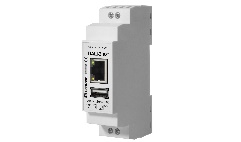 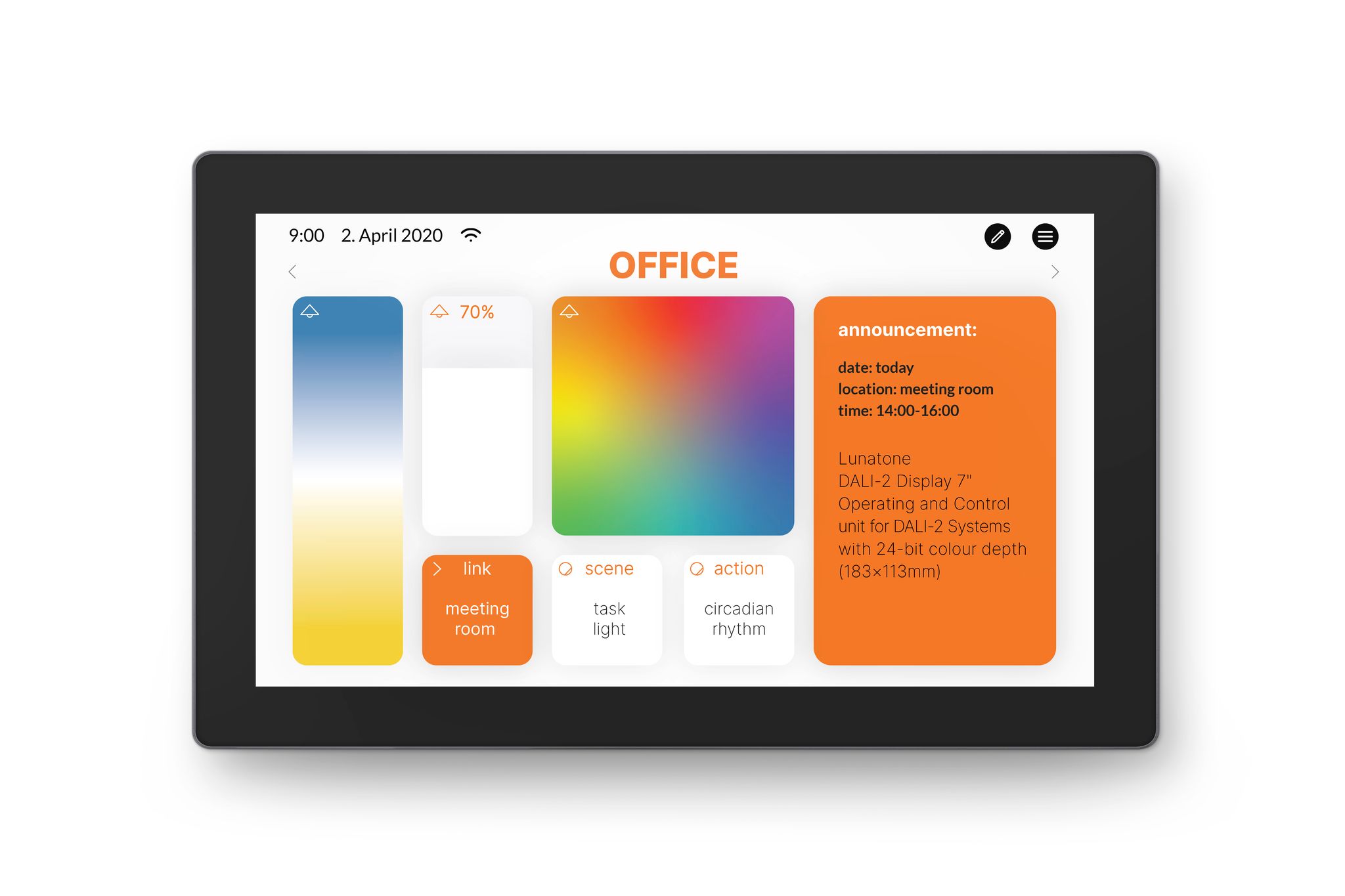 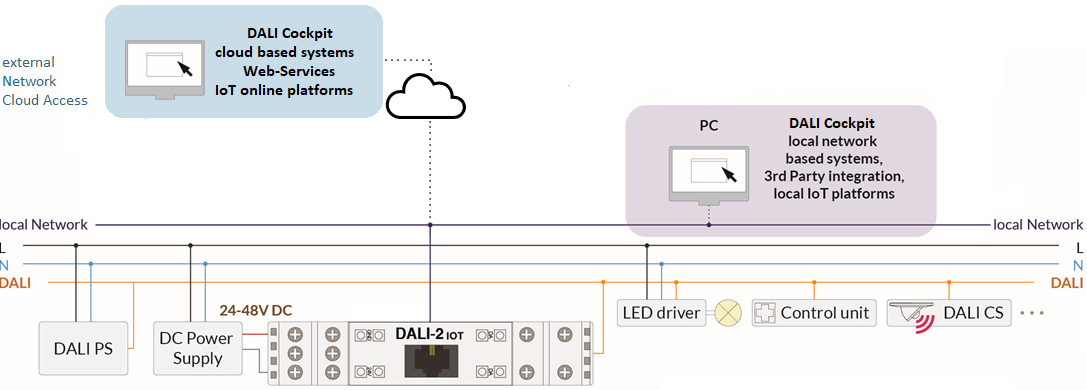 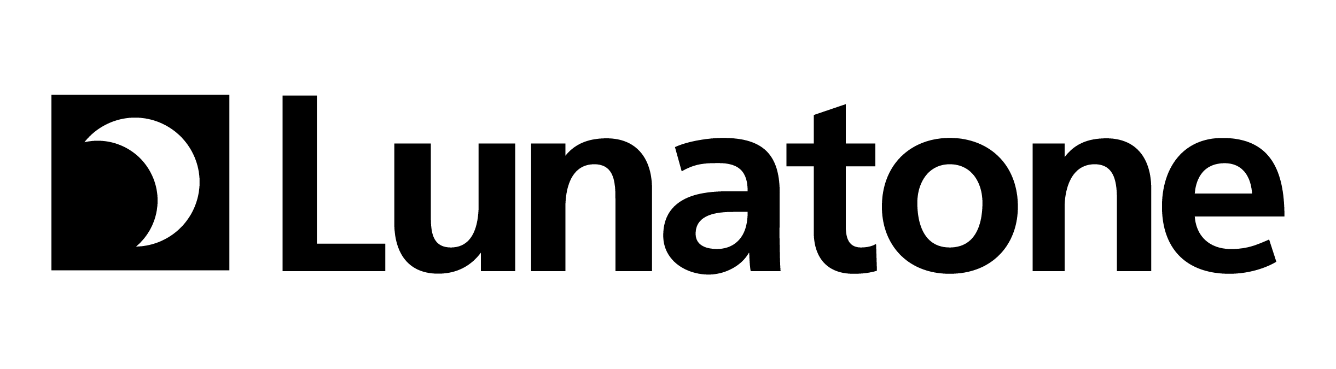 DALI-2 IoT Gateway
DALI-2 IOT Gateway – CLOUD LINKING
Cloud Support: Iot.lunatone.com - tab: Link Devices
IoT / Display web interface - tab: LINK WITH CLOUD
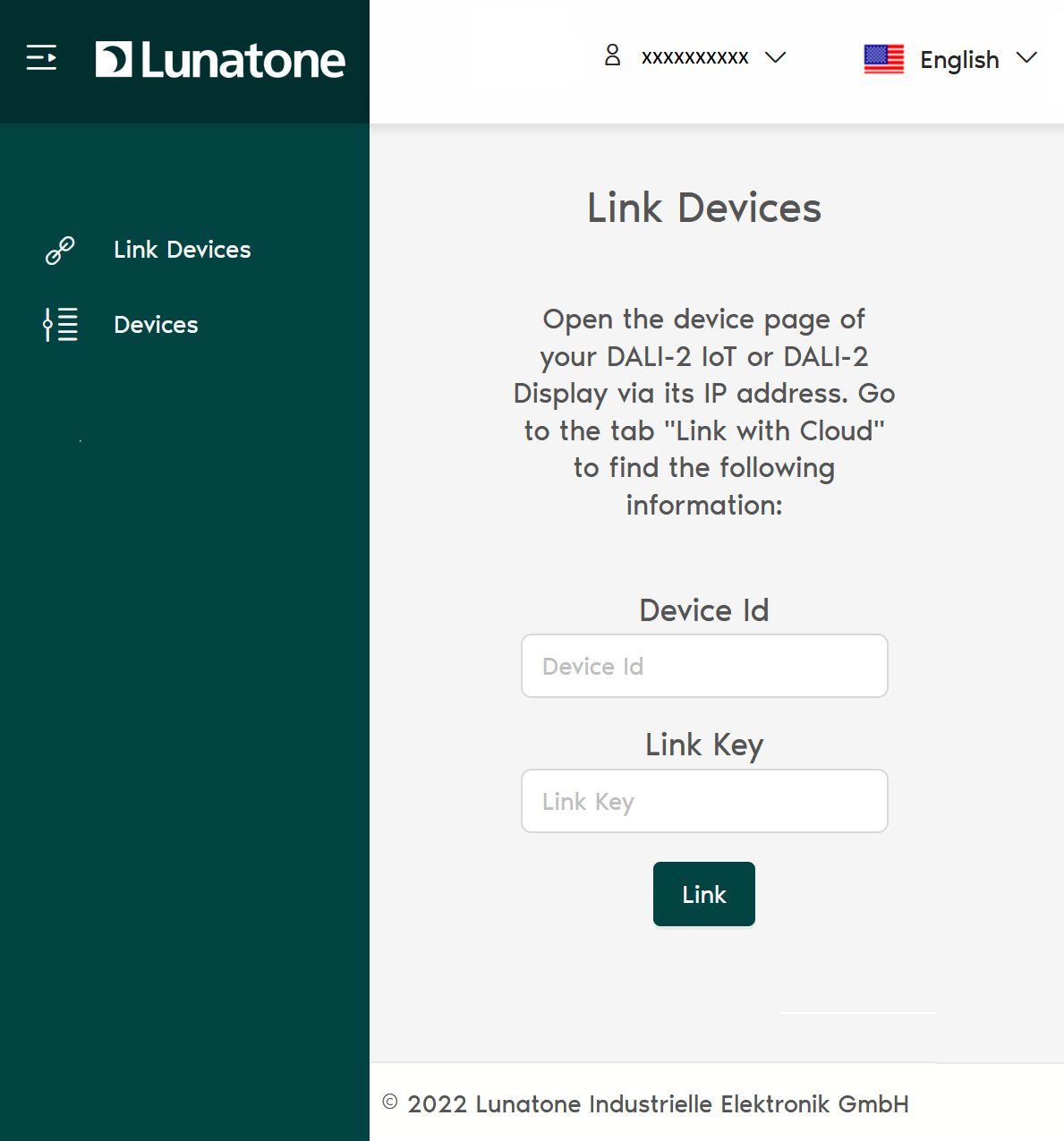 1
2
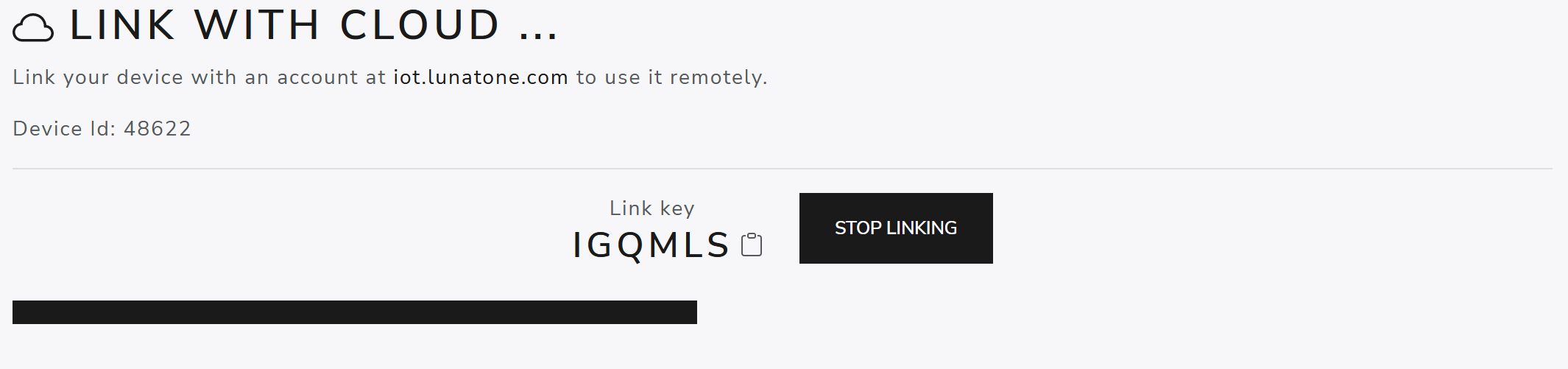 4
3
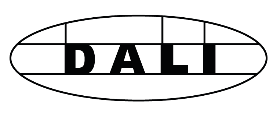 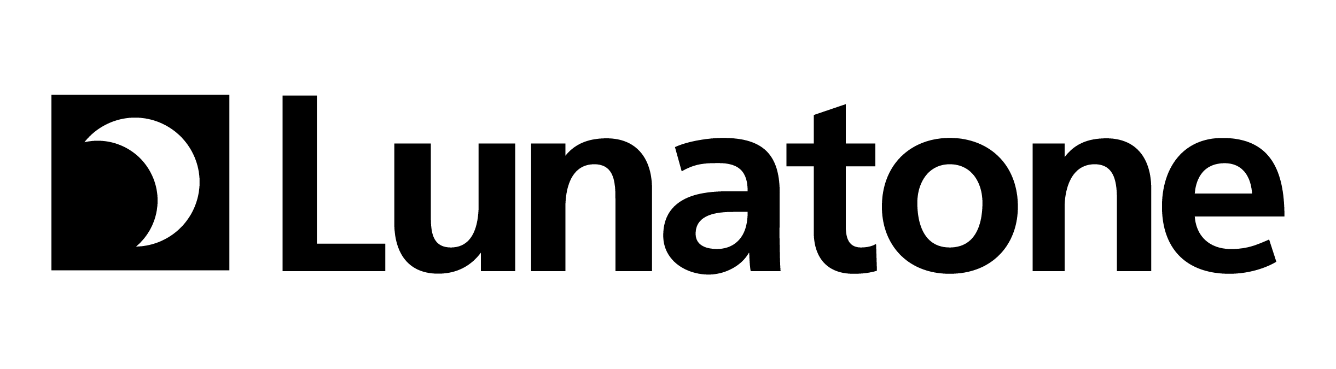 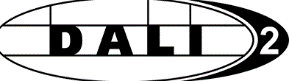 INTERFACES
KNX DALI-2 Gateway
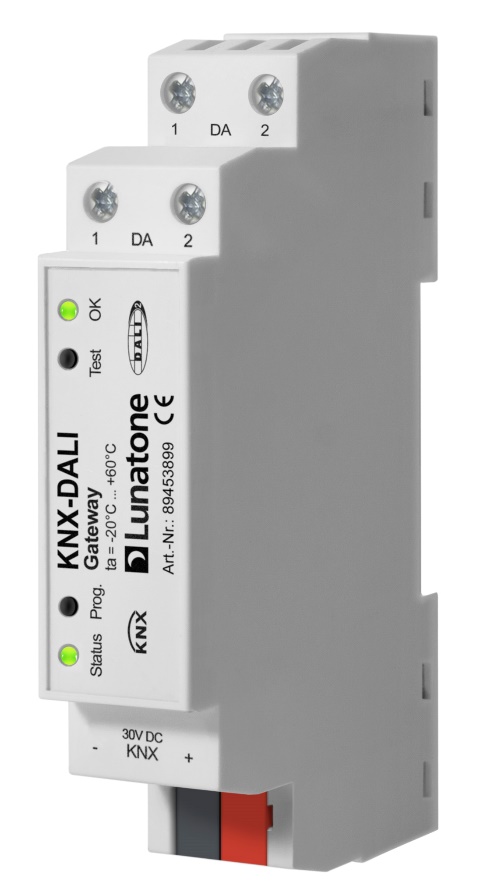 Bis zu 63 Dali-Betriebsgeräte
Lampentest zur Inbetriebnahme & Lampenfehlererkennung
Produktdatenbank für ETS 5
DALI-Konfiguration mit Cockpit (DALI USB)
Unterstützt DALI2-Multimaster
Überträgt Befehle bidirektional von KNX nach DALI und umgekehrt.
Erweiterte Farbanwendungen möglich, unterstützt alle Optionen / Gerätetypen (DT6, DT8-CW-WW, RGB, RGBW, RGBWAF, X-Y)
Neues Gate für die Implementierung von DALI-2-Sensoren
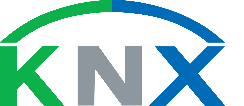 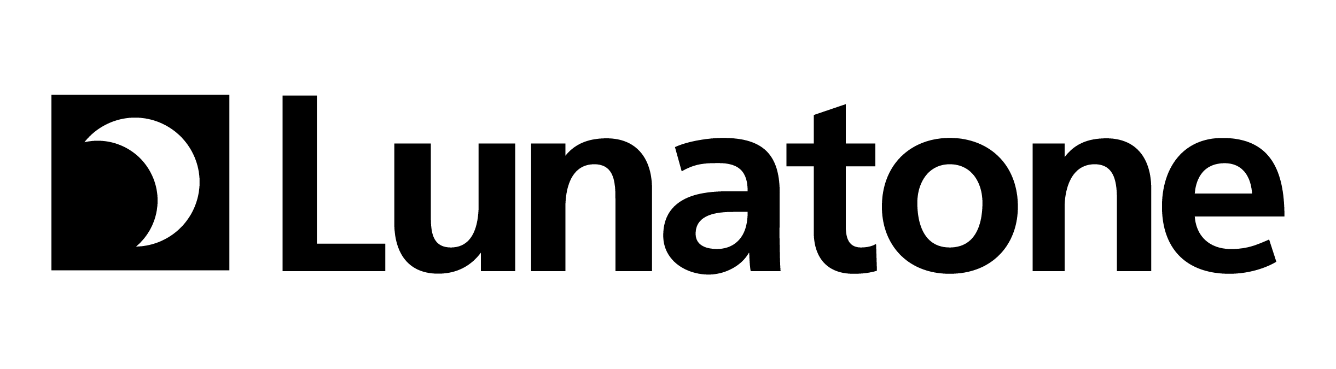 INTERFACES
Installationsbeispiel KNX DALI-2 Gateway
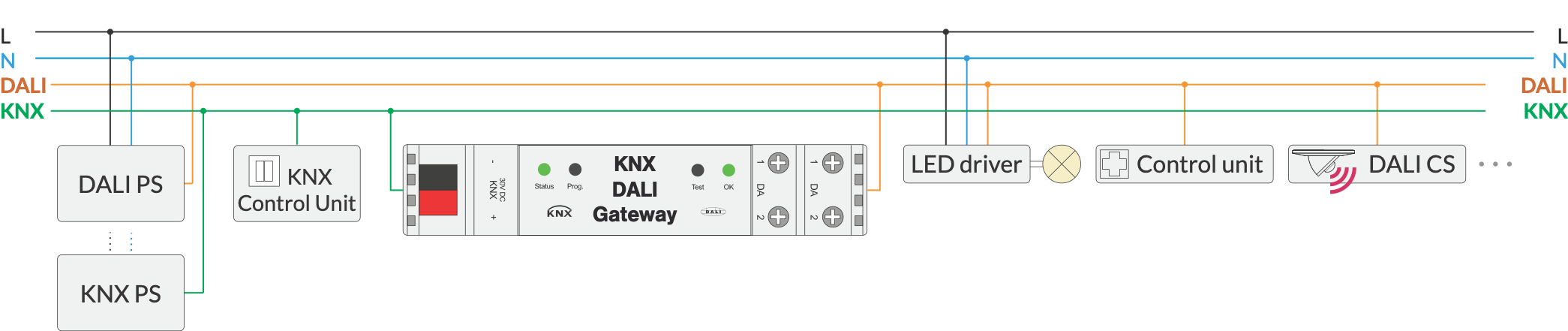 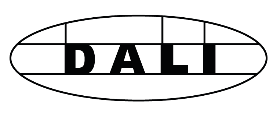 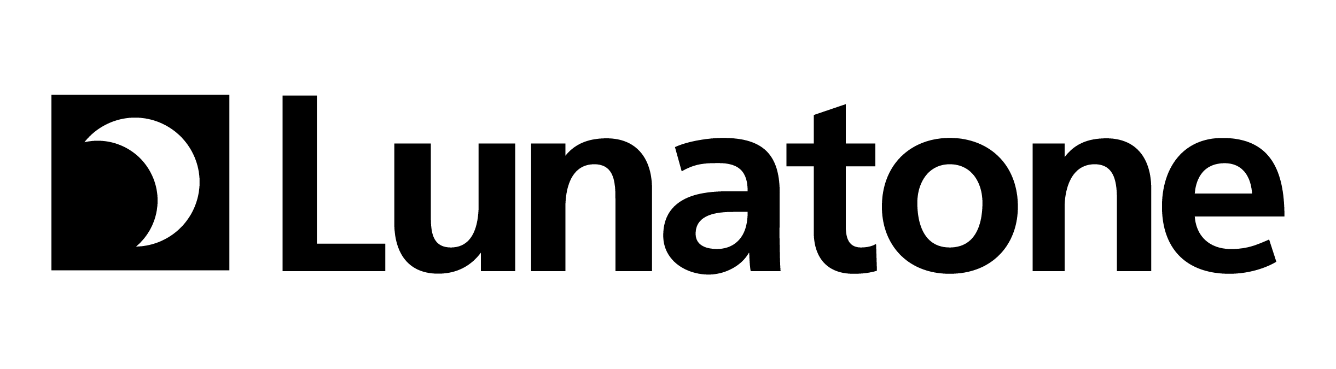 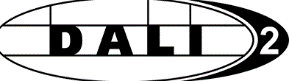 INTERFACES
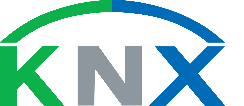 KNX DALI-2 Gateway Funktionen
Leuchtentypen
Bidirektionale Kommunikation
verschiedene DALI-Gerätetypen werden unterstützt
KNX-Kommunikationsobjekte für relative und absolute Steuerung
KNX Kommunikationsobjekte für Lichtstatus
Farbtemperatursteuerung (Tunable White)
Farbsteuerung über Standard-KNX-Objekte und Prozentwerte
KNX Farbsteuerung RGB, RGBW, HSV, XY (DT8)
Unterstützung für Lunatone Modi Color & Dim, Balance & Dim, Dim2Warm
alternative Farbsteuerung mit DT6 (RGB, RGBW, Tc)
Lampenfehlererkennung
Lampentest zur Inbetriebnahme
DALI Gruppen, Adressen
Flexible DALI-Adressvergabe (Broadcast, Adresse, Gruppen)
Multimaster
KNX Szenen & DALI Szenen
Systemübergreifender Betrieb (z. B.: KNX- und DALI-Bediengeräte)
Tunable-White-Funktionalität
Lichtsteuerung (DT0, DT2, DT3, DT4, DT6)
Verknüpfung von KNX-Szenen und DALI-Szenen
DPT-Punkte werden unterstützt
Visualisierung von Statuswerten
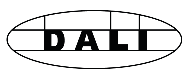 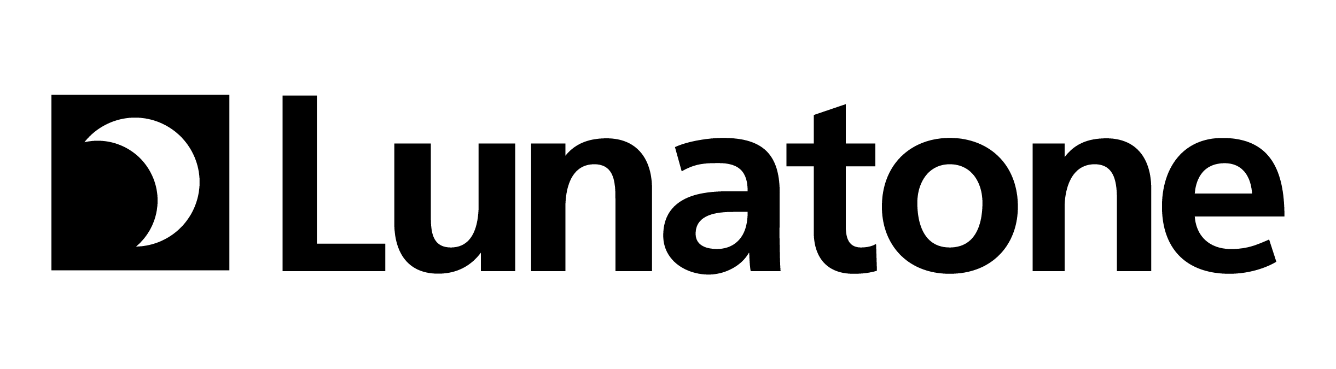 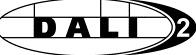 INTERFACES
KNX DALI-2 Gateway Funktionen: Multimaster
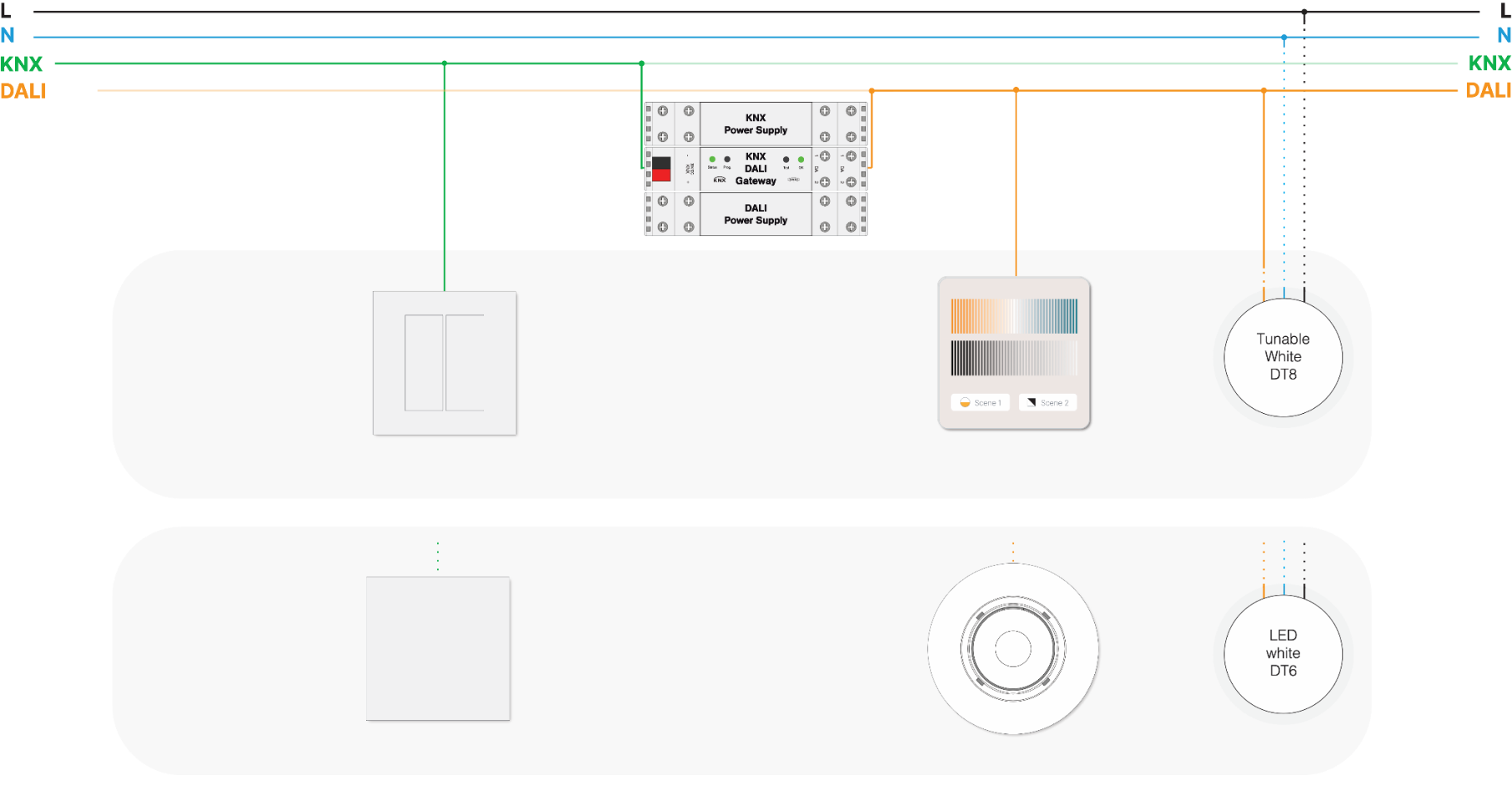 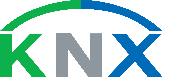 KNX , DALI-2 Multimaster
KNX push button
DALI Touchpanel
Tuneable White
bidirectional communication
KNX device (e.g. ventilation)
DALI CS
LED White
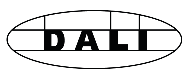 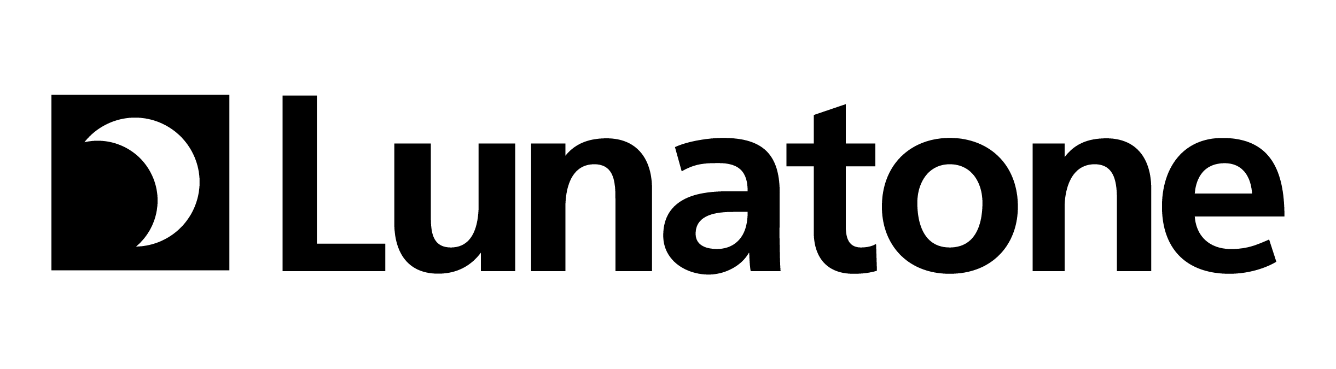 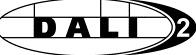 INTERFACES
KNX DALI-2 Gateway Funktionen: Farbe
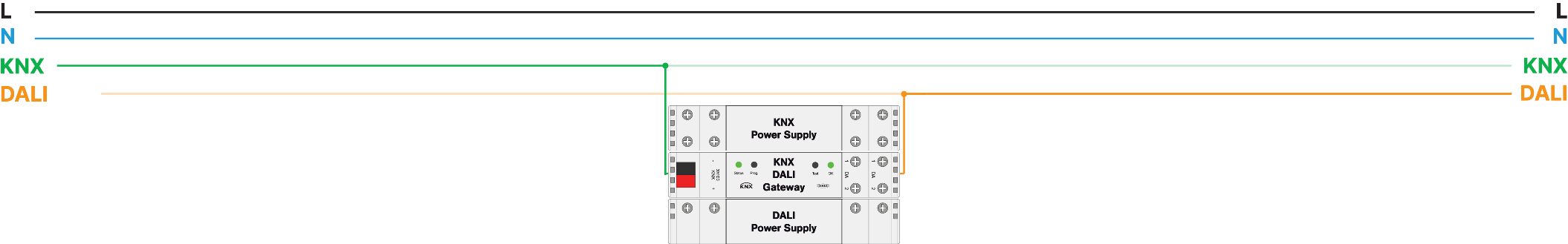 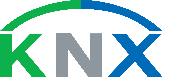 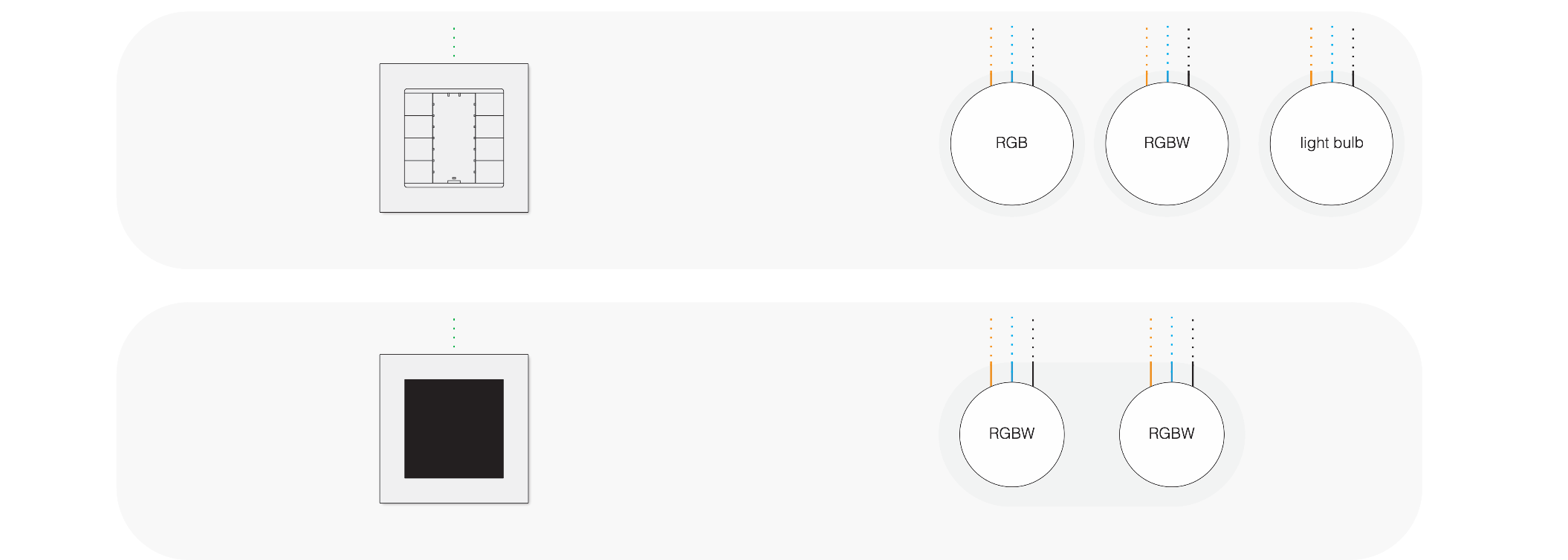 Dimming and simple color control with KNX standard push button
KNX push button
RGB
RGB
light bulb
Groups, scenes and colour control: KNX and DALI
KNX control device
RGBW group and scenes
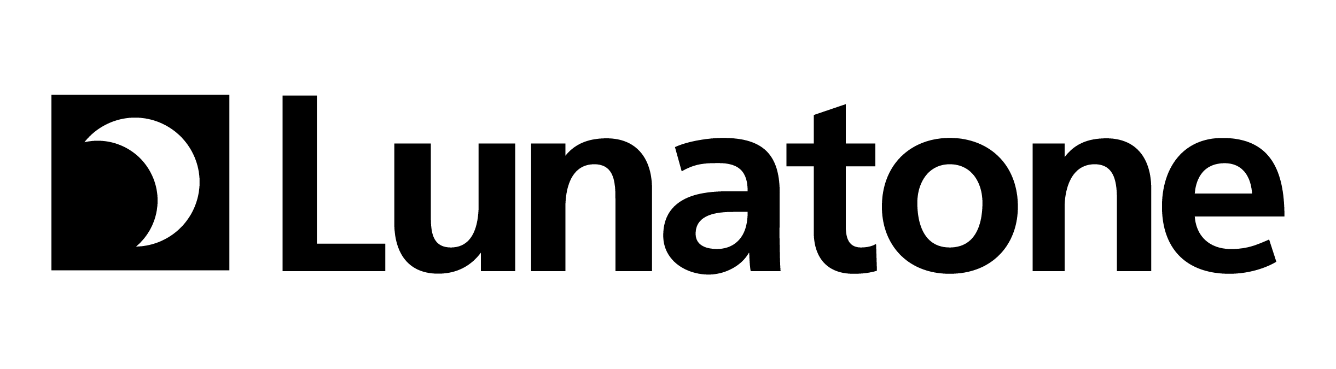 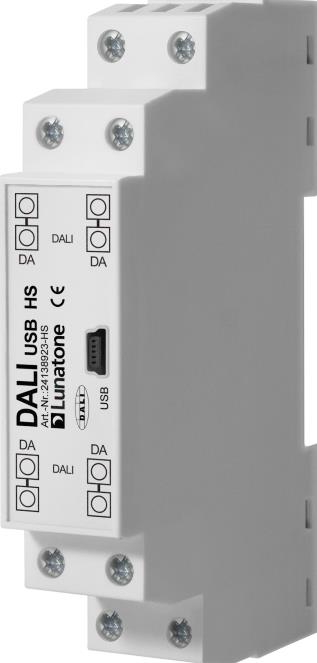 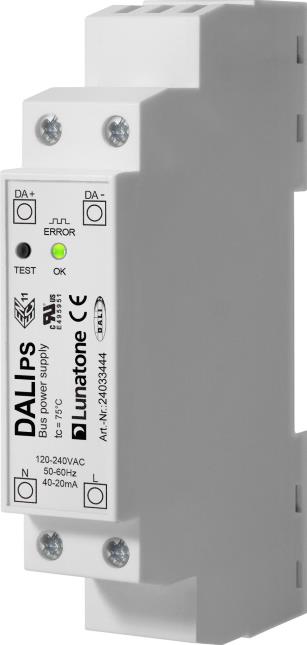 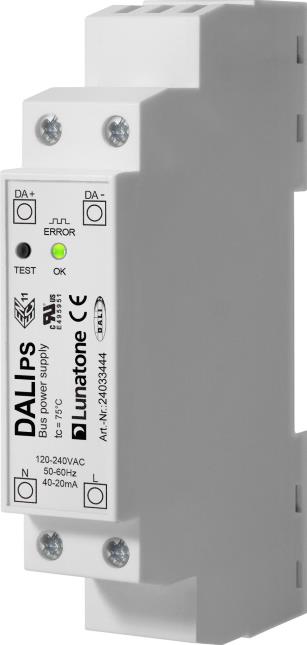 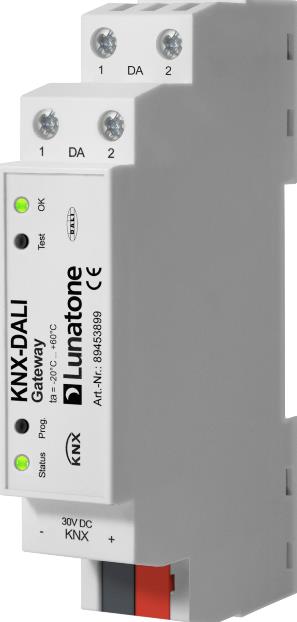 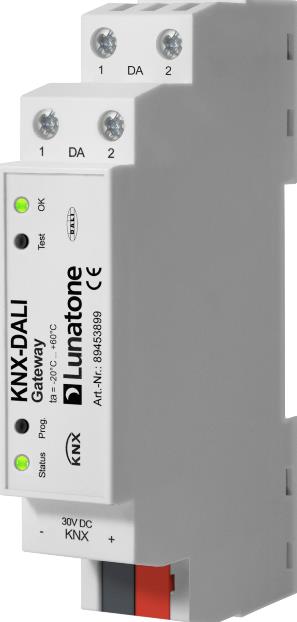 INTERFACES
KNX DALI-2 Gateway Sets
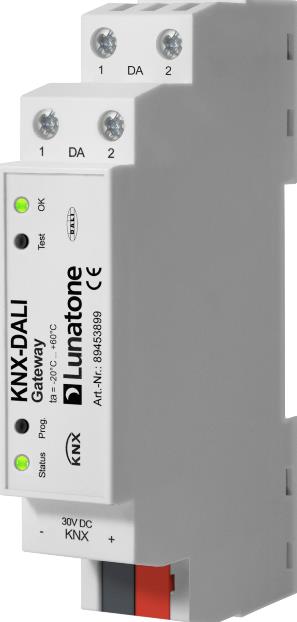 Konfiguration mit PS:
Konfiguration mit PS and USB interface:
Basiskonfiguration:
KNX DALI-2 Gateway
DALI PS 220mA
DALI USB DinRail
KNX DALI-2 Gateway
DALI PS 220mA
KNX DALI-2 Gateway
DALI/ KNX connection
DALI bus power supply
DALI USB wird für die DALI-Konfiguration temporär angeschlossen
DALI/ KNX connection
DALI bus power supply
DALI USB für DALI Konfiguration
DALI/ KNX connection
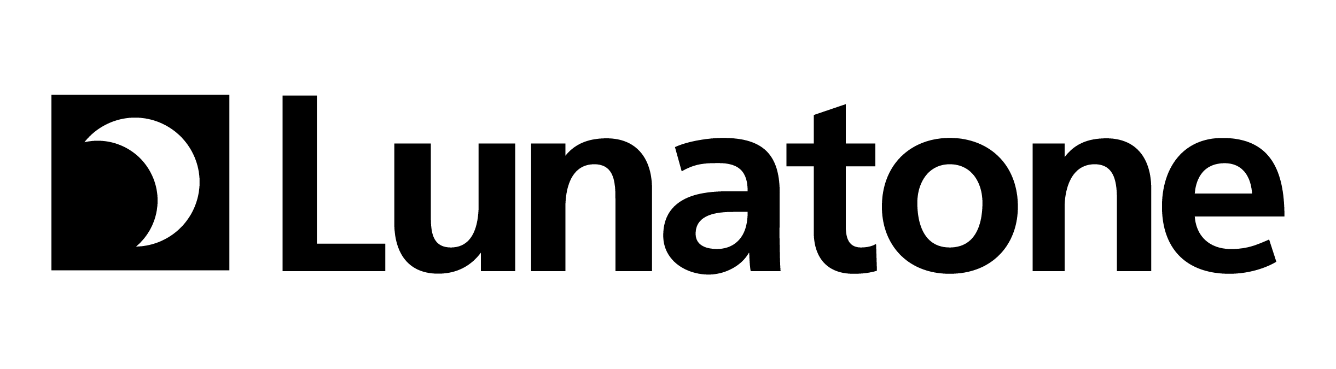 INTERFACES
KNX DALI-2 Gateway  Latest News
Bugfixes (Status Reports)
Sensor event gates
Finalisierung der KNX Zertifizierung
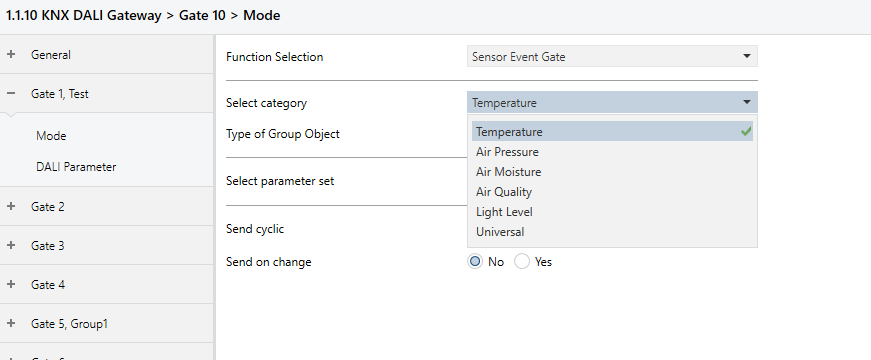 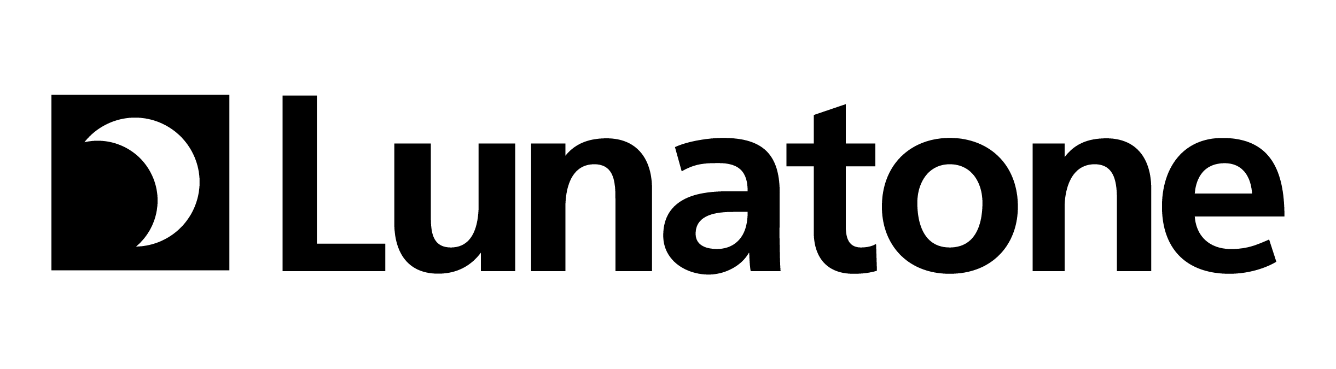 INTERFACES & Tools
KNX 4DALI
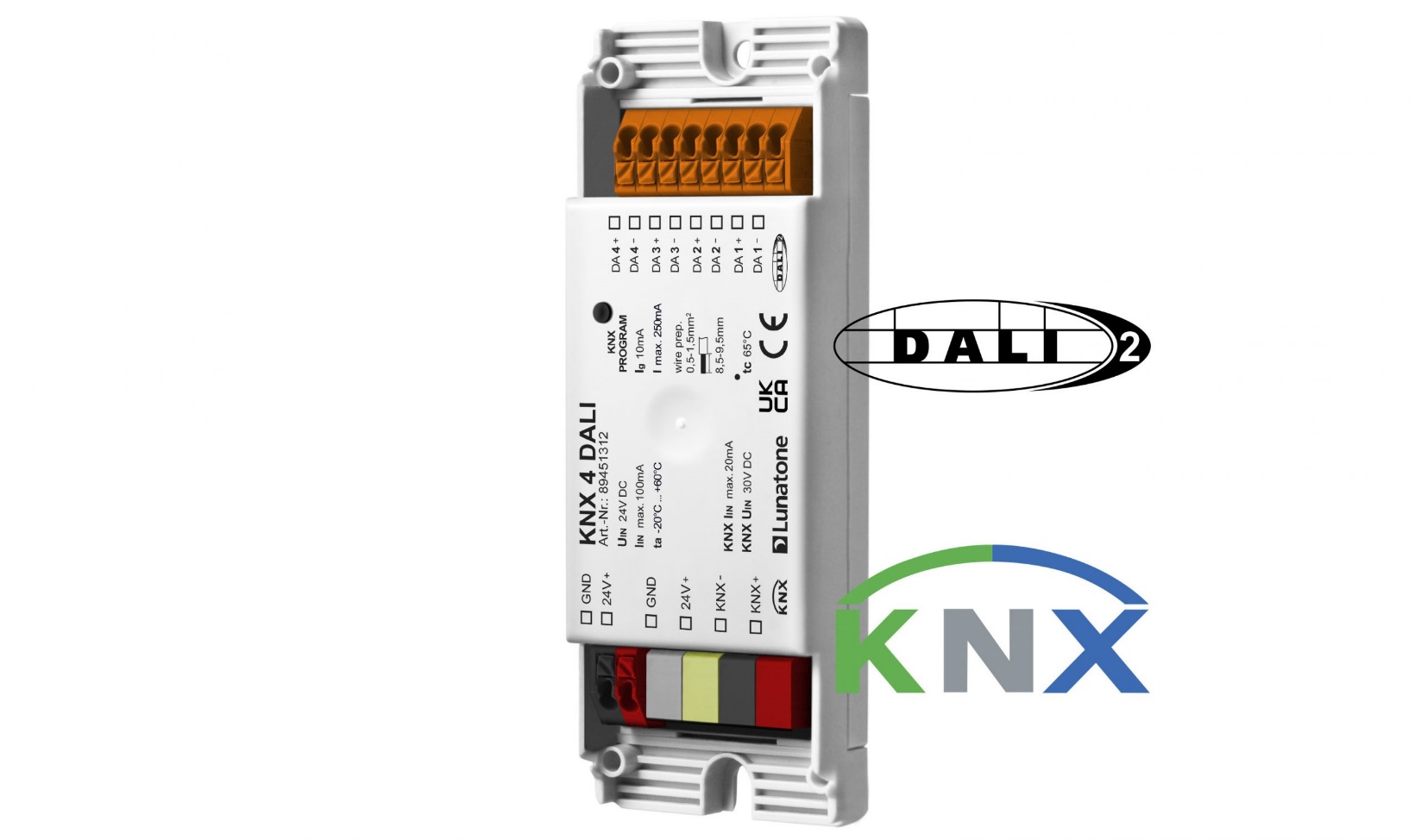 KNX – DALI-2 Gateway mit 4 separaten DALI-Ausgängen
Einfache Installation – Gehäuse für abgehängte Decke
24V Eingang – 4 Ausgänge für je 5-10 DALI Vorschaltgeräte
Vier Ausgänge senden Befehle Broadcast -> Keine Konfiguration auf der DALI-Seite - Wechsel der Leuchten ohne Neuadressierung / Konfiguration
Schalten und Dimmen sowie Szenenbefehle implementiert
Erweiterte Farbanwendungen möglich, unterstützt alle Optionen / Gerätetypen (DT6, DT8-CW-WW, RGB, RGBW, RGBWAF, X-Y)
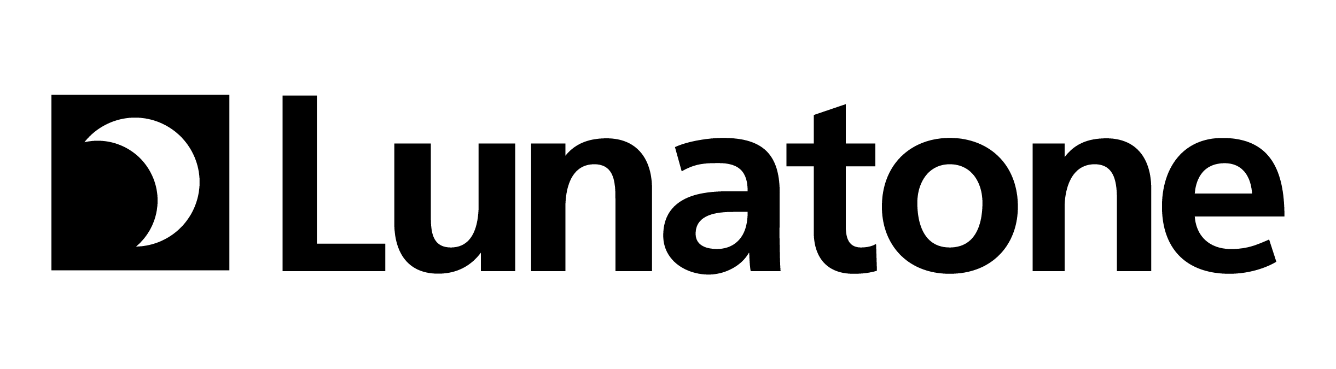 KNX 4DALI
KNX 4DALI
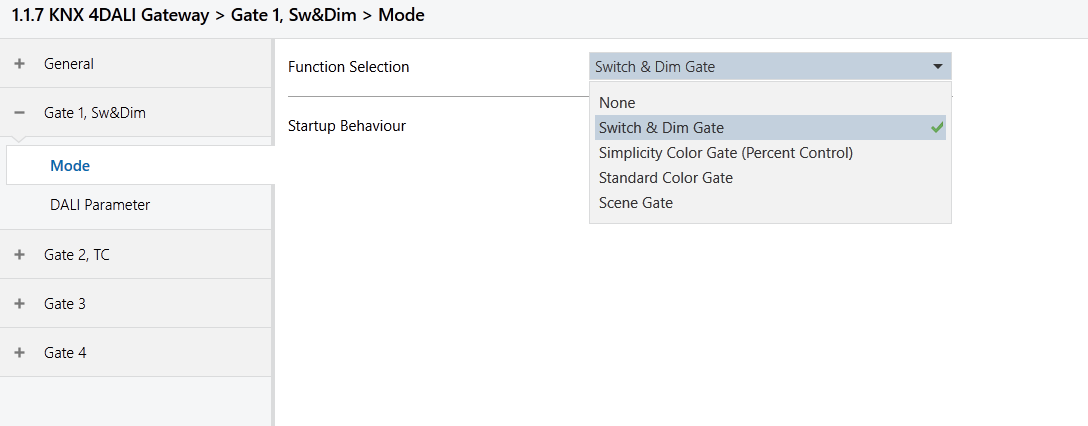 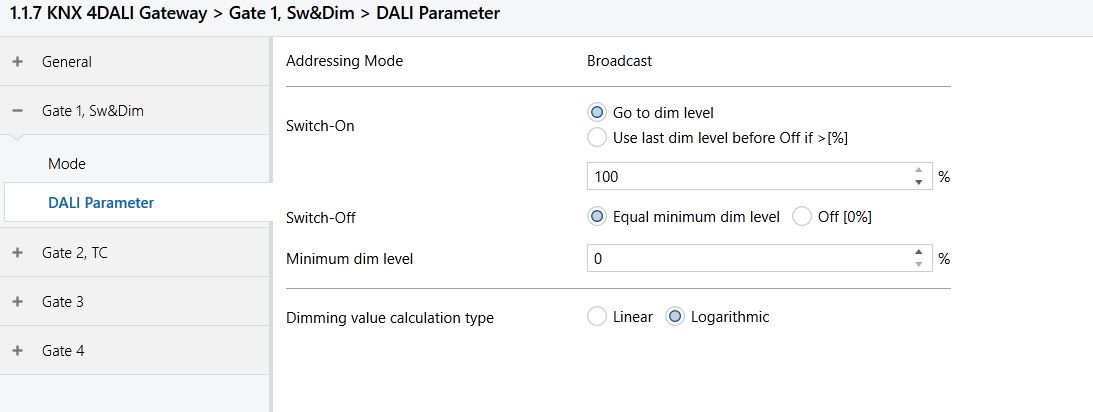 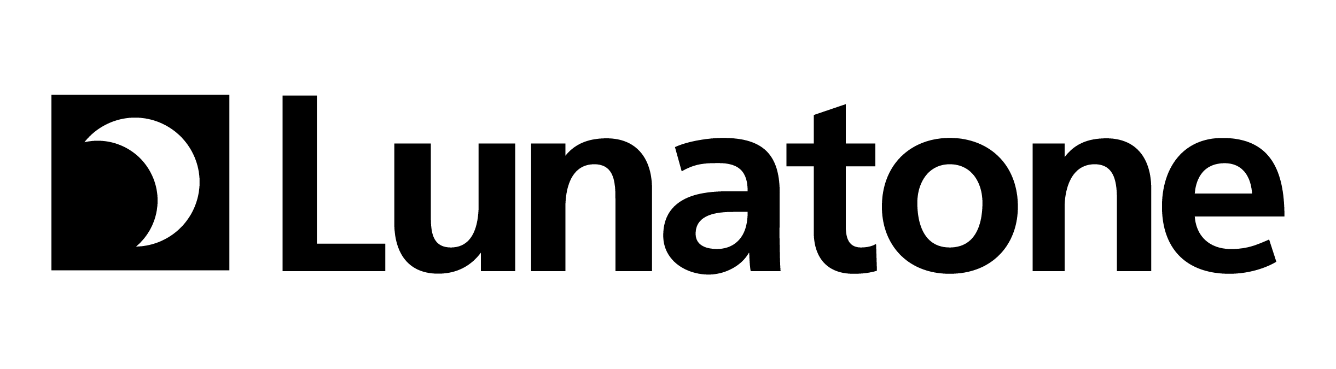 KNX 4DALI
KNX-  DALI Demo
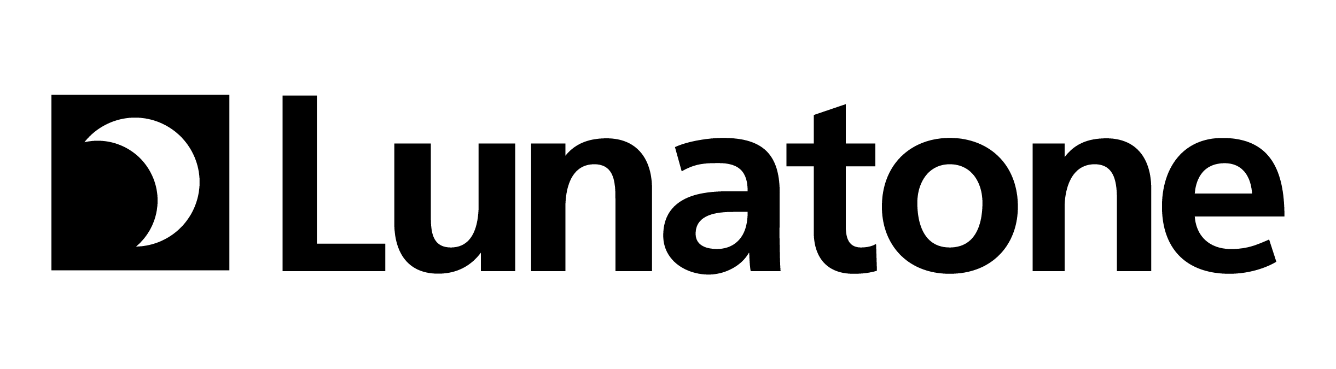 KNX 4DALI
DALI-2 BT5 room controller WITH KNX
DALI Room Controller mit KNX interface
Konfiguration und Steuerung des DALI Bus via Bluetooth mit der Lunatone Smartphone Application DALI Cockpit Mobile
Schalten und Dimmen von DALI gears über KNX (ETS: Switch&Dim Gate)
DALI Szenensteuerung mit KNX Scenes (ETS: Scene Gate)
8 Gates für KNX Integration stehen zur Verfügung
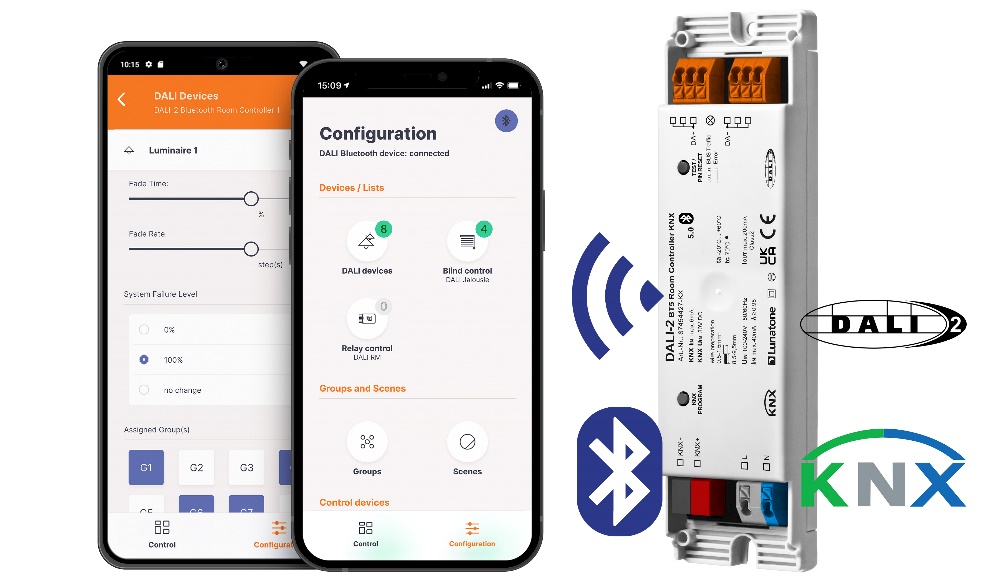 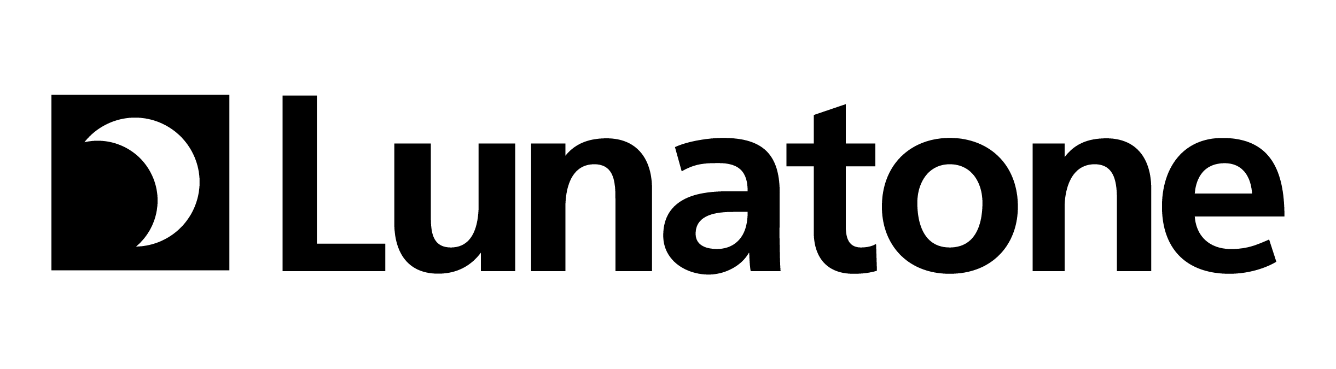 KNX 4DALI
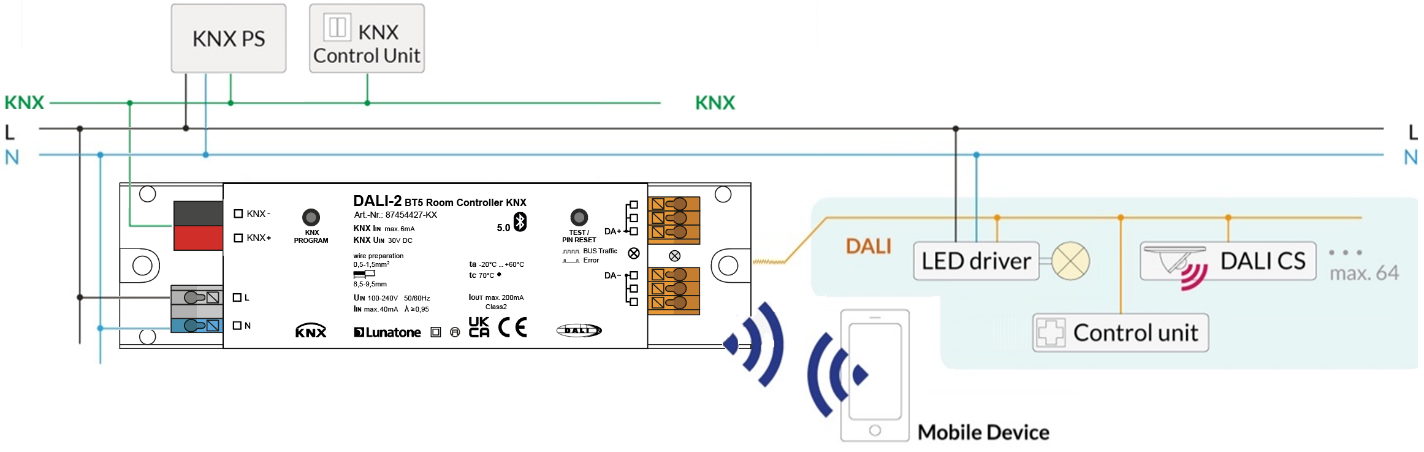 DALI-2 BT5 room controller WITH KNX
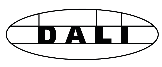 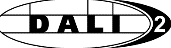 Danke für Ihre Aufmerksamkeit!
Wir freuen uns auf die Zusammenarbeit bei zukünftigen Projekten.
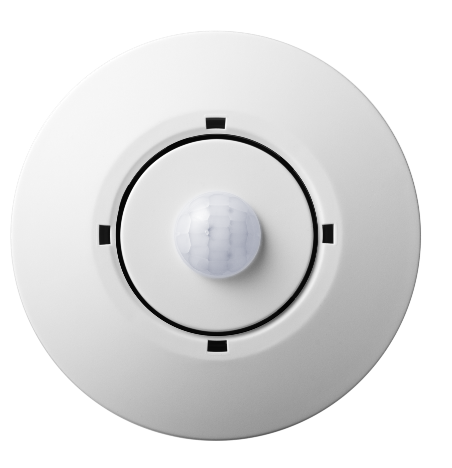 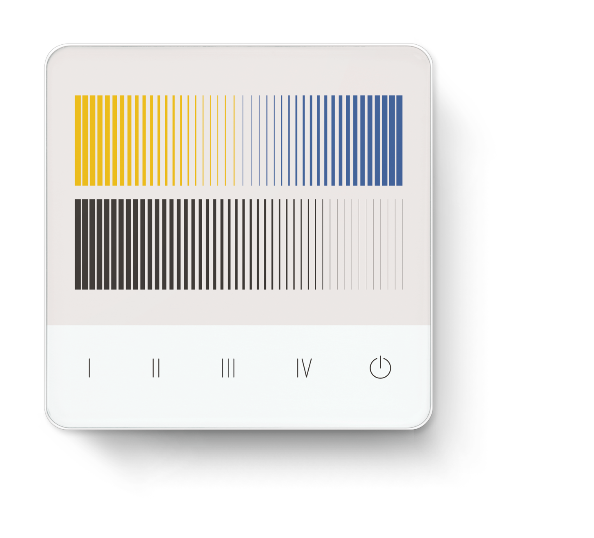 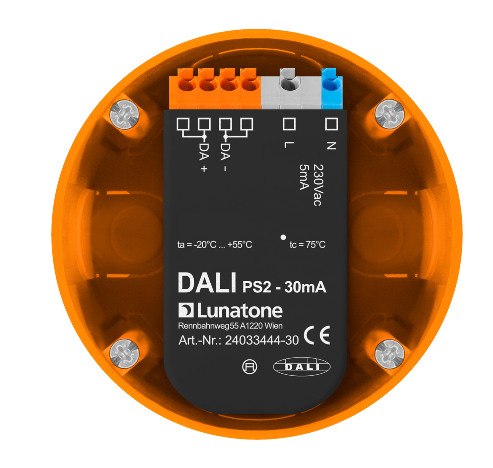 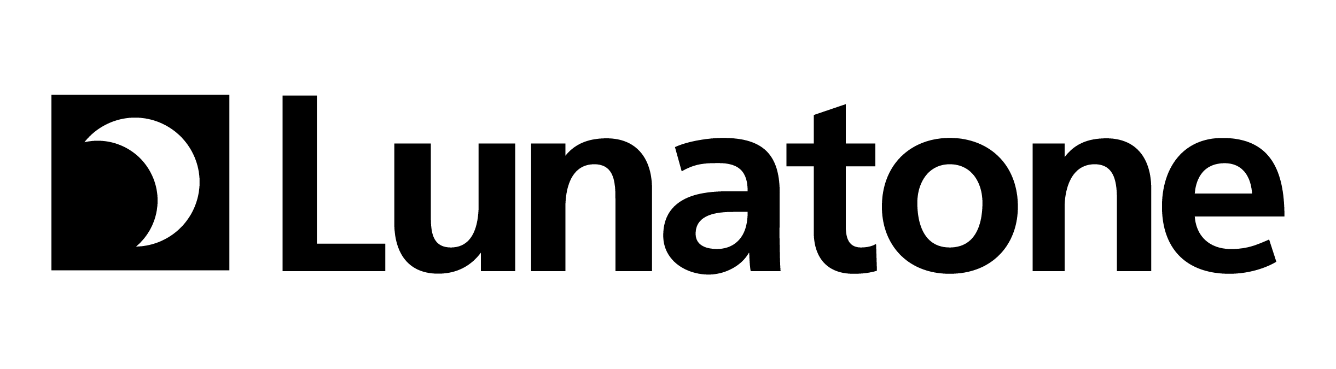 Fachwissen und Leidenschaft für fortschrittliche Technologien
und zukunftsweisende Systeme
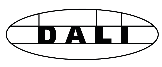